STADA Group Health Report “The Future of Health”
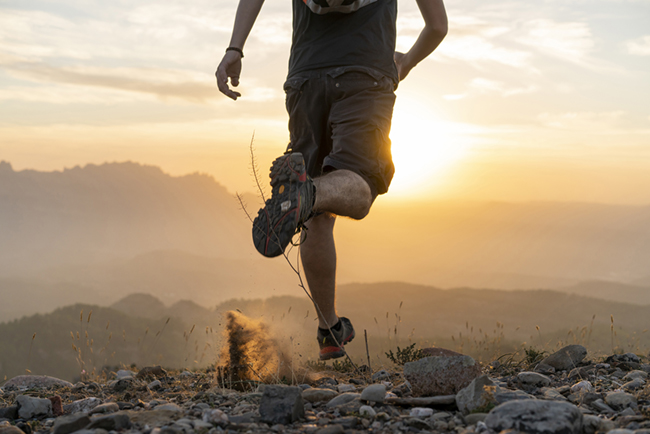 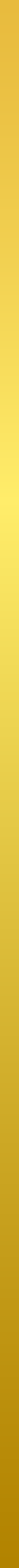 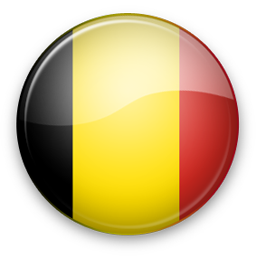 Belgium
Prepared for STADA: Jörg Elfes, Melanie Aulmich
By: Kantar Health Division: Sandy Popko, Manuela Sievers, Ilka Oswald, Franziska Bozic

April 2020
316401193
Contents
Study Design						03	
Summary							04
Study results - Belgium
Opening Questions/Future of Health			08
1 Digitalised Medicine					12
2 Immunities						17
3 Dying						23
4 Innovation						28
5 Everyday Illnesses					33
6 Sexuality & Health					39	
Local Question						45
Demographics						49
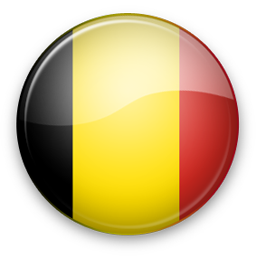 BEL
2
Study Design
Methodology:Online Interviews
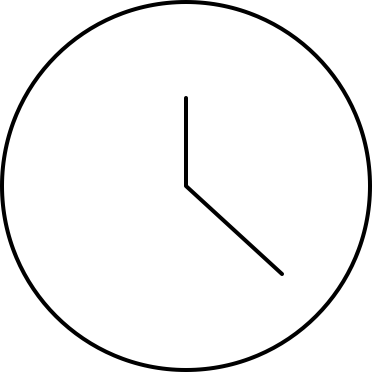 Interview length:
Approx. 20 min
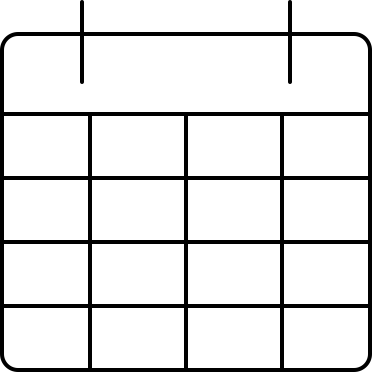 Country:Belgium
Field:March 2020
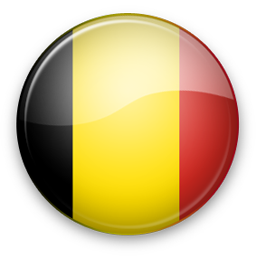 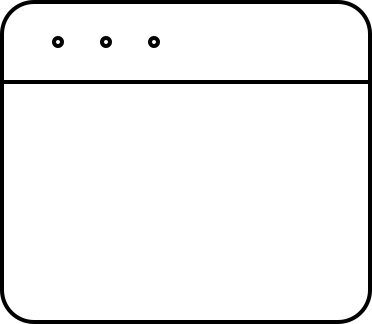 Target group / sample size
n=2.010 InterviewsPopulation aged 18+ years, representative according to the criteria of age (in groups: 18-34, 35-49, 50-99), gender and region
Content of questionnaire: 
Under the core topic “The future of health", the questionnaire was divided into six subjects:
1: Digitalised Medicine
2: Immunities
3: Dying
4: Innovation
5: Everyday Illnesses
6: Sexuality & Health
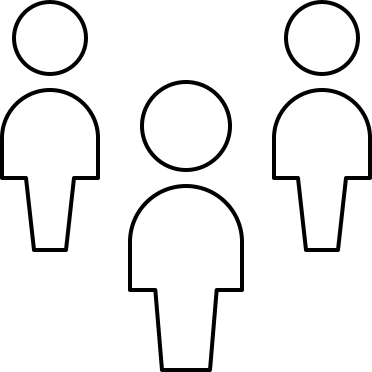 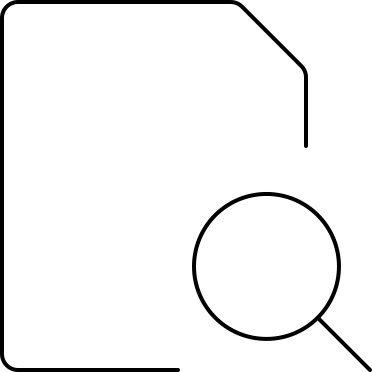 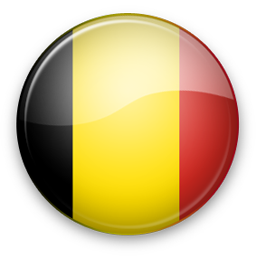 BEL
3
Summary (1 of 4)
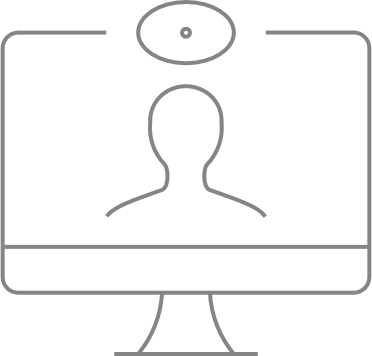 The Future of Health
The vast majority of the general population is satisfied with the healthcare system in Belgium.
People generally trust in conventional medicine while significantly more men trust wholeheartedly.
Being treated by webcam or internet is an option for the respondents, for 40% it depends on the condition.
Digitalised Medicine
About one third knows that in Belgium online pharmacies may only offer over the counter medicines.
Due to safety reasons people feel confident if the stationary pharmacy carries out medicine.
People are interested in using apps to save time and to keep an eye of their health levels and and being able to send relevant health data to their doc anytime.
Most frequent data the respondents would like to be digitalised are appointment reminders, doctor’s letter, the certificate of vaccination and sick notes.
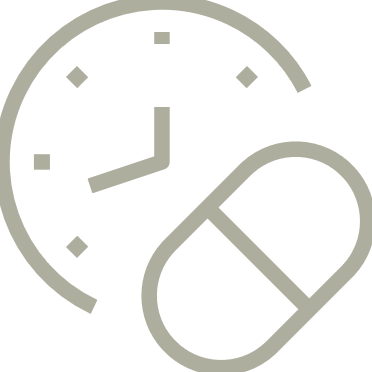 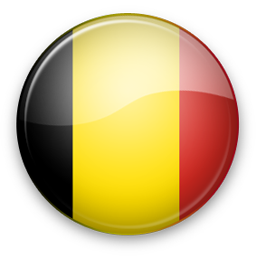 BEL
4
Summary (2 of 4)
Immunities
38% of the respondents are aware that antibiotics are used to combat bacteria only. The fear of antibiotic-resistant germs seems to be an important topic for a majority.
Rather high awareness about the possibility to vaccinate against measles and hepatitis A/B, while awareness about chickenpox and HPV is only moderately high.
Belgium population approve compulsory vaccinations but only half of respondents know when they checked their Certificate of Vaccination the last time.
Dying
One third only knows the correct definition of ‘Assisted Suicide’ 
Nearly half of the respondents is aware of heart attack being responsible for the majority of casualties in Europe.
It is common to talk about death with their families in Belgium. This applies especially to women.
About three quarters could imagine availing themselves of Assisted Suicide, mostly to avoid constant agony.
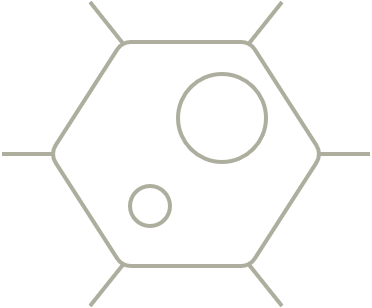 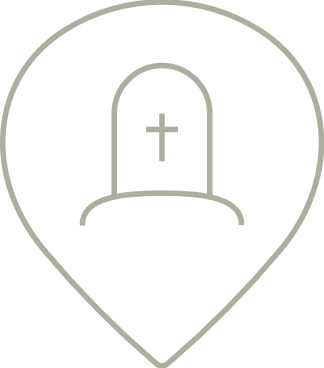 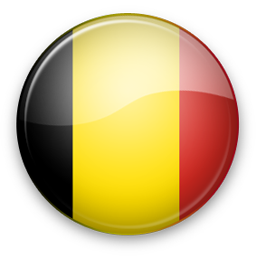 BEL
5
Summary (3 of 4)
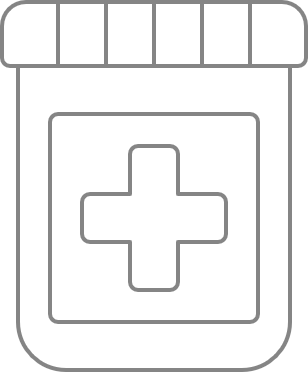 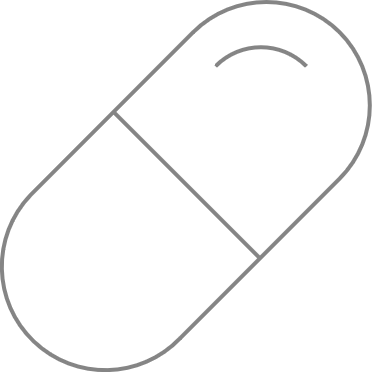 Innovation
In general, there is a low level of awareness of the genetic predisposition of diseases. About half are aware of the genetic predisposition of breast cancer and cardiovascular diseases.
Eternal life is being regarded as hocus pocus by 41%, another 35% would not want to live eternally even if it was possible.
Taking a polypill every day to prevent possible age-related conditions is for half of the respondents imaginable.
Half of the respondents would consider changing their genes, though among those, half of them would feel uneasy messing with their genes.
Everyday Illnesses
When asked about possible causes for insomnia, stress, depression and jet lag/shift are most frequently mentioned. Alcohol is only mentioned by half of the respondents.
Effect of beer on antibiotics is well known. But almost nobody knows that all three substances - beer, citric juices and milk - can impair the effect of antibiotics.
Generally, there is a low willingness to consider sleeping pills with about one third being afraid of becoming addicted to it.
People go to work even when they are suffering a cold.
Package leaflet and asking the doctor are the most frequently used sources of information on medication intake.
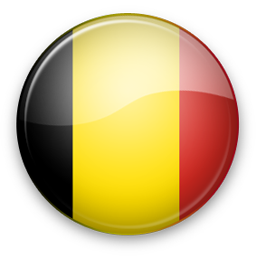 BEL
6
Summary (4 of 4)
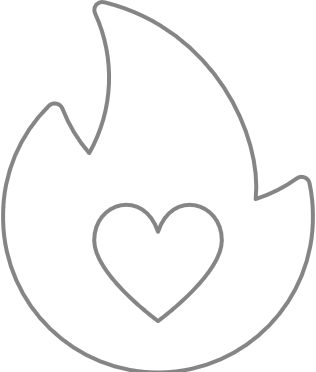 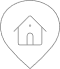 Local Questions
Most people are worried about the long-term affordability of healthcare. 
Half of the respondents (50%) are aware that antibiotics kill bad and good bacteria. 43% are aware that antibiotics weaken the immune system.
Also half of the respondents states the correct answer that most people having vitamin D deficiency after the winter period.
Sexuality & Health
The majority knows that sex can promote healthier sleep, less know about the prevention of heart disease and obesity.
Only about one quarter is aware that kissing can cause sexually transmitted diseases.
Frequency of sexual intercourse is the most frequently discussed topic, followed by contraception and lack of sexual desire. 40% do not talk about sex topics.
A cold does not keep away the majority from being intimate with each other.
Slightly more than half of the respondents have never been tested for sexual transmitted diseases. Most of them do not think it is necessary.
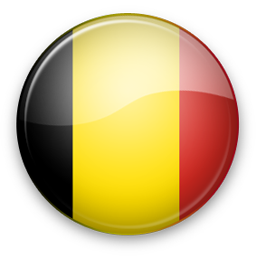 BEL
7
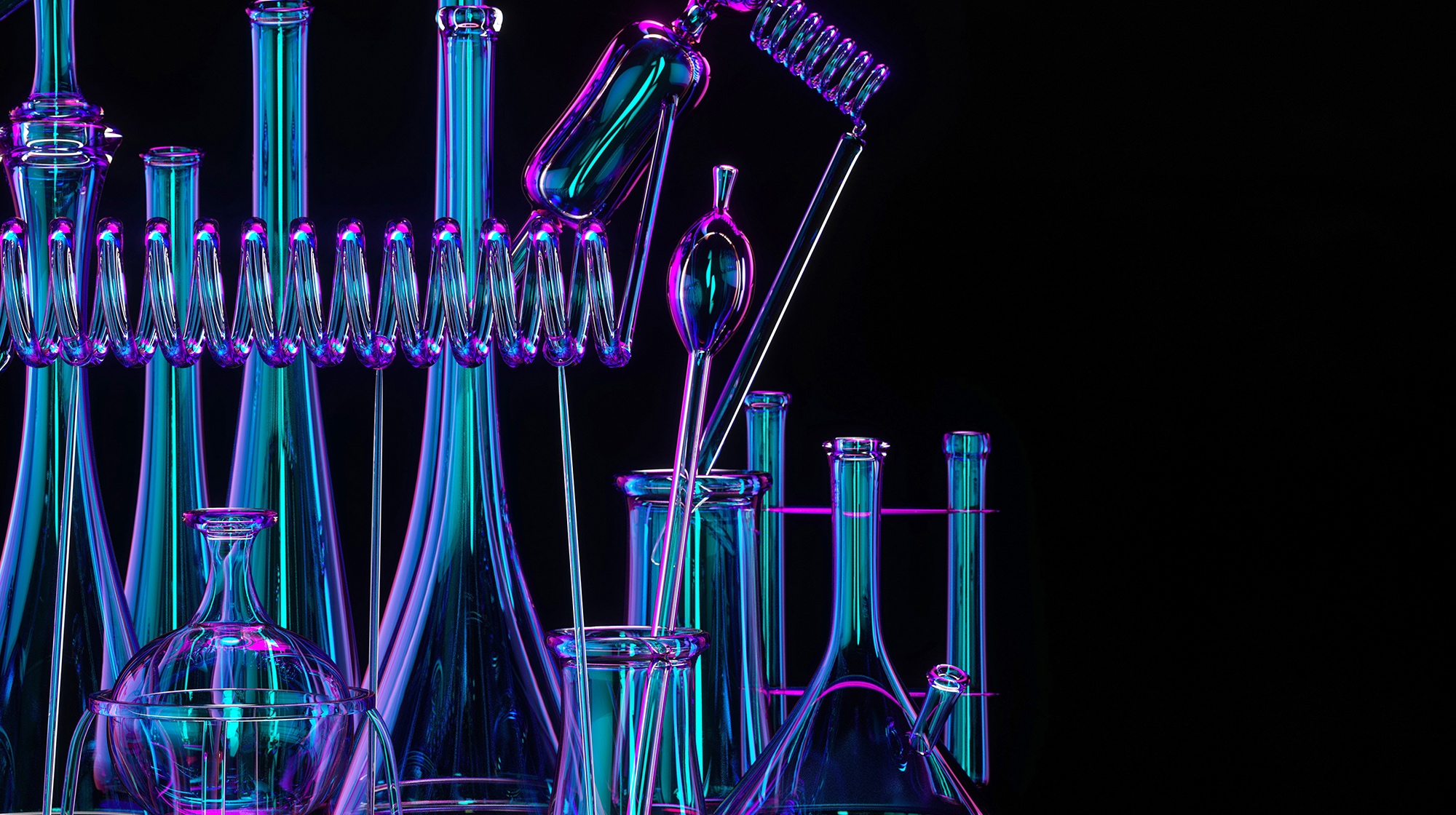 Opening Questions/
Future of Health
In general high level of satisfaction with the Belgian healthcare system with 91% being either satisfied or very satisfied.
Opening
Questions
Q1. How satisfied are you with the healthcare system in your country? – (single answer)
Base: n=2.010
69%
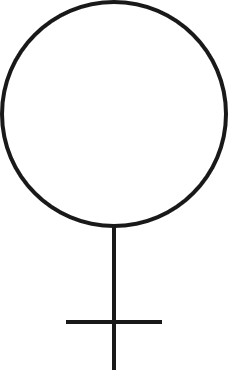 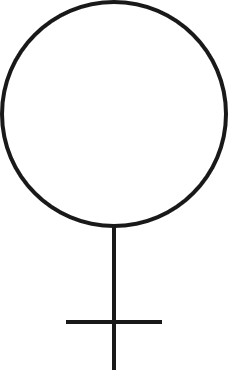 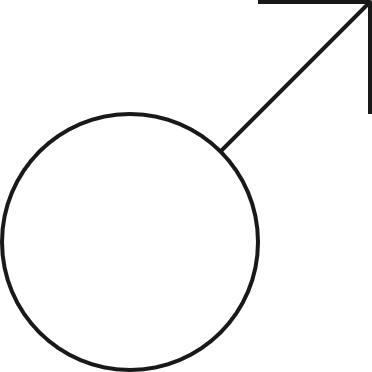 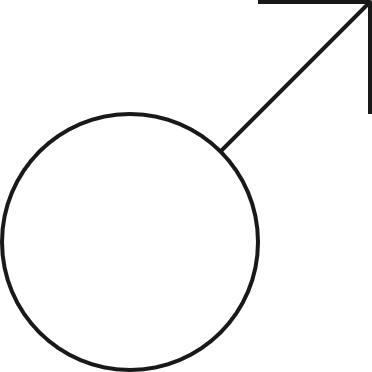 1%
9%
22%
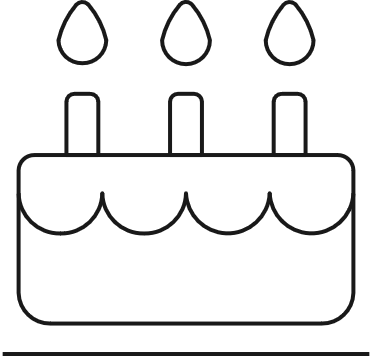 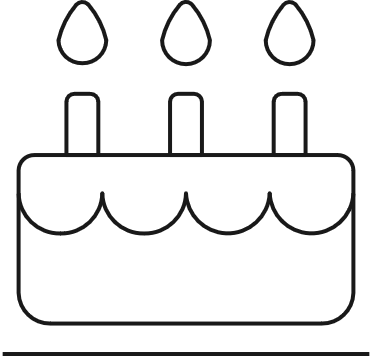 -
22%|18%|24%b
66%|71%
26%|18%
Very Unsatisfied
Very Satisfied
Unsatisfied
Satisfied
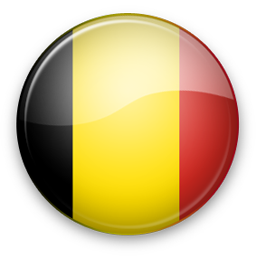 BEL
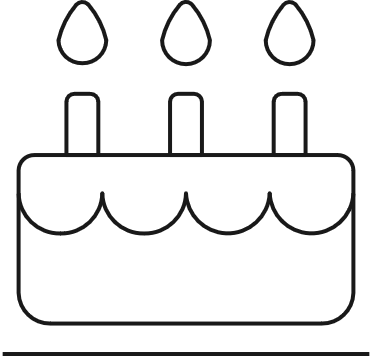 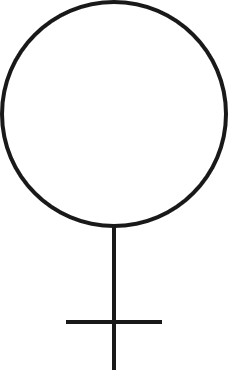 18-34(a)
35-49(b)
50-99(c)
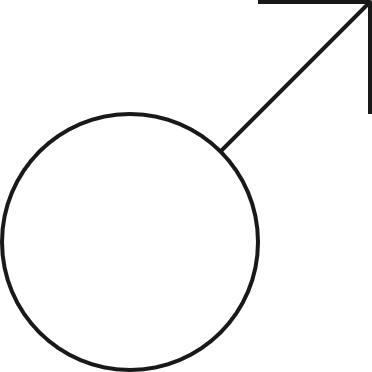 m
f
9
37% wholeheartedly trust conventional medicine. Another 40% trust it by large, but also educate themselves about some topics on the internet.
Opening
Questions
Q2. How much do you trust conventional medicine at the doctor’s office and in hospitals? – (single answer)
Base: n=2.010
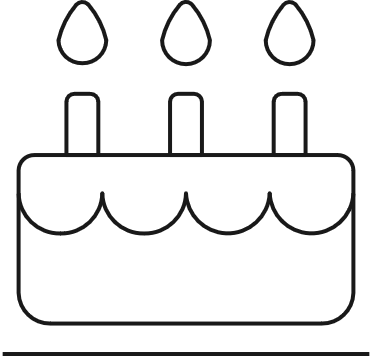 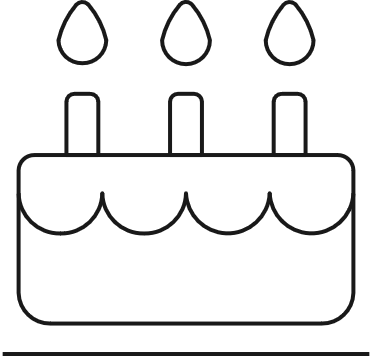 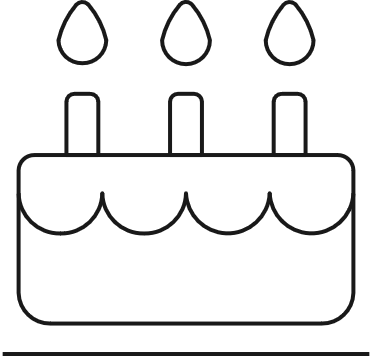 34%|31%|42%ab
43%c|44%c|37%
-
40%
37%
44%|30%
38%|43%
12%|19%
16%
5%
3%
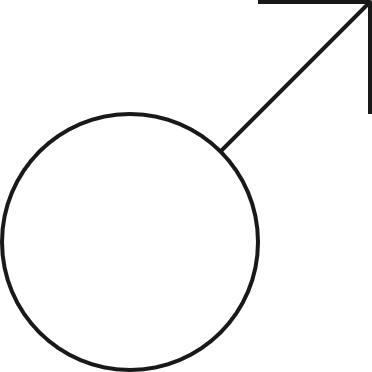 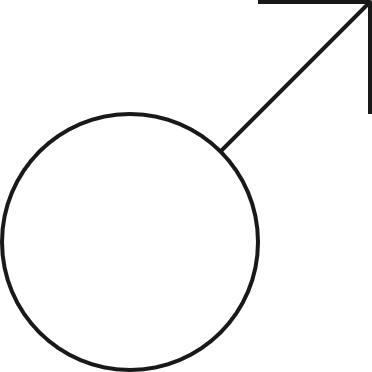 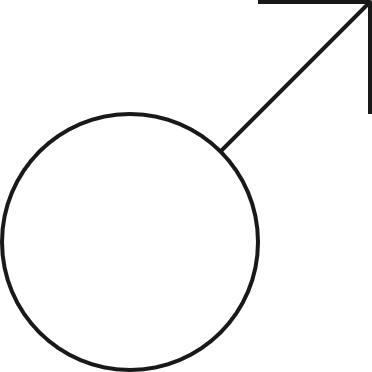 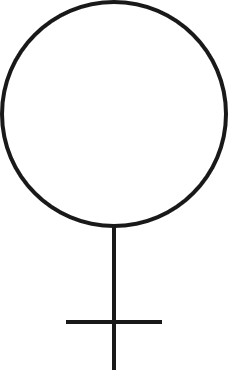 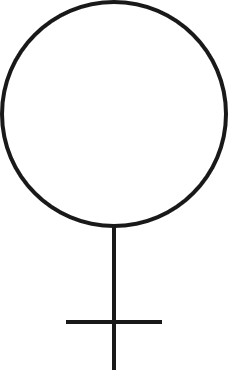 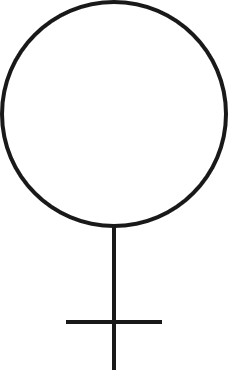 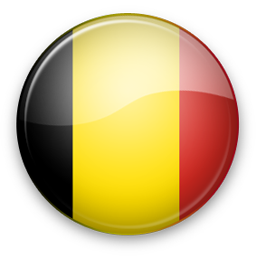 BEL
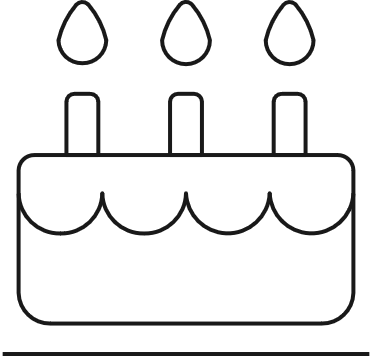 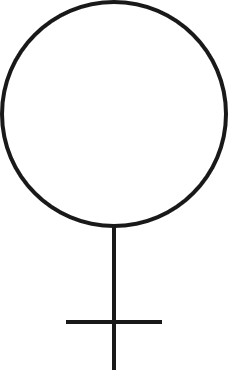 18-34(a)
35-49(b)
50-99(c)
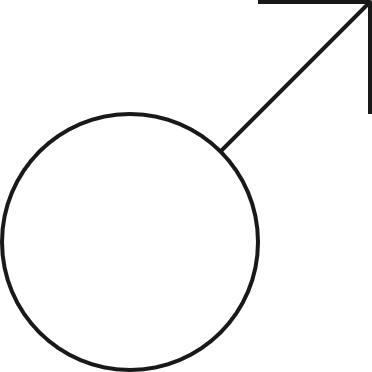 m
f
10
More than half could imagine being treated by webcam or internet.
Opening
Questions
Q3. Could you imagine being treated by your doctor via webcam or the internet for a minor illness or secondary disease? – (single answer)
Base: n=2.010
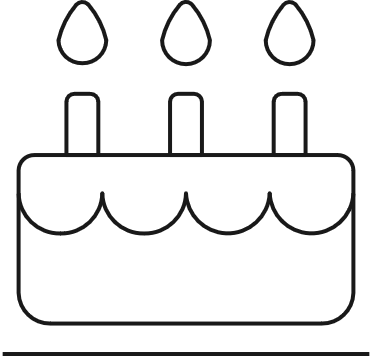 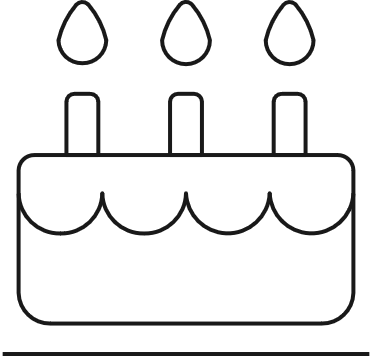 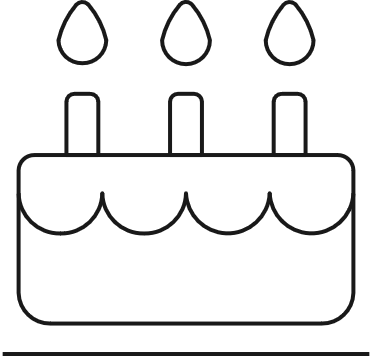 -
-
11%|16%a|18%a
40%
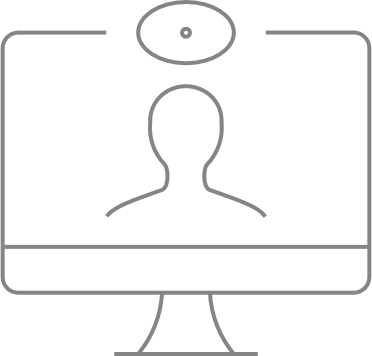 21%|14%
23%|33%
-
28%
15%
18%
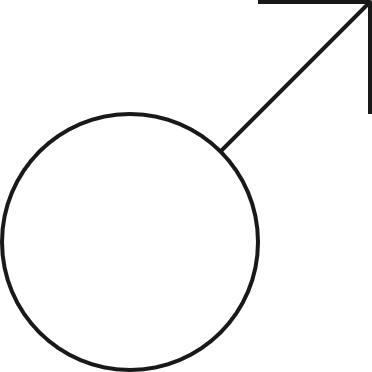 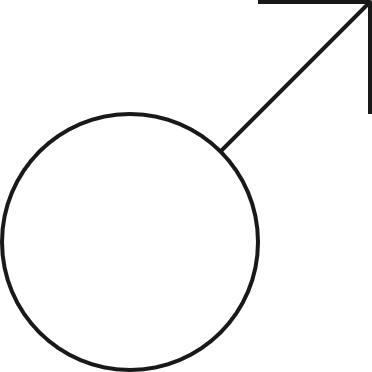 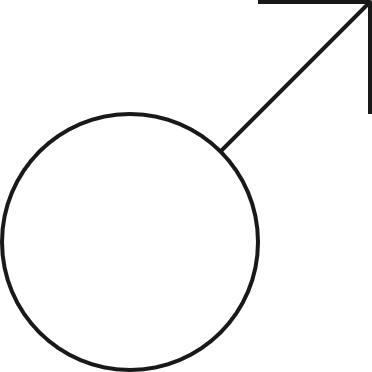 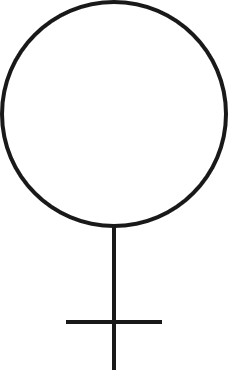 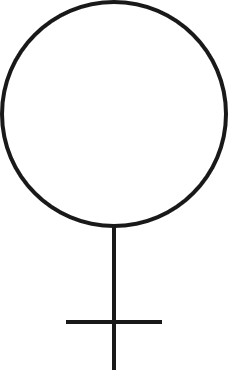 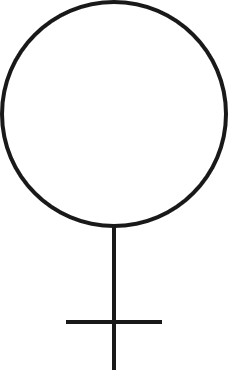 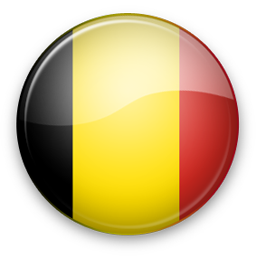 BEL
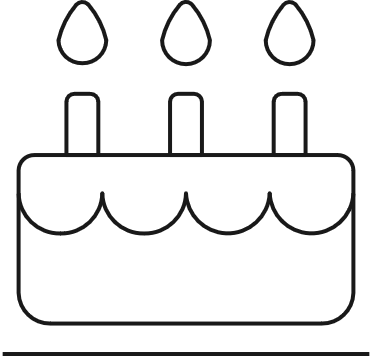 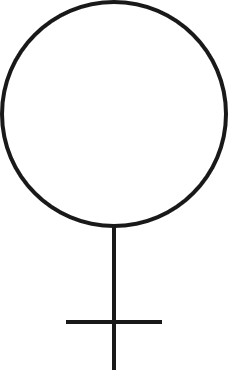 18-34(a)
35-49(b)
50-99(c)
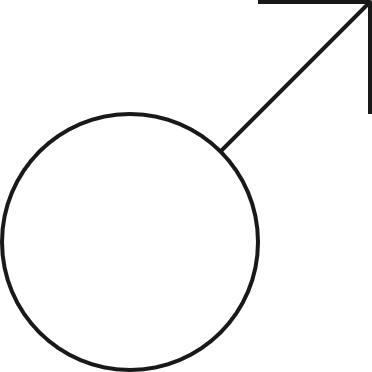 m
f
11
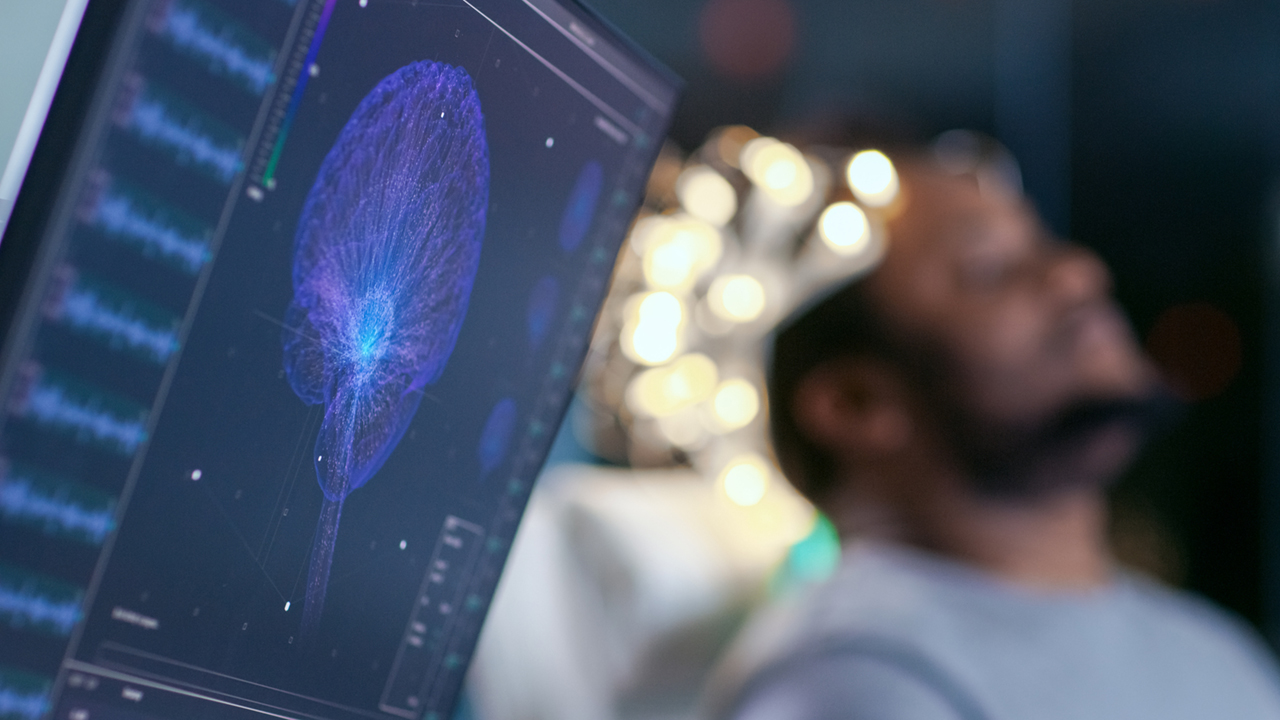 1
Digitalised Medicine
36% are aware of the correct answer that online pharmacies may only offer over-the-counter medicines.
Digitalised Medicine
Q4. Is it possible to obtain prescription drugs through online or mail order pharmacies in your country? – (single answer)
Base: n=2.010
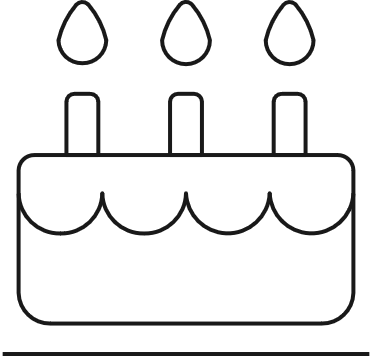 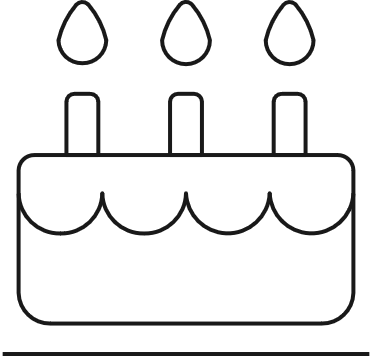 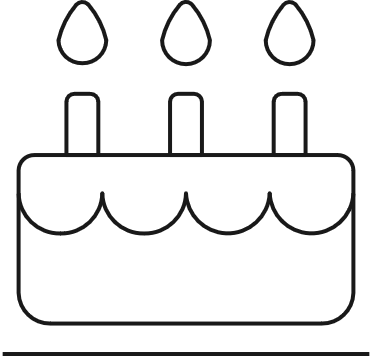 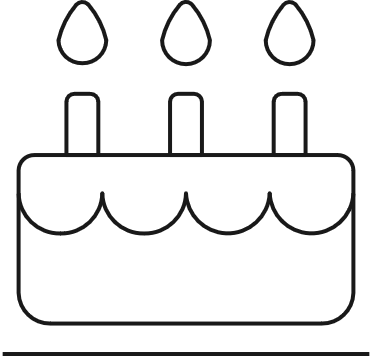 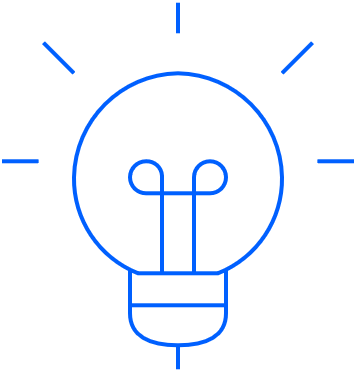 Knowing
21%c|17%c|9%
18%bc|13%|10%
30%|35%a|40%ab
31%|36%|41%a
37%
36%
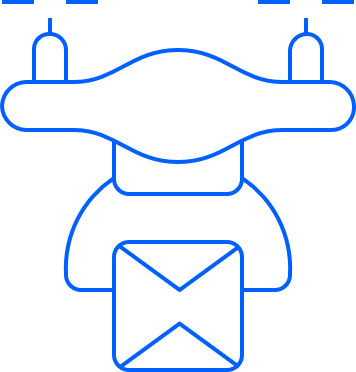 -
16%|10%
33%|39%
-
14%
13%
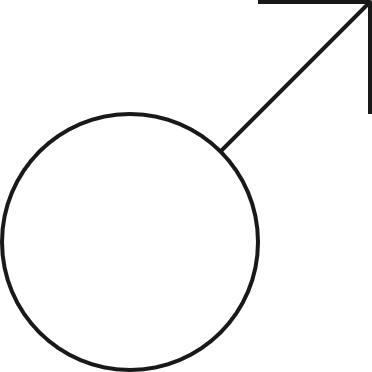 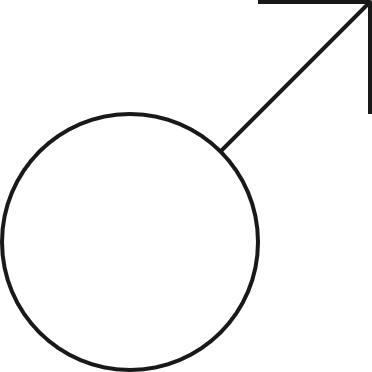 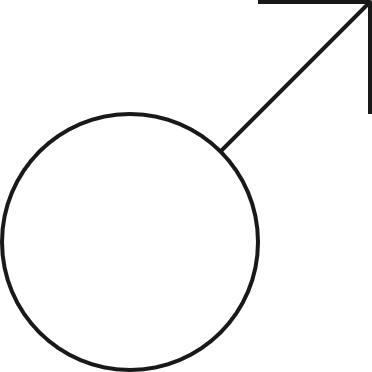 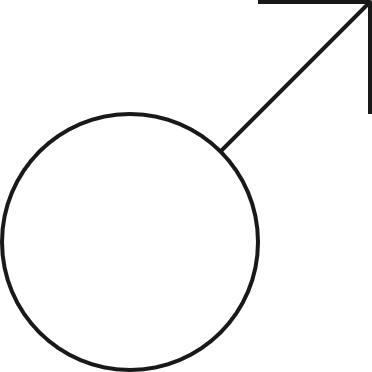 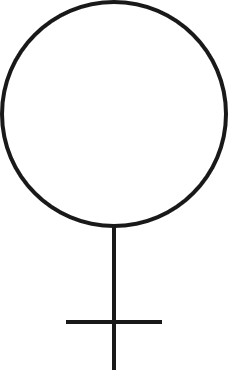 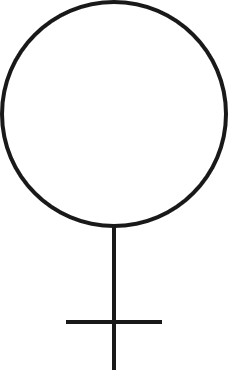 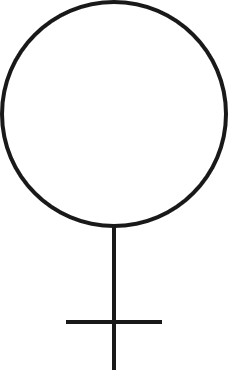 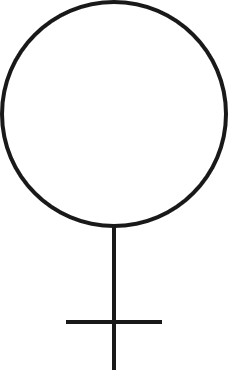 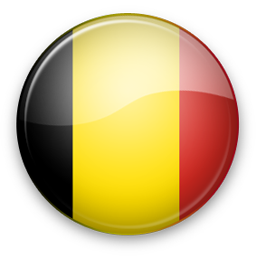 BEL
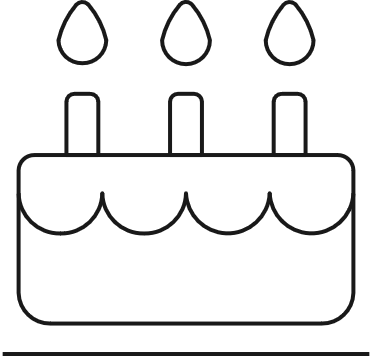 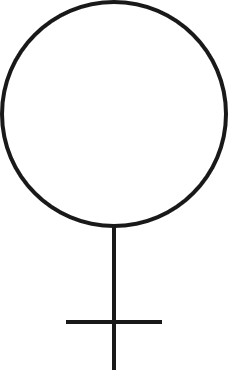 18-34(a)
35-49(b)
50-99(c)
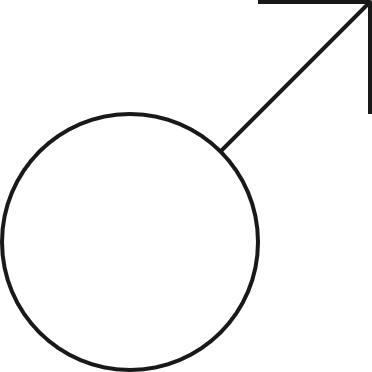 m
f
13
The majority would have more confidence if the medicine was carried out by a stationary pharmacy to ensure they don’t receive counterfeit drugs and have their local contact.
Digitalised Medicine
Q5. Would you have more confidence in the shipping of medicine if it were carried out by a stationary pharmacy instead of a mail order pharmacy or a mail order company? – (multiple choice)
Base: n=2.010
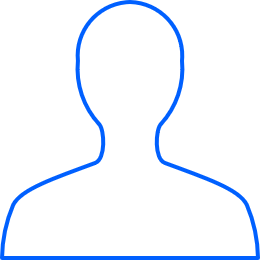 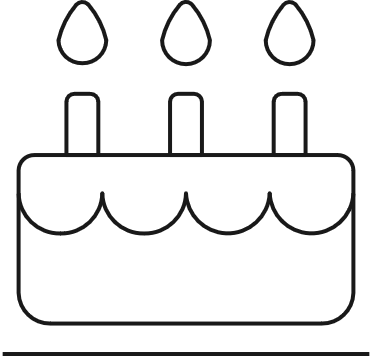 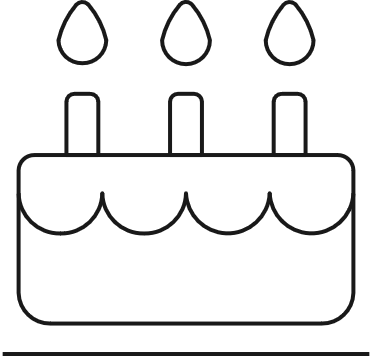 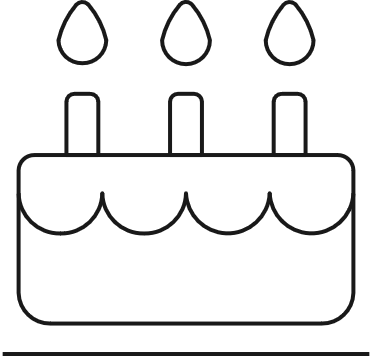 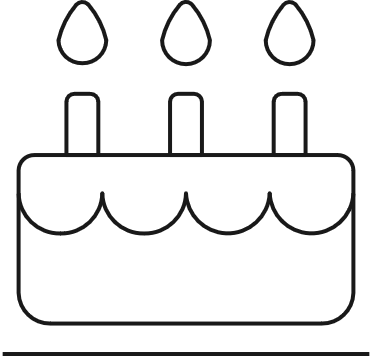 Talking/ Thinking
33%bc|22%|23%
-
33%|32%|41%ab
19%c|23%c|15%
37%
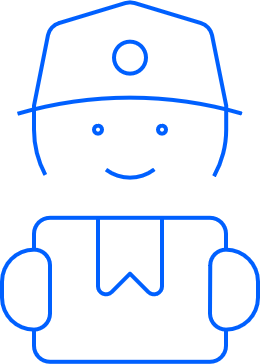 32%
-
35%|30%
-
15%|20%
26%
18%
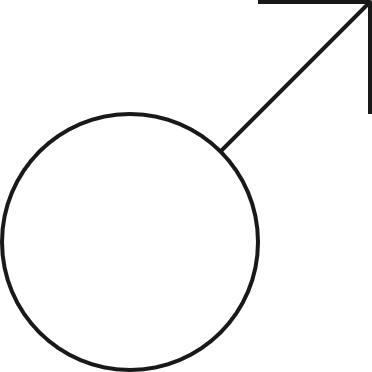 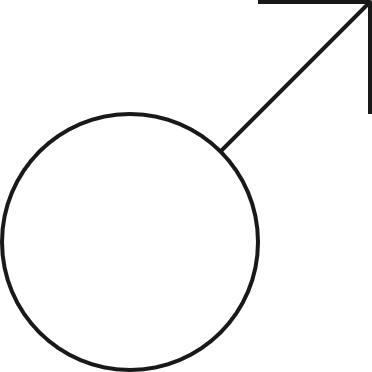 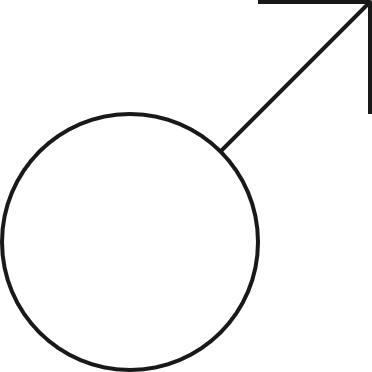 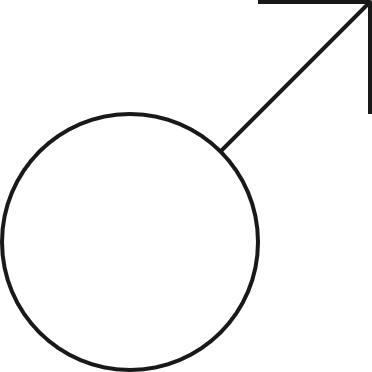 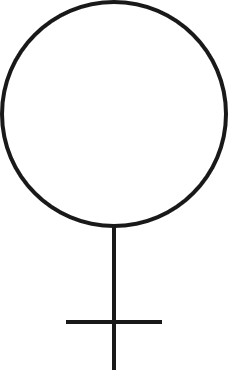 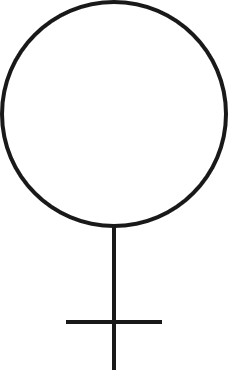 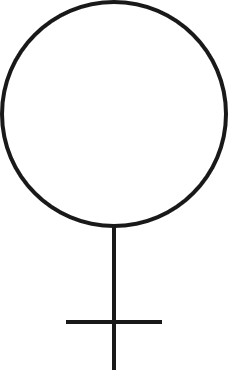 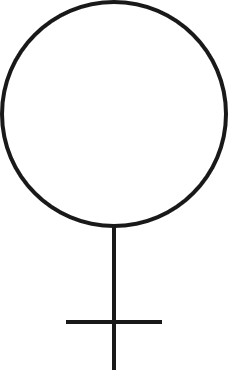 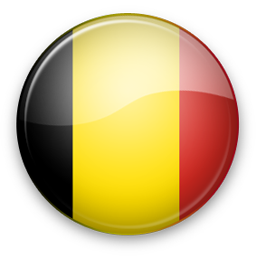 BEL
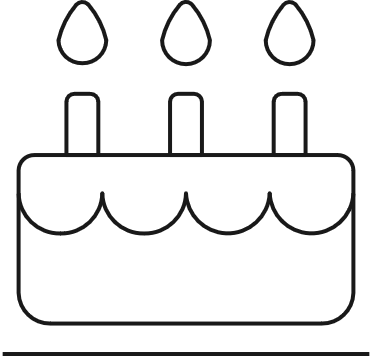 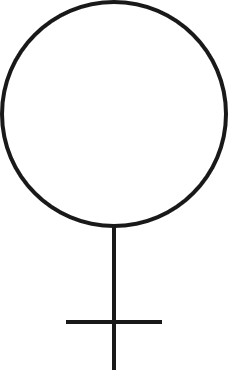 18-34(a)
35-49(b)
50-99(c)
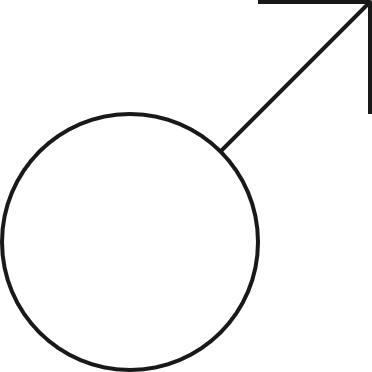 m
f
14
BL
Respondents are generally in favour of using an app prescribed by their doctor, mostly to keep an eye on health levels and being able to send relevant health data to their doc anytime.
Digitalised Medicine
Q6. Could you imagine using an app prescribed by your doctor to keep track of your treatment progress and sharing it with your 
doctor regularly? – (multiple choice)
Base: n=2.010
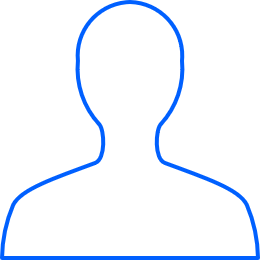 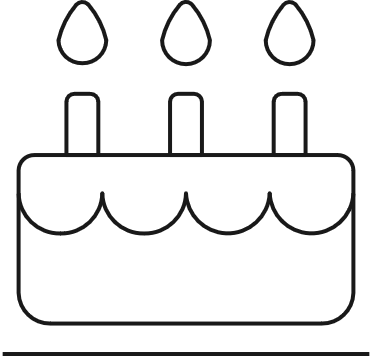 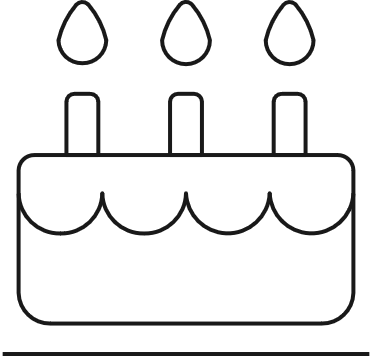 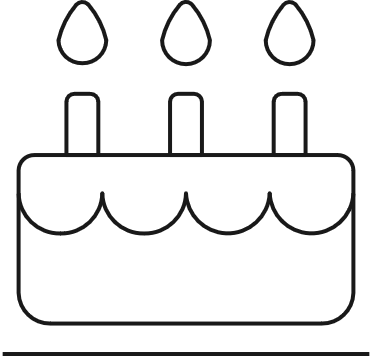 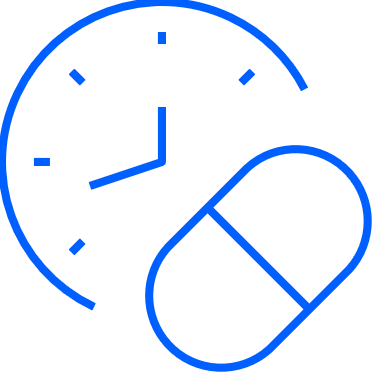 Talking/ Thinking
38%c|34%|31%
29%bc|23%c|16%
14%|18%|26%ab
34%
33%
-
-
-
22%
21%
14%
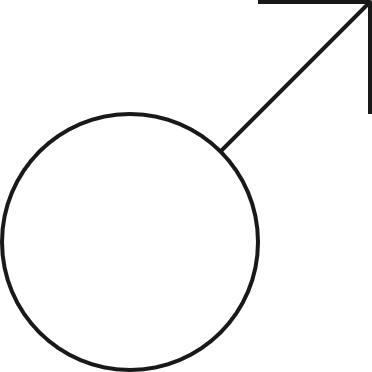 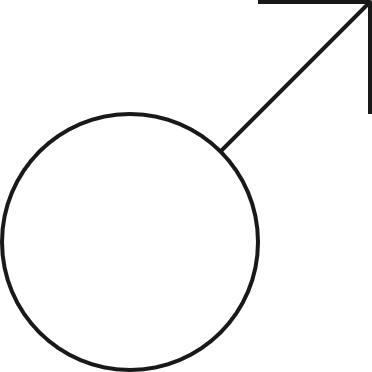 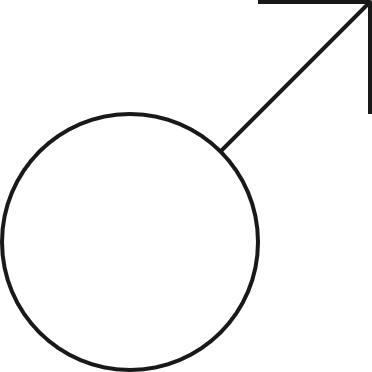 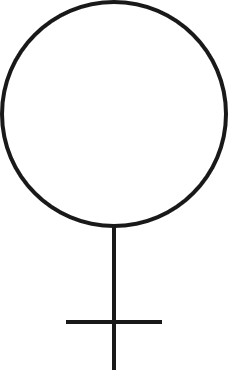 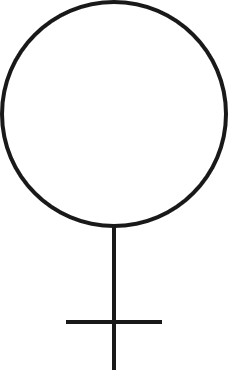 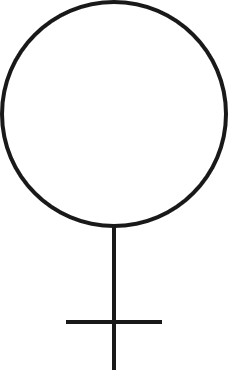 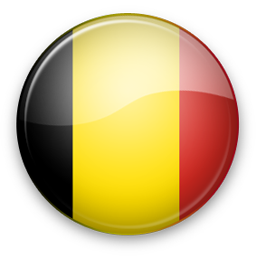 BEL
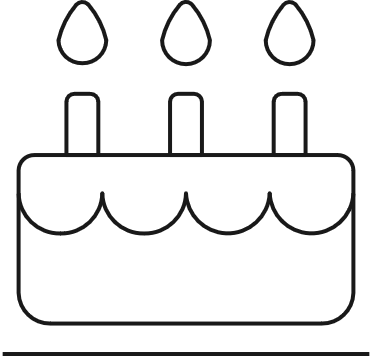 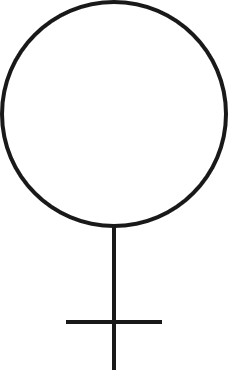 18-34(a)
35-49(b)
50-99(c)
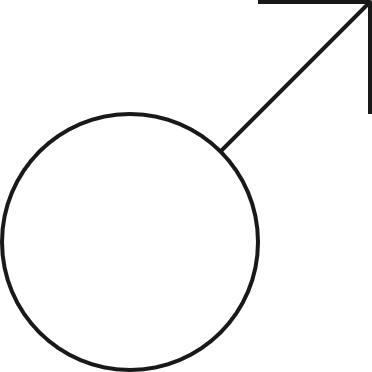 m
f
15
Most frequent data the respondents would like to be digitalised are appointment reminders, doctor’s letter, the certificate of vaccination and sick notes.
Digitalised Medicine
Q7. Which analogue health data would you like to digitise, e.g. in the form of an app? – (multiple choice)
Base: n=2.010
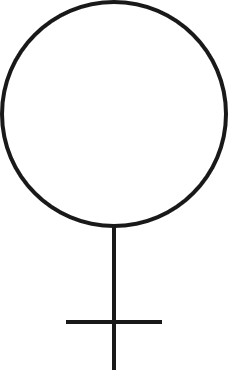 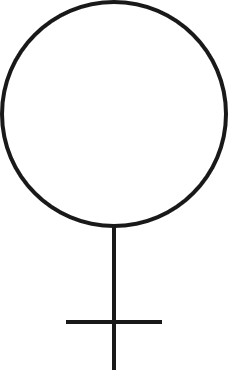 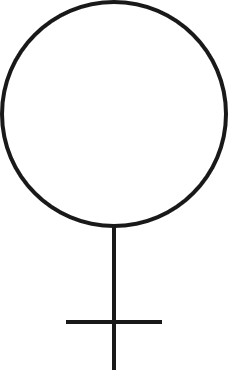 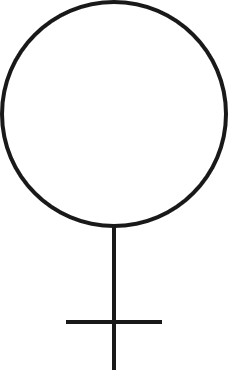 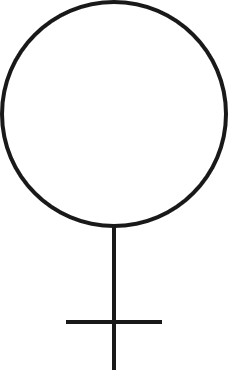 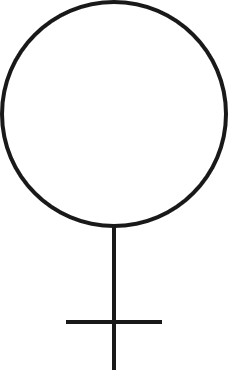 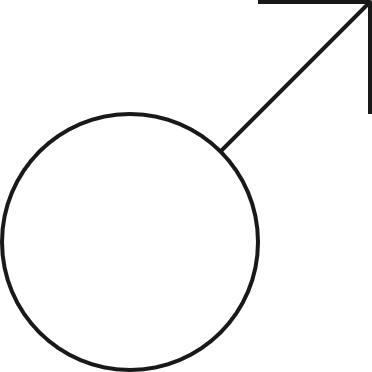 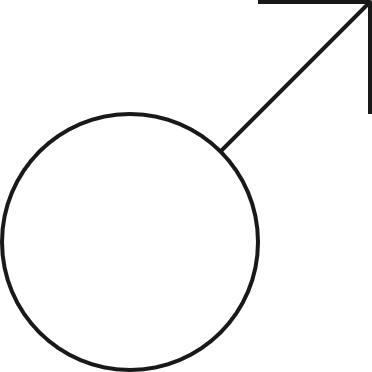 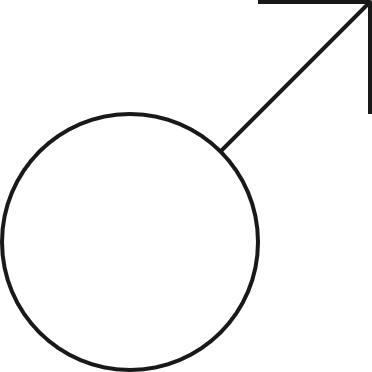 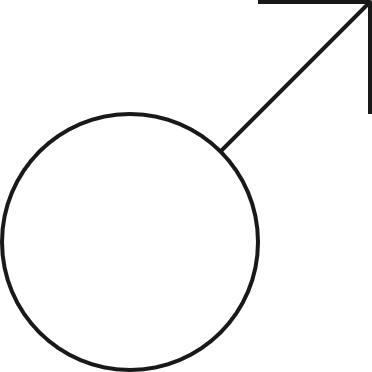 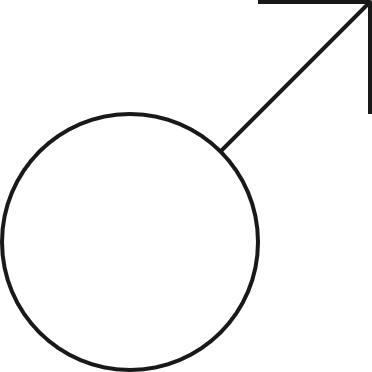 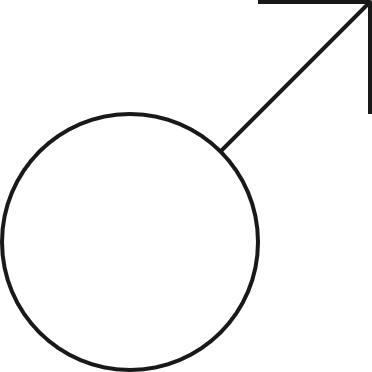 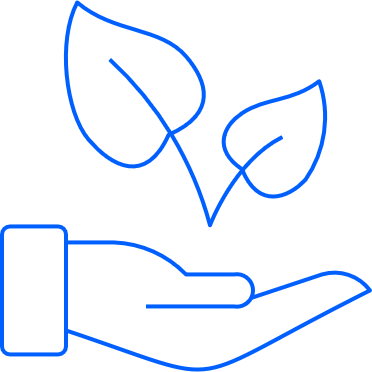 Doing
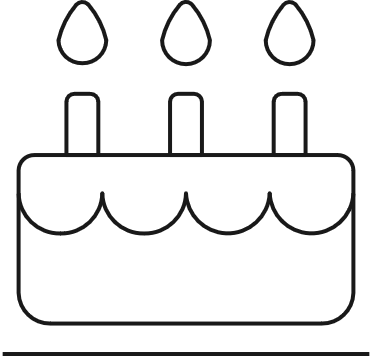 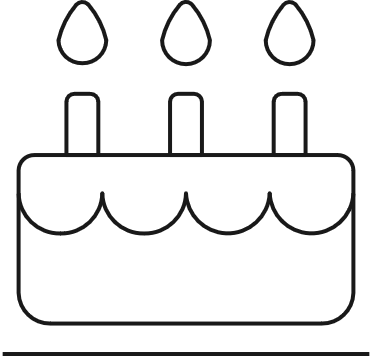 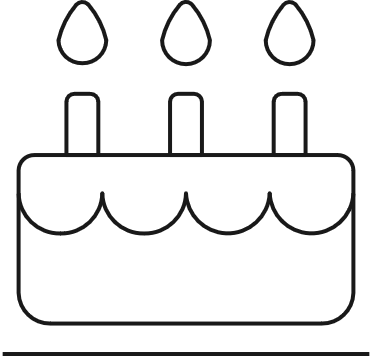 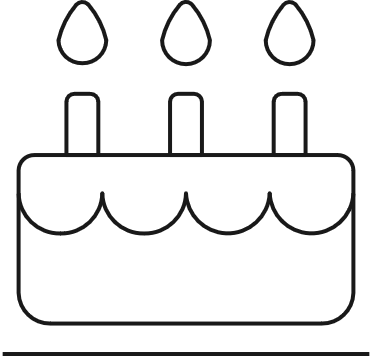 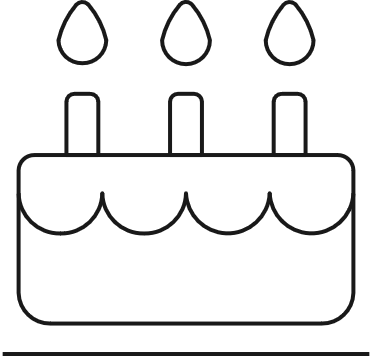 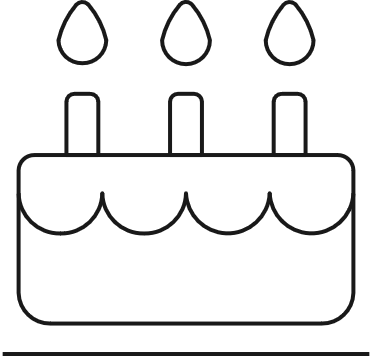 -
52%|58%ac|50%
53%c|52%c|42%
4%|7%c|14%ab
7%|8%|15%ab
55%c|55%c|32%
52%
48%
47%
46%|50%
-
44%|51%
-
13%|9%
41%|47%
44%
11%
10%
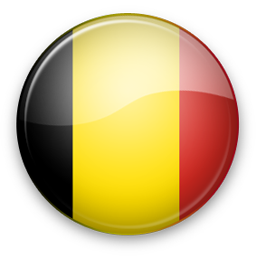 BEL
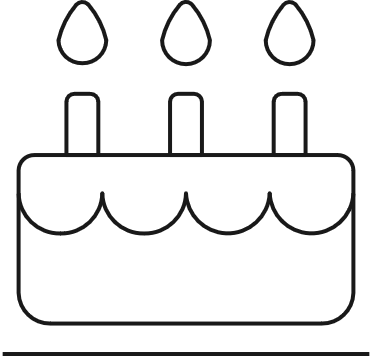 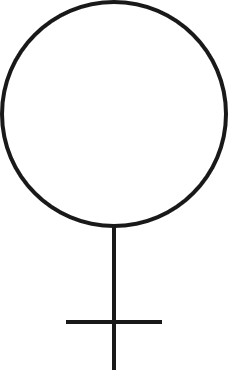 18-34(a)
35-49(b)
50-99(c)
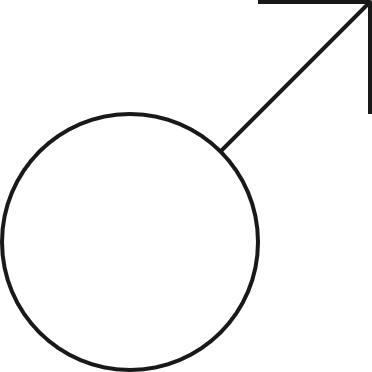 m
f
16
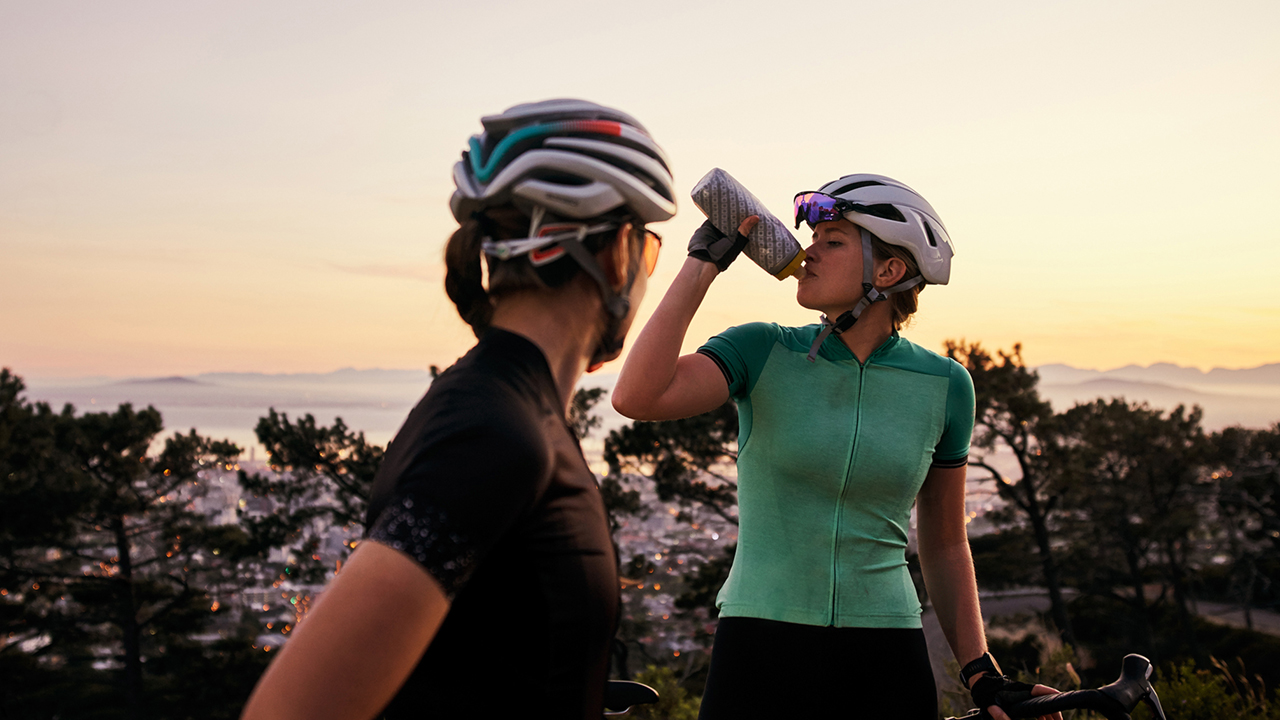 2
Immunities
38% of the respondents are aware that antibiotics are used to combat bacteria only.
Immunities
Q8. Antibiotics are used to combat which of the following? – (multiple choice)
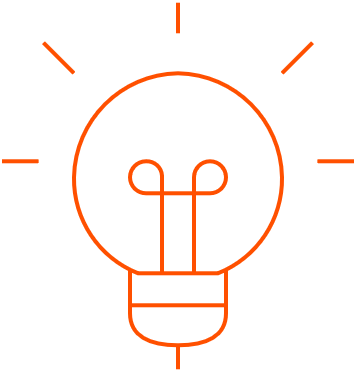 Base: n=2.010
Knowing
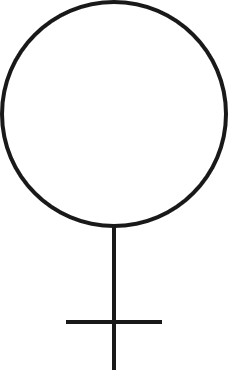 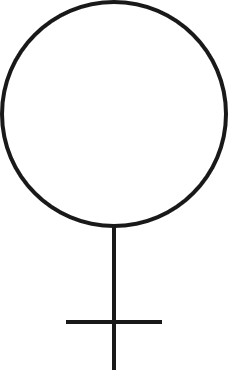 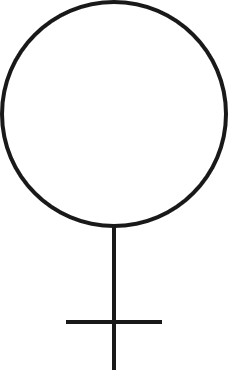 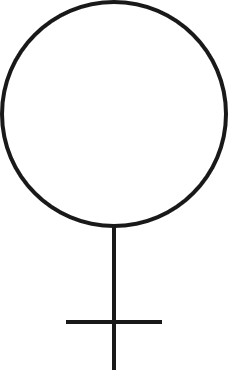 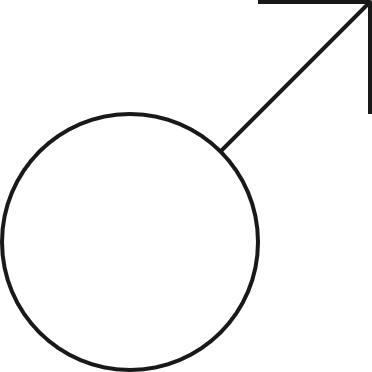 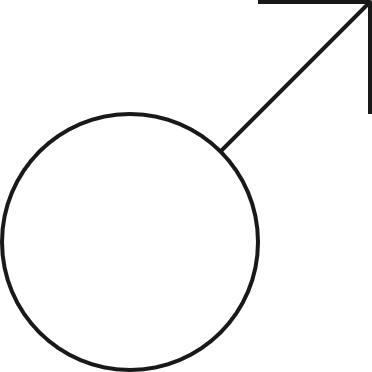 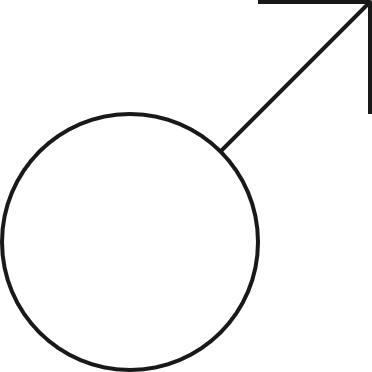 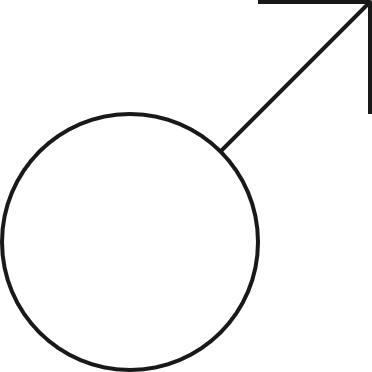 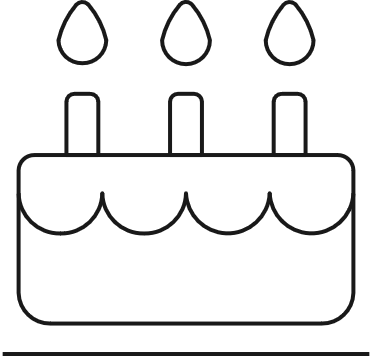 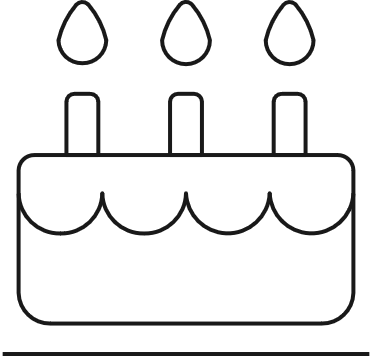 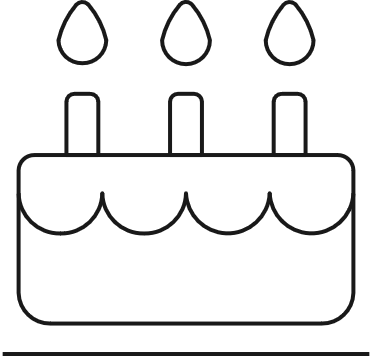 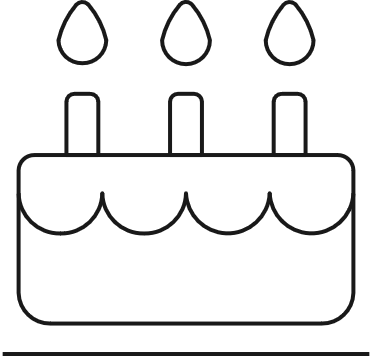 64%|73%a|70%a
31%c|31%c|23%
23%|29%a|24%
13%b|9%|13%b
69%
67%|71%
30%|25%
-
-
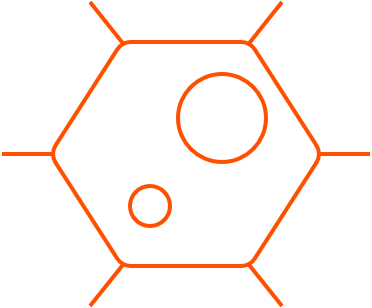 27%
25%
6%
4%
12%
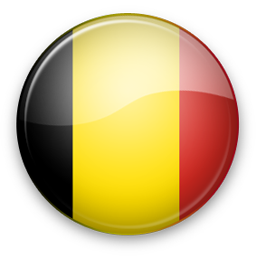 BEL
Proportions of correct answers
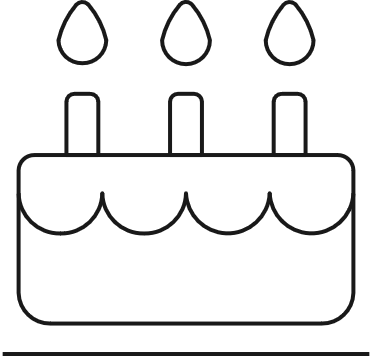 38%
36%
40%
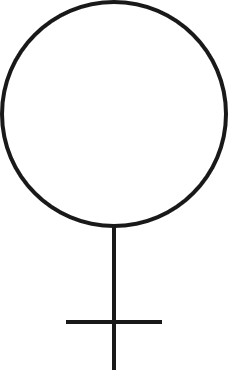 18-34(a)
35-49(b)
50-99(c)
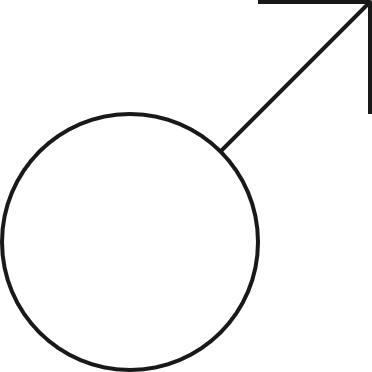 m
f
(n=2.010)
(n=.985)
(n=1.025)
18
Rather high awareness about measles and hepatitis A/B vaccination, while awareness about chickenpox and HPV is only about medium/moderately high.
Immunities
Q9. Against which of the following can you be vaccinated? – (multiple choice)
Base: n=2.010
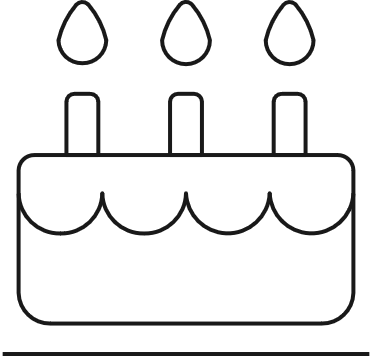 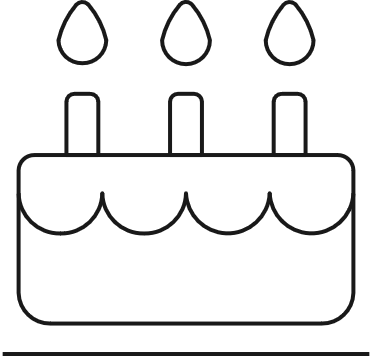 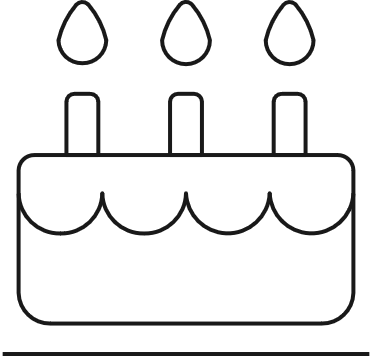 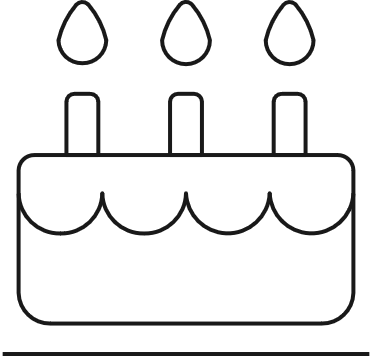 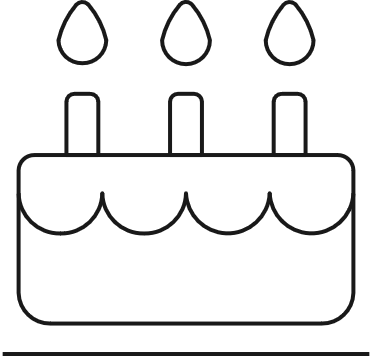 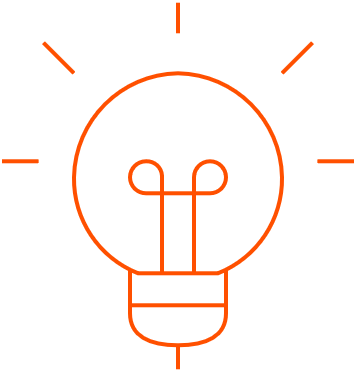 Knowing
46%|66%a|70%a
-
15%|20%a|20%a
61%|82%a|87%ab
-
78%
66%|58%
45%|72%
21%|16%
-
65%|75%
62%
59%
19%
7%
7%
70%
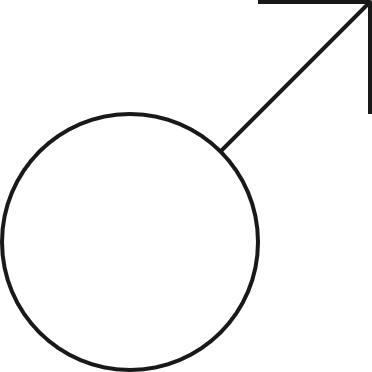 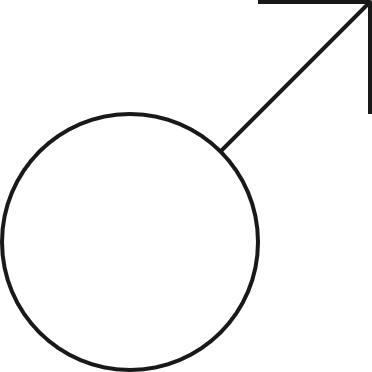 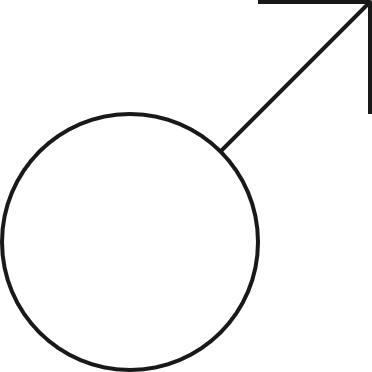 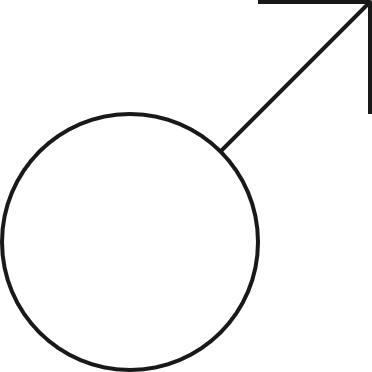 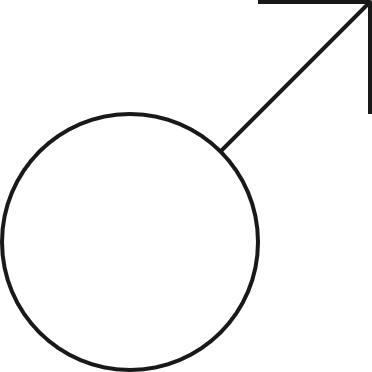 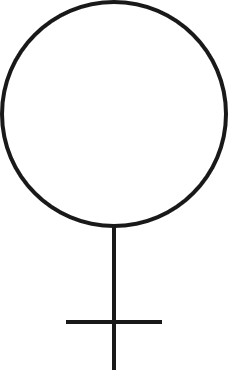 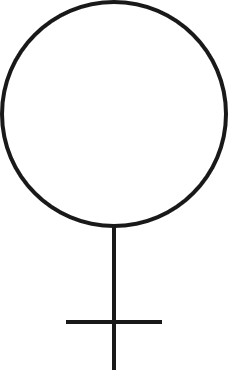 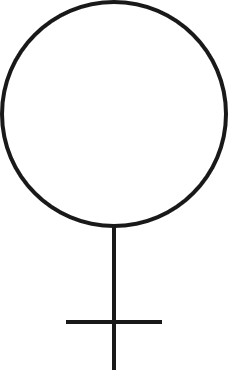 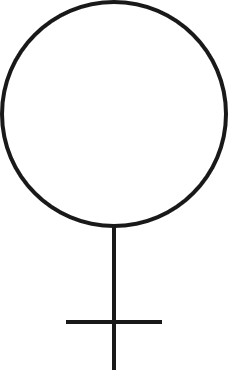 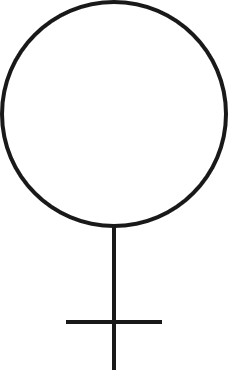 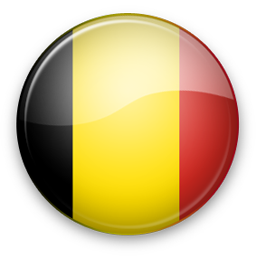 BEL
Proportions of correct answers
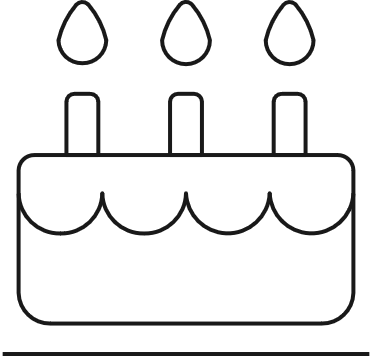 21%
16%
26%
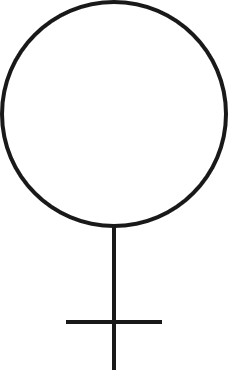 18-34(a)
35-49(b)
50-99(c)
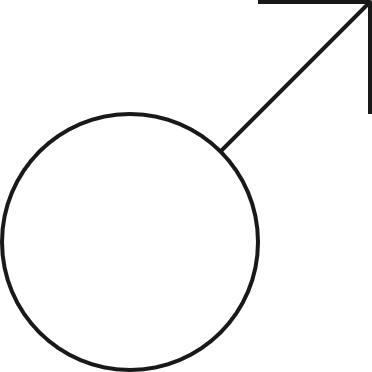 m
f
(n=2.010)
(n=.985)
(n=1.025)
19
About two thirds state to be afraid of antibiotic-resistant germs.
Immunities
Q10. Are you afraid of antibiotic-resistant germs? – (single answer)
Base: n=2.010
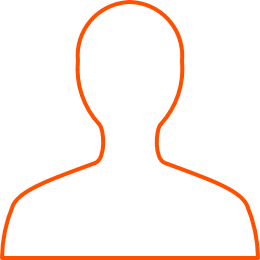 67% Yes
21% No
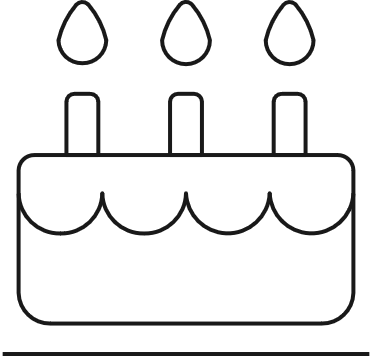 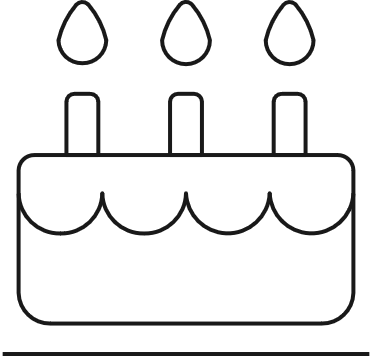 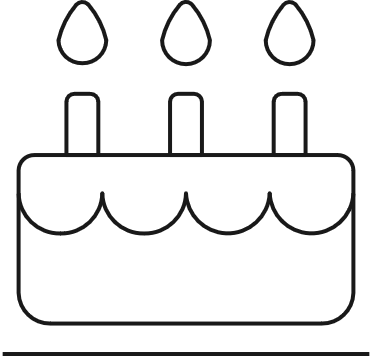 Talking/ Thinking
37%|47%a|54%ab
-
16%bc|11%|10%
47%
45%|50%
22%|17%
-
14%
4%
3%
12%
20%
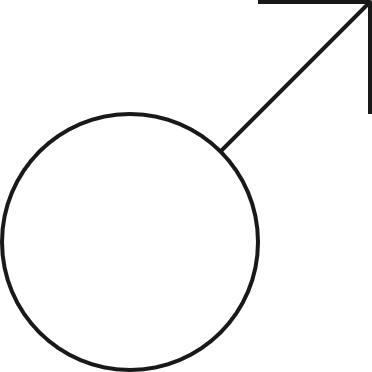 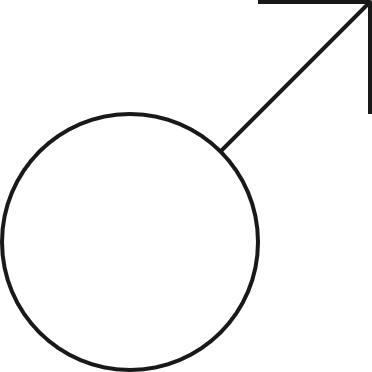 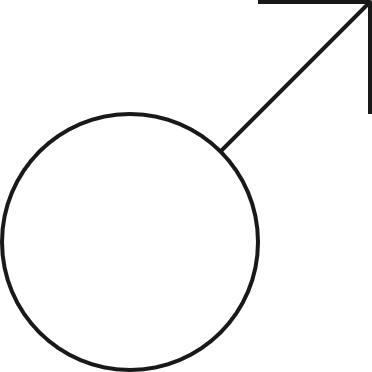 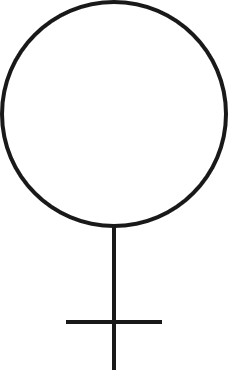 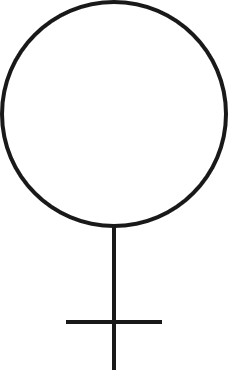 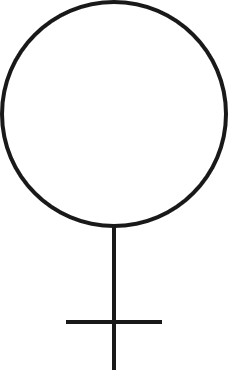 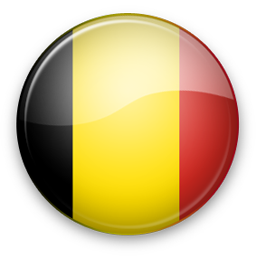 BEL
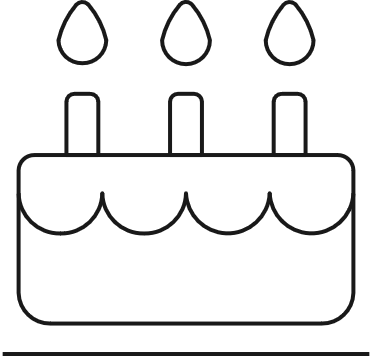 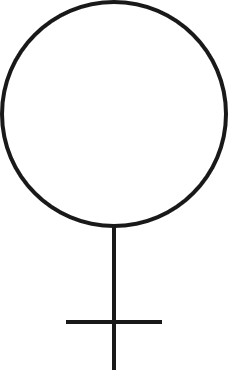 18-34(a)
35-49(b)
50-99(c)
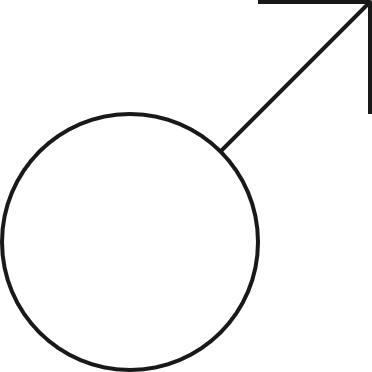 m
f
20
86% of respondents express to be in favour of compulsory vaccinations.
Immunities
Q11. What do you think about compulsory vaccinations? – (single answer)
Base: n=2.010
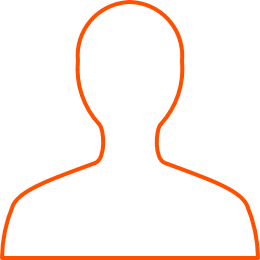 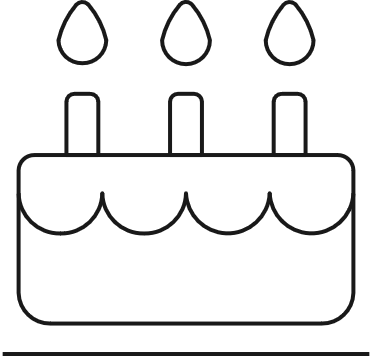 Talking/ Thinking
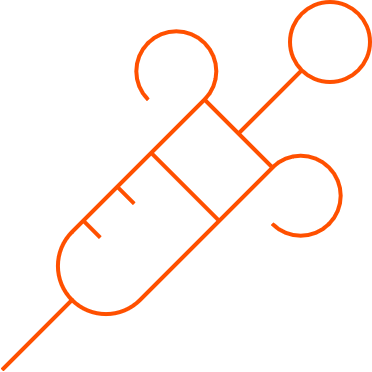 42%|52%a|53%a
-
50%
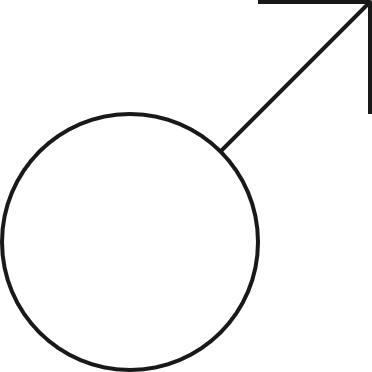 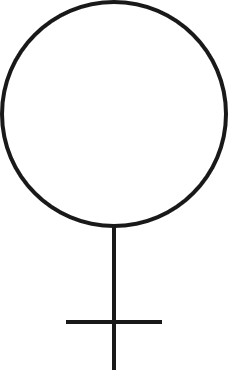 36%
7%
5%
3%
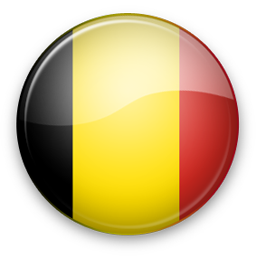 BEL
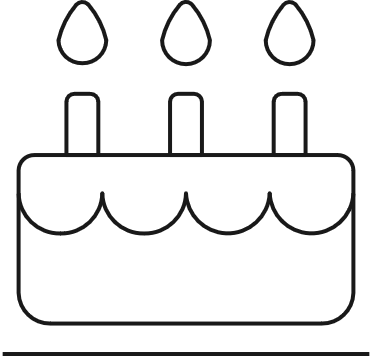 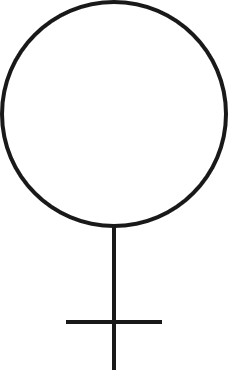 18-34(a)
35-49(b)
50-99(c)
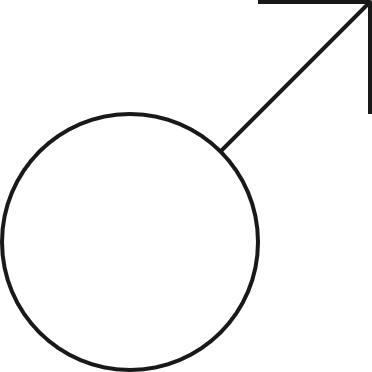 m
f
21
Few respondents regularly check their Certificate of Vaccination.
Immunities
Q12. When did you last look at your Certificate of Vaccination? – (single answer)
Base: n=2.010
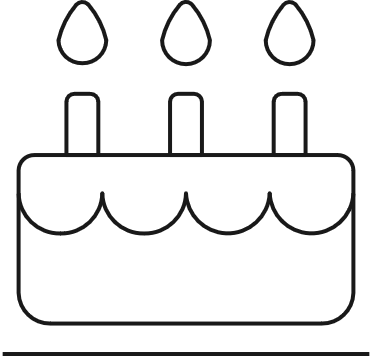 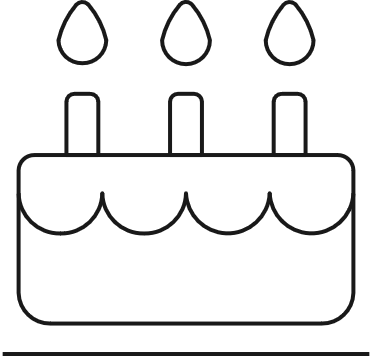 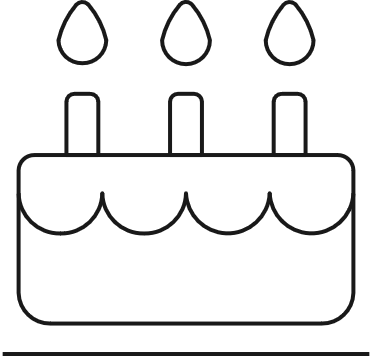 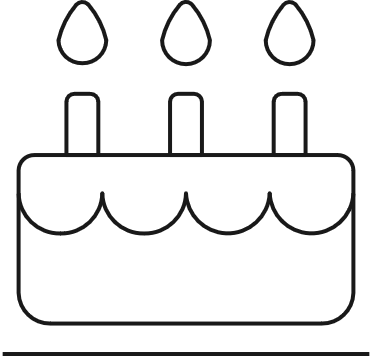 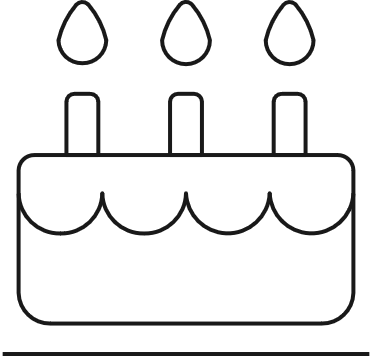 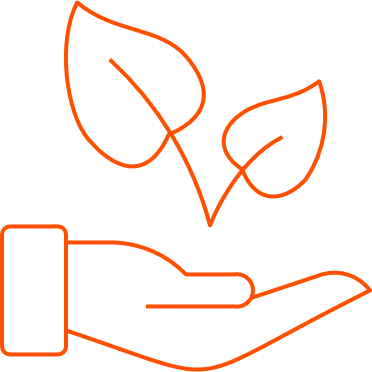 Doing
22%c|17%c|13%
16%bc|11%|8%
25%|33%a|41%ab
15%|15%|22%ab
12%c|12%c|7%
34%
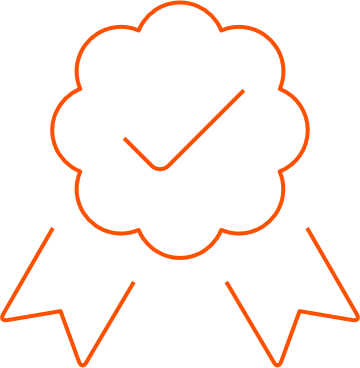 -
13%|10%
-
-
-
10%
16%
11%
10%
19%
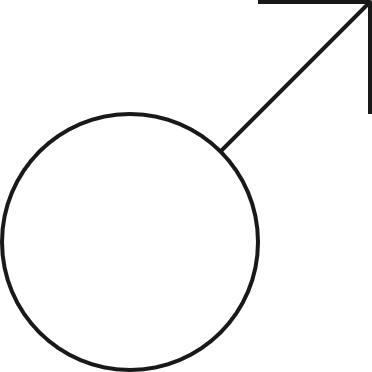 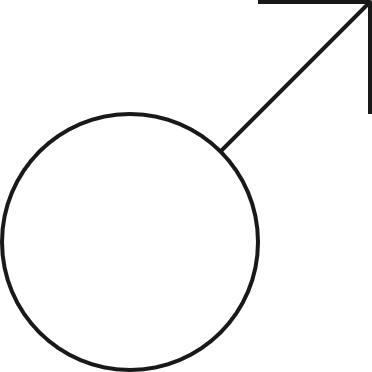 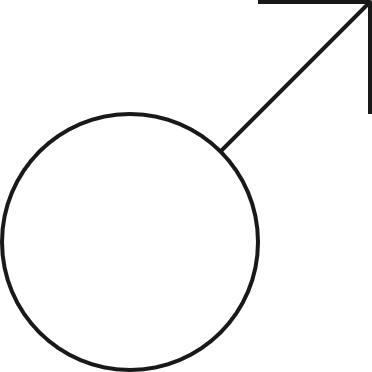 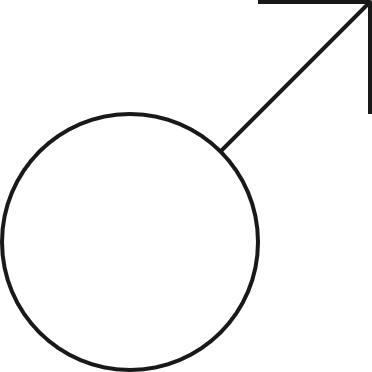 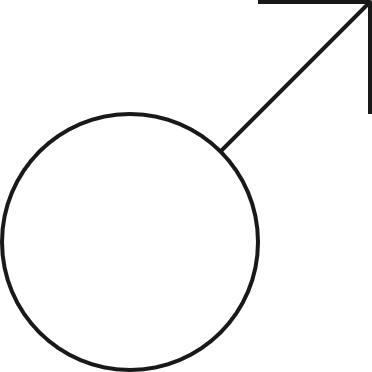 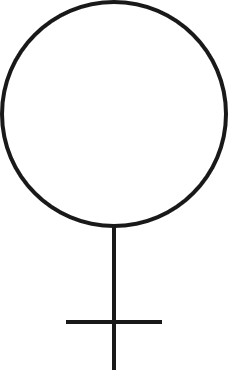 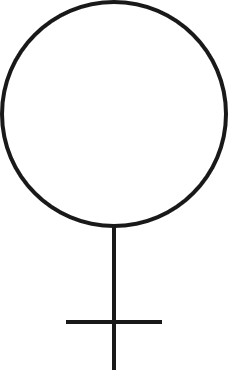 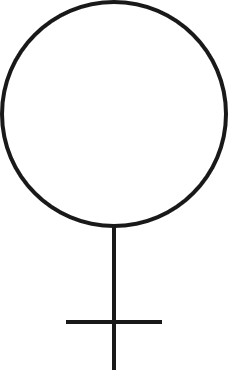 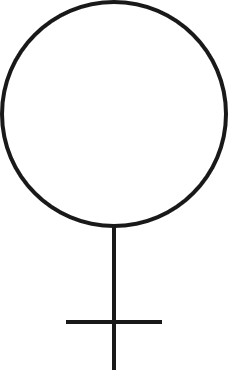 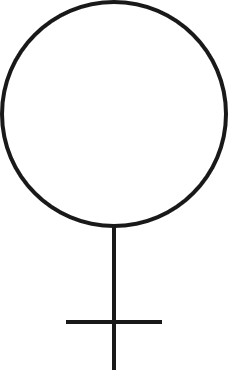 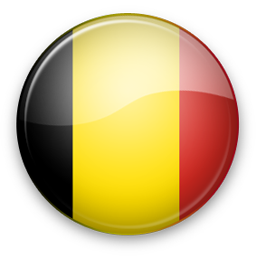 BEL
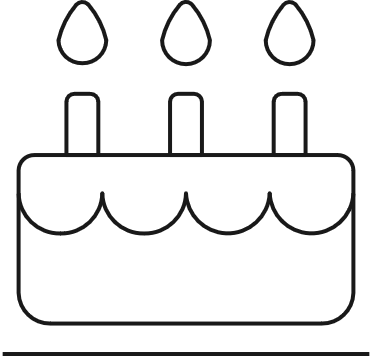 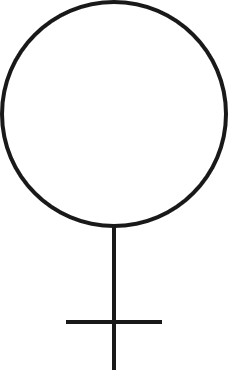 18-34(a)
35-49(b)
50-99(c)
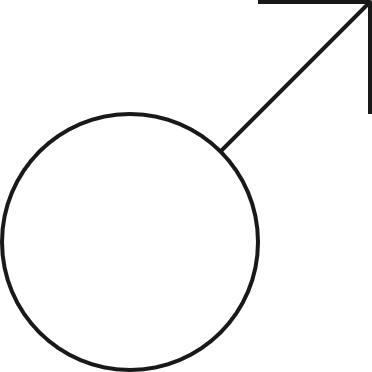 m
f
22
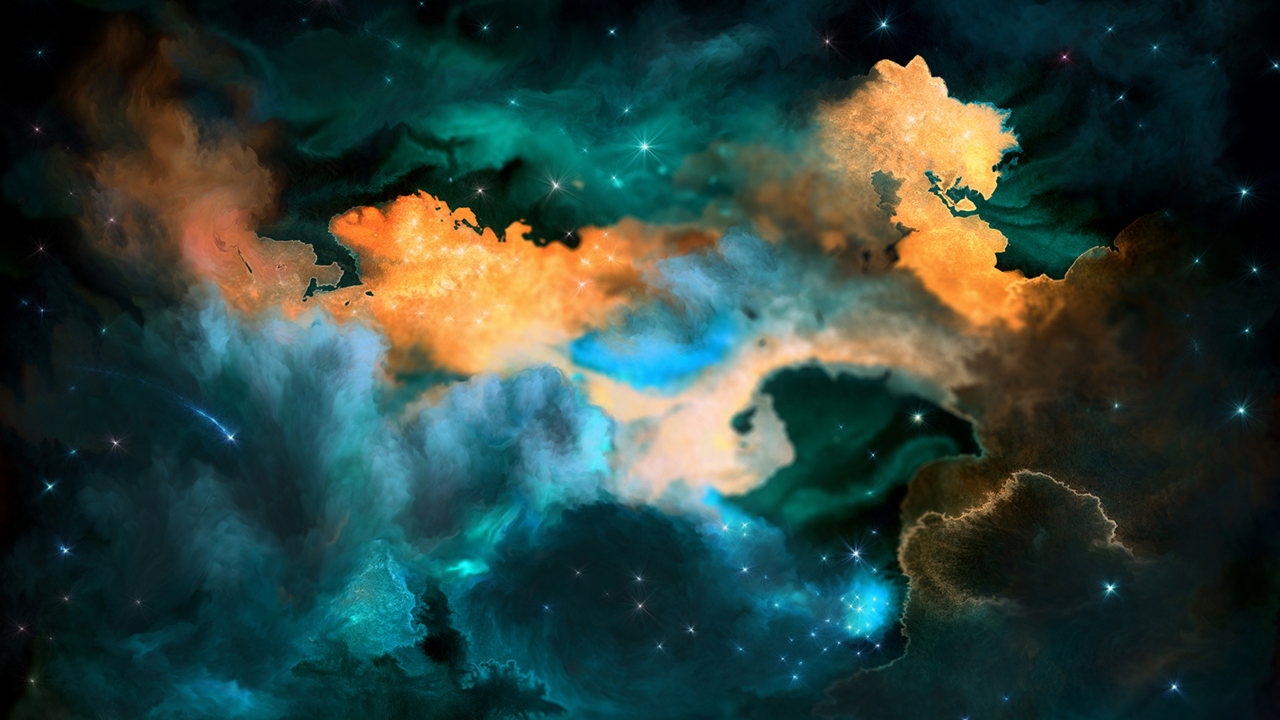 3
Dying
33% are aware of the correct understanding of the term ‘Assisted Suicide’.
Dying
Q13. What is generally understood by the term “Assisted Suicide“? – (single answer)
Base: n=2.010
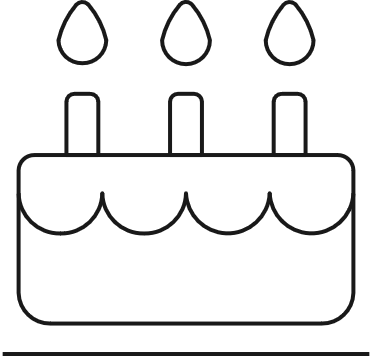 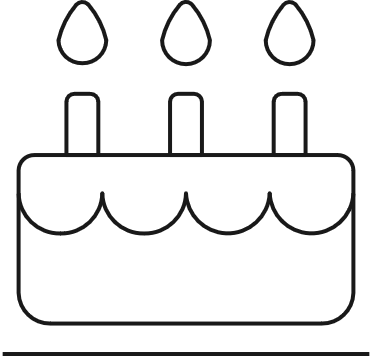 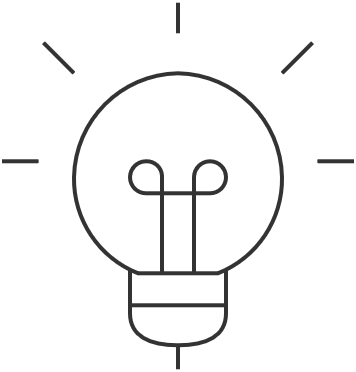 38%
33%
Knowing
14%
10%
5%
37%|34%|41%b
12%c|11%|8%
-
-
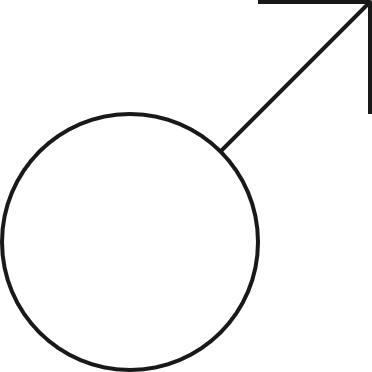 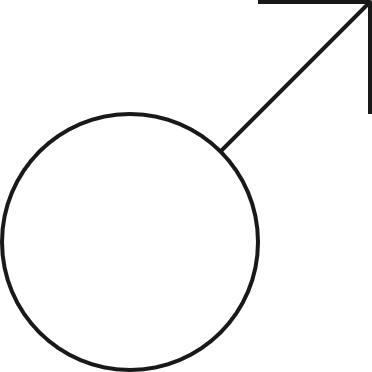 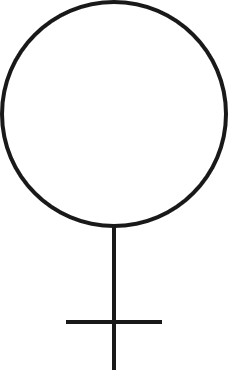 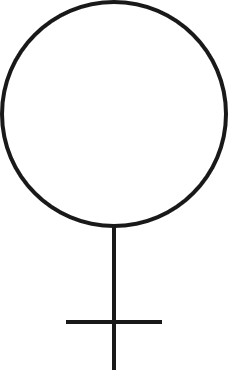 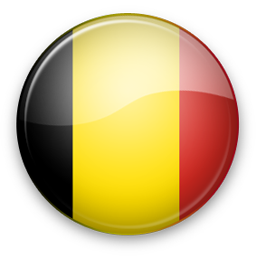 BEL
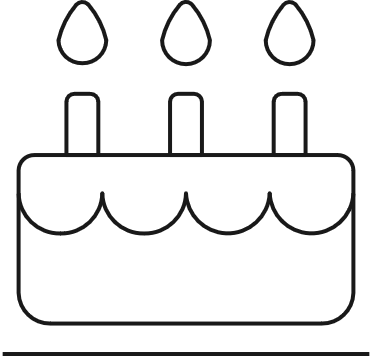 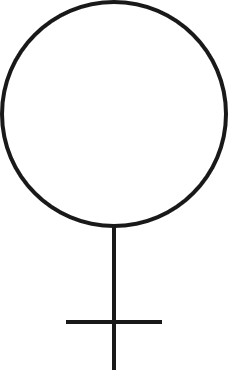 18-34(a)
35-49(b)
50-99(c)
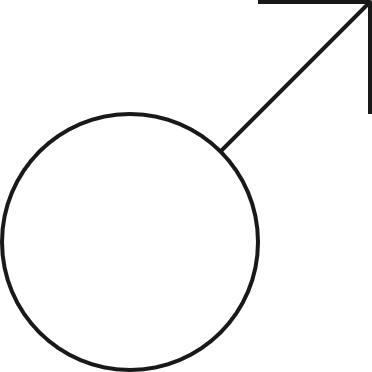 m
f
24
About half of the respondents is aware of heart attack being responsible for the majority of casualties in Europe.
Dying
Q14. Which condition is responsible for the majority of casualties in Europe? – (single answer)
Base: n=2.010
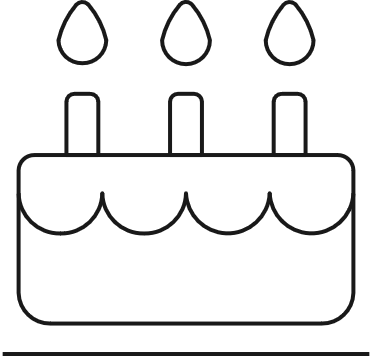 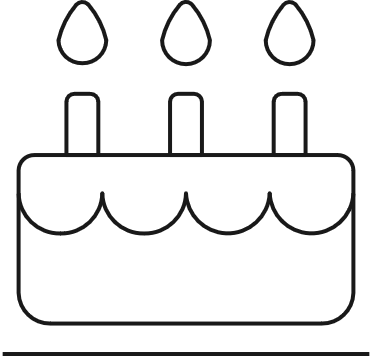 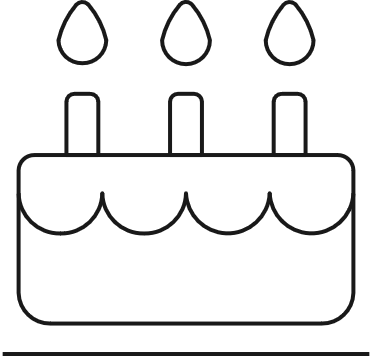 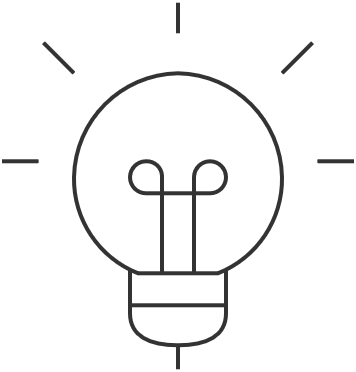 Knowing
39%|49%a|54%a
20%|26%a|29%a
26%bc|17%|13%
48%
-
-
-
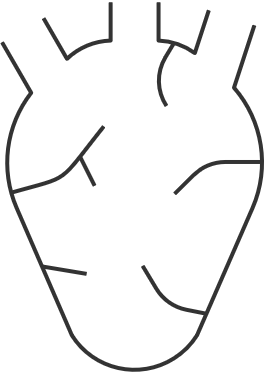 26%
18%
6%
3%
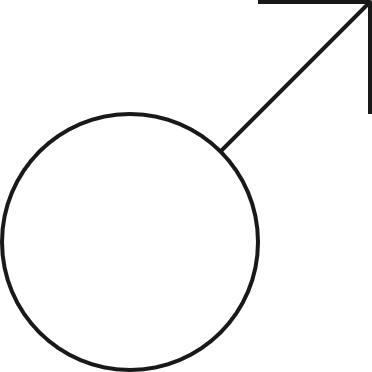 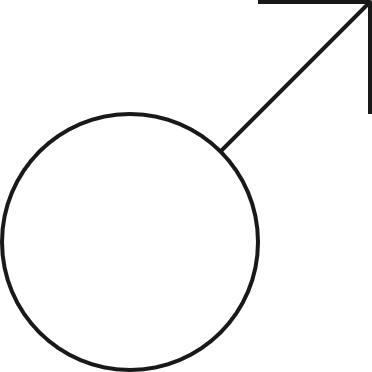 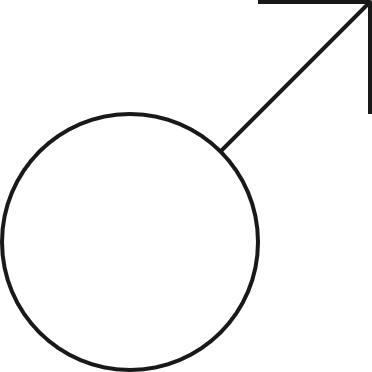 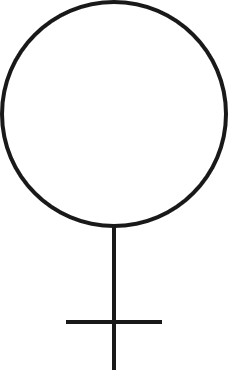 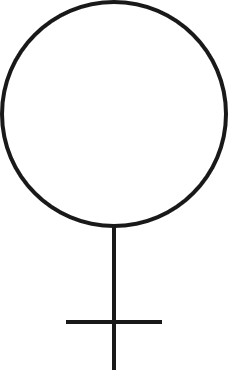 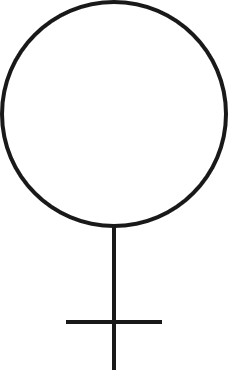 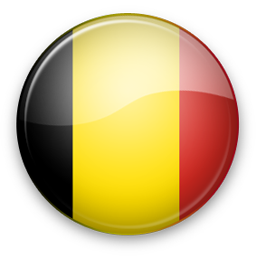 BEL
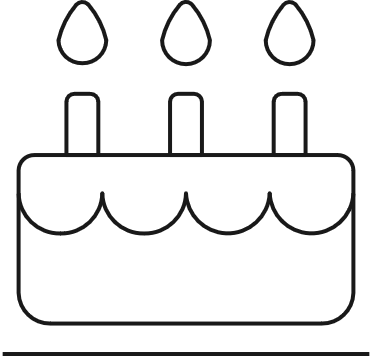 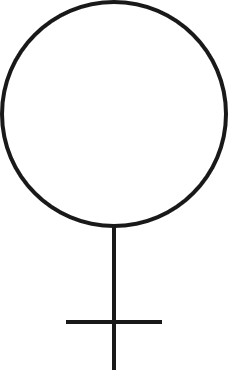 18-34(a)
35-49(b)
50-99(c)
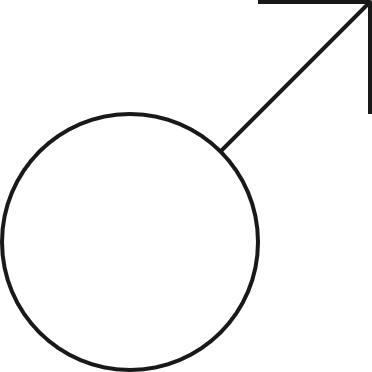 m
f
25
71% discussed the topic of death either with their closest relatives or their partner. 9% even have spoken to their doctor about death.
Dying
Q15. Have you ever spoken to someone about death? – (multiple choice)
Base: n=2.010
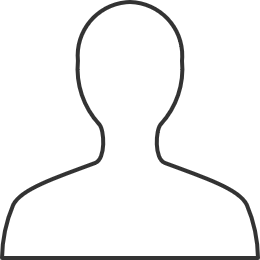 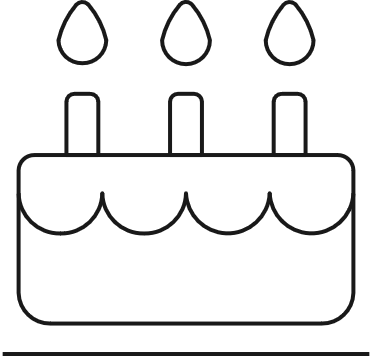 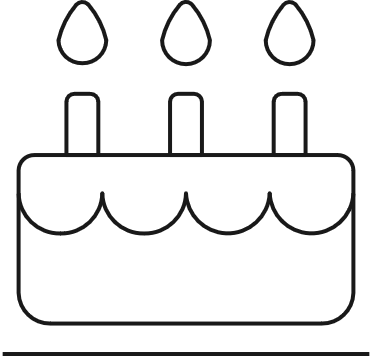 Talking/ Thinking
50%bc|40%c|31%
16%|22%a|27%a
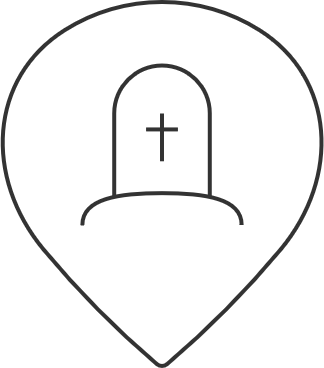 39%
33%|45%
25%|20%
17%
32%
9%
22%
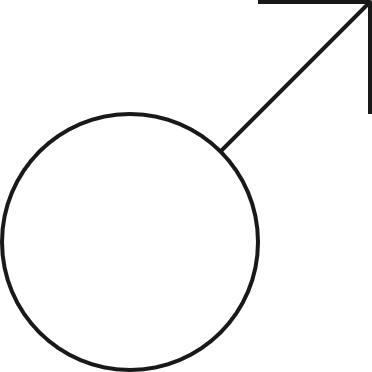 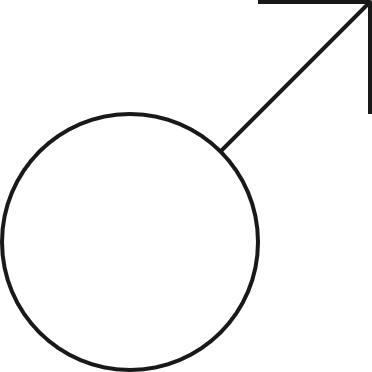 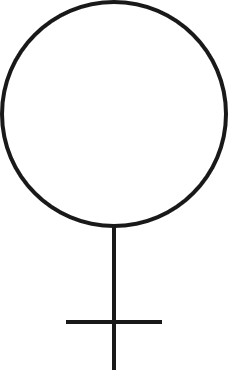 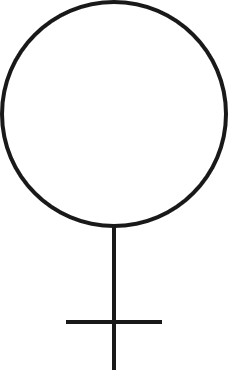 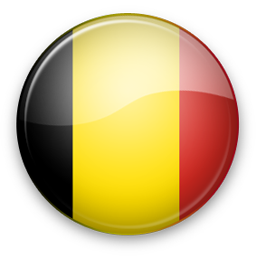 BEL
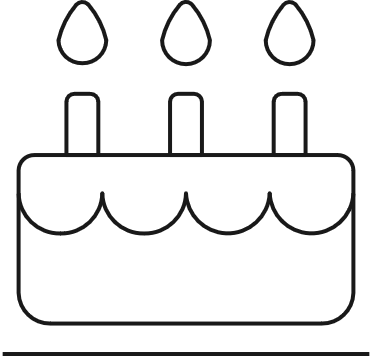 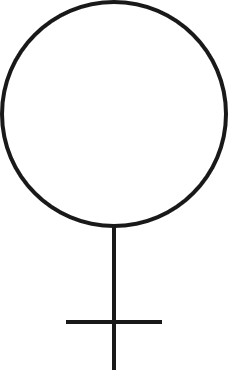 18-34(a)
35-49(b)
50-99(c)
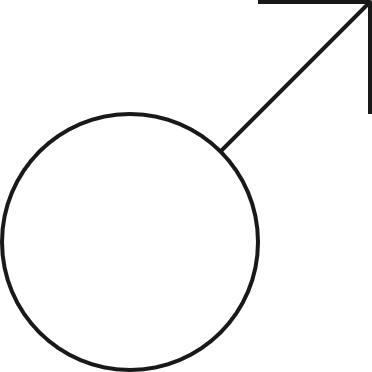 m
f
26
About three quarters could imagine availing themselves of Assisted Suicide, mostly to avoid constant agony.
Dying
Q16. Could you imagine availing yourself of Assisted Suicide? – (single answer)
Base: n=2.010
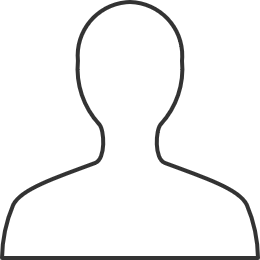 73% Yes
27% No
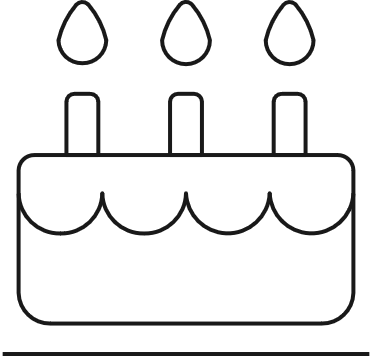 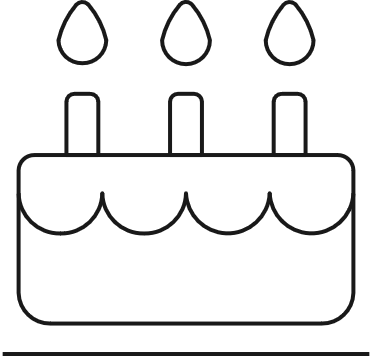 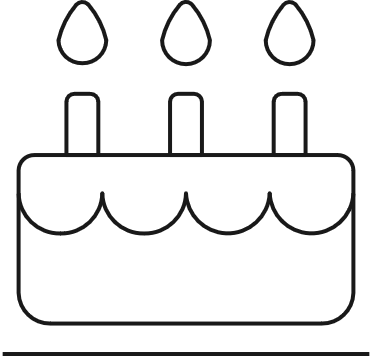 Talking/ Thinking
40%|47%a|47%a
10%|15%ac|10%
18%b|12%|19%b
45%
-
14%|9%
-
17%
10%
9%
8%
11%
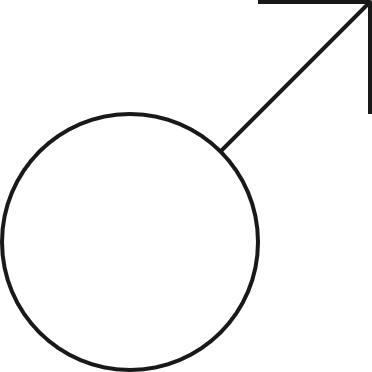 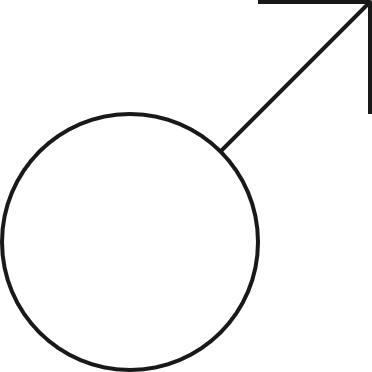 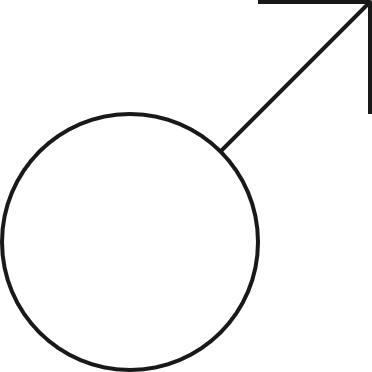 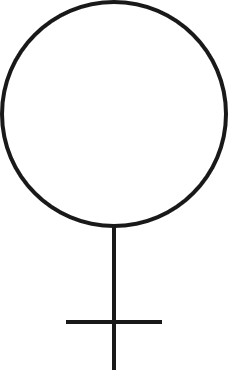 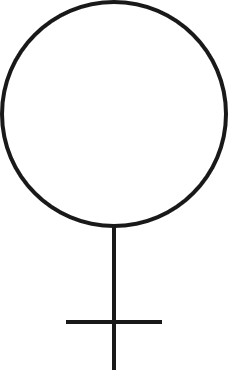 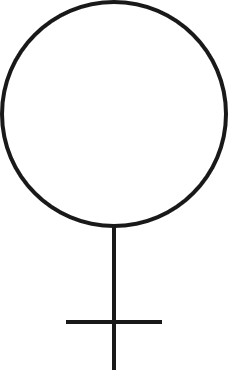 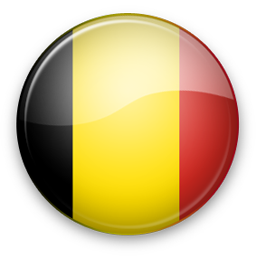 BEL
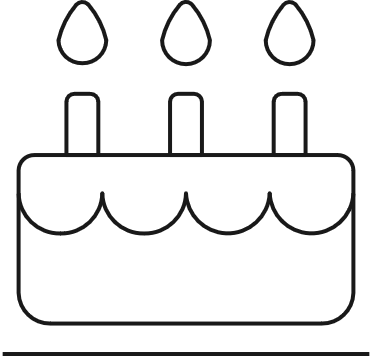 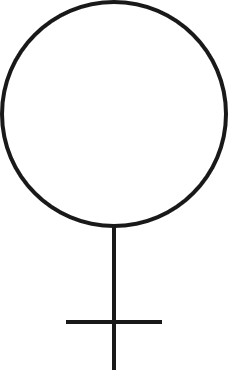 18-34(a)
35-49(b)
50-99(c)
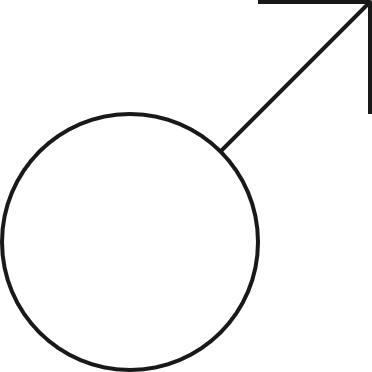 m
f
27
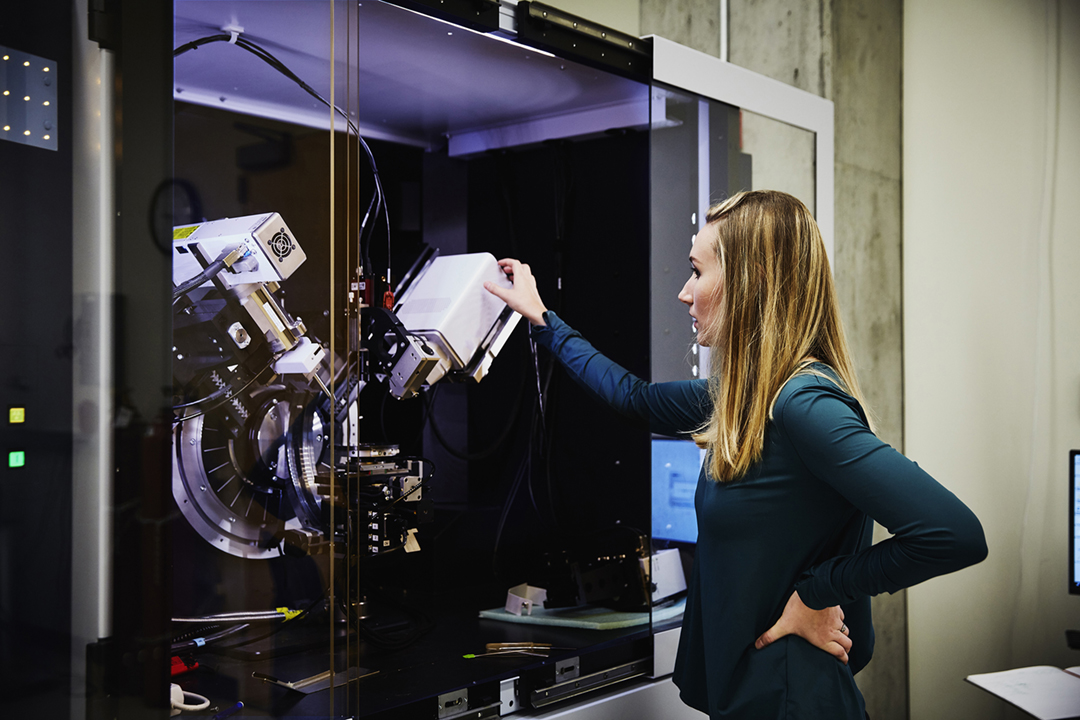 4
Innovation
About half are aware of the genetic predisposition of breast cancer and cardiovascular diseases, rather low levels of awareness regarding other diseases.
Innovation
Q17. Which of the following diseases are typically favoured by predisposition and genetics? – (multiple choice)
Base: n=2.010
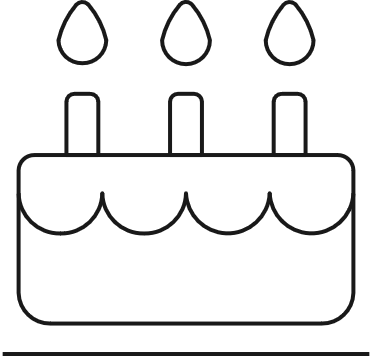 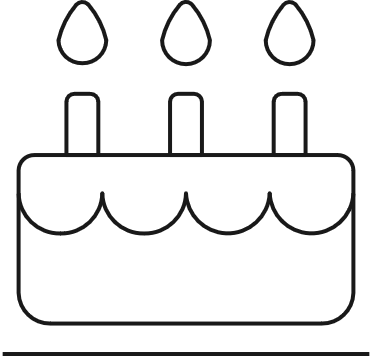 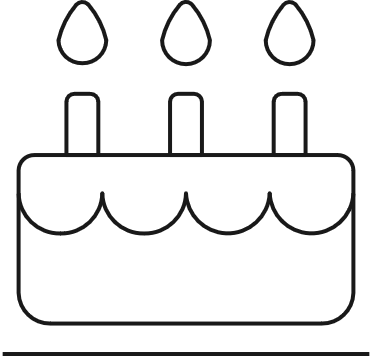 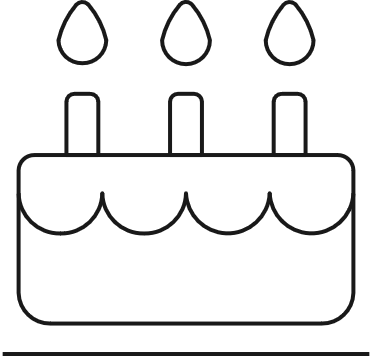 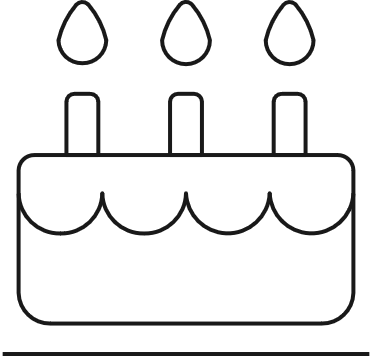 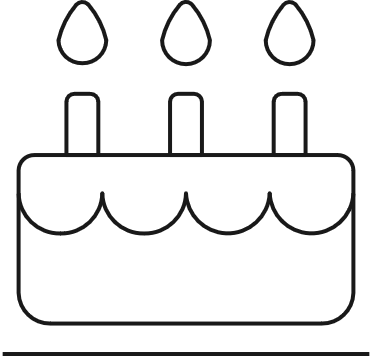 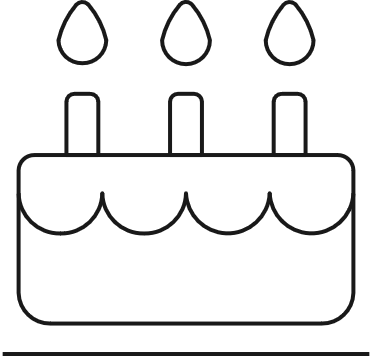 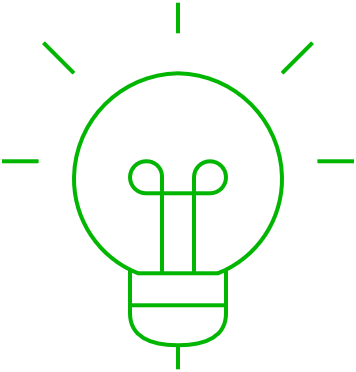 Knowing
-
42%|50%a|52%a
42%c|40%c|28%
34%c|34%c|24%
-
-
22%|19%|24%b
52%
48%
40%|64%
42%|55%
-
22%|37%
23%|29%
20%|25%
28%|17%
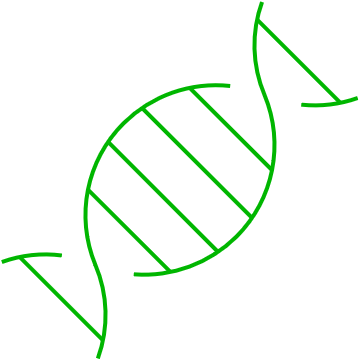 35%
29%
26%
23%
22%
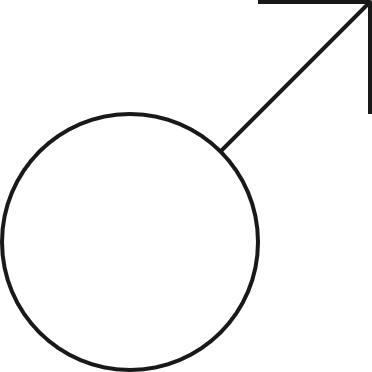 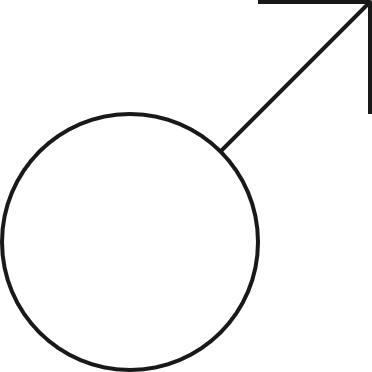 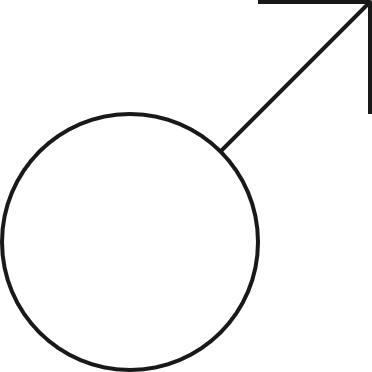 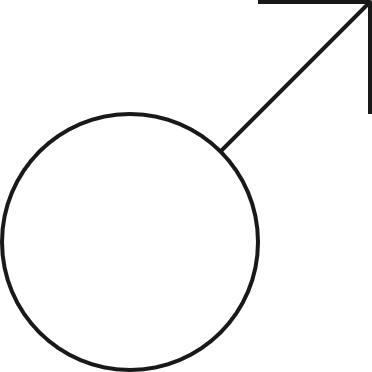 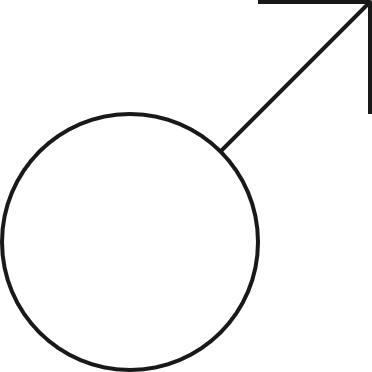 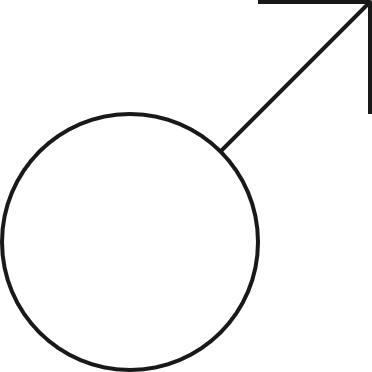 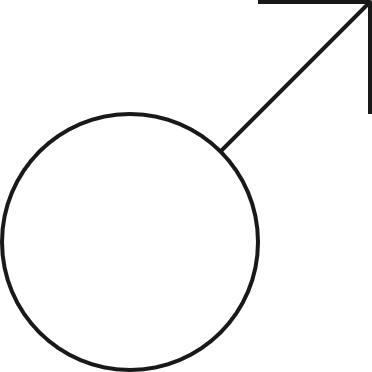 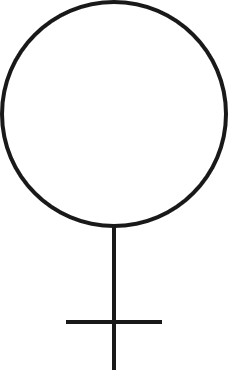 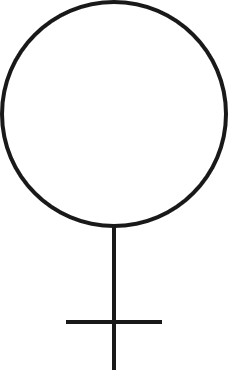 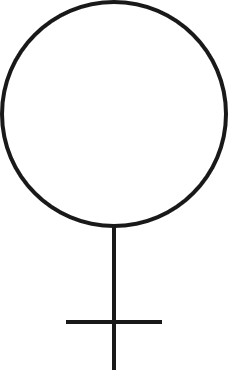 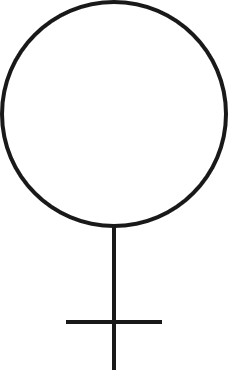 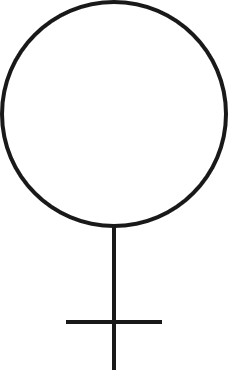 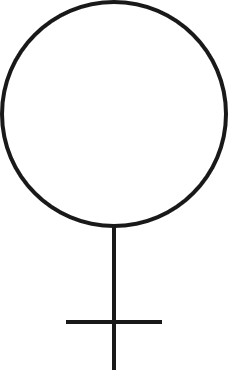 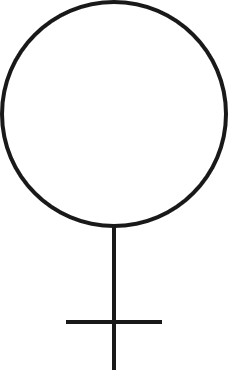 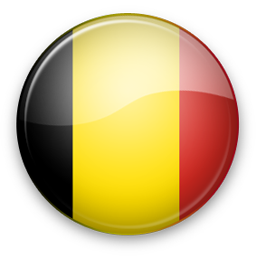 BEL
Proportions of correct answers
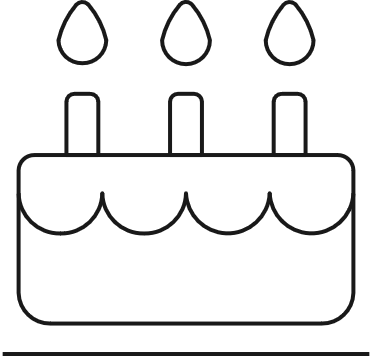 5%
3%
7%
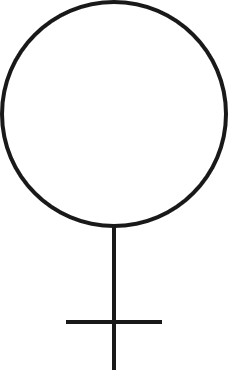 18-34(a)
35-49(b)
50-99(c)
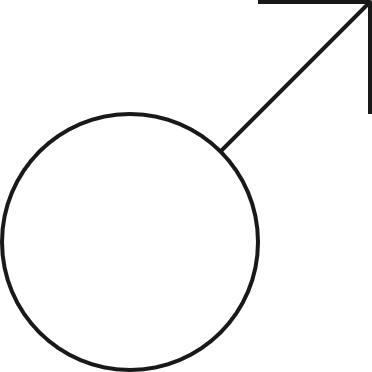 m
f
(n=2.010)
(n=.985)
(n=1.025)
29
41% regard eternal life to be hocus pocus, another 35% would not want to live eternally even if it was possible.
Innovation
Q18. What do you think about eternal life? – (single answer)
Base: n=2.010
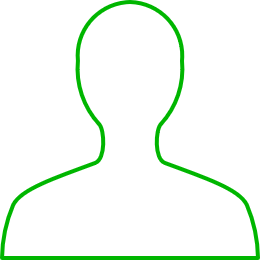 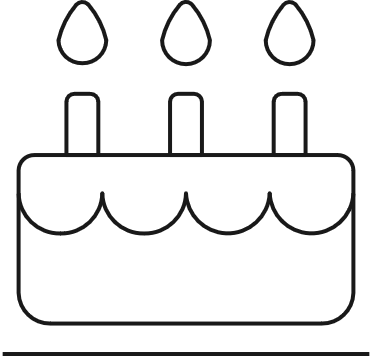 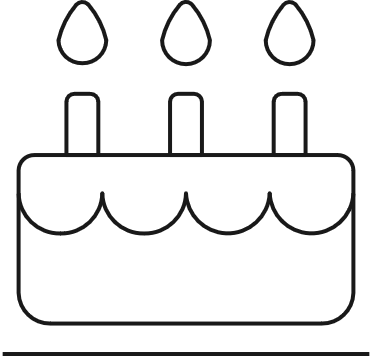 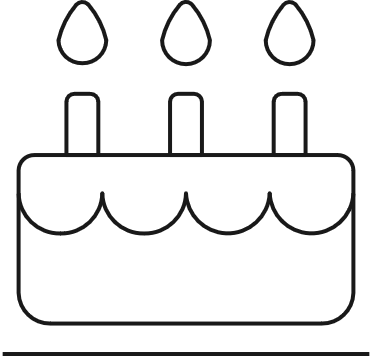 Talking/ Thinking
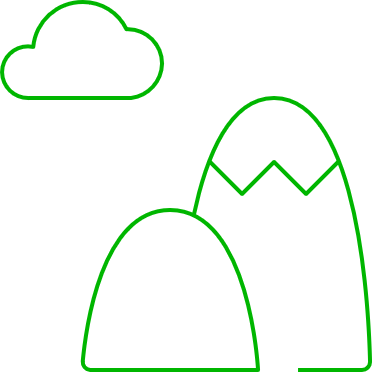 33%|38%a|47%ab
-
20%c|20%c|14%
41%
-
31%|39%
-
7%
35%
17%
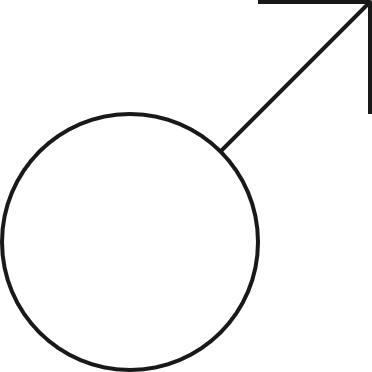 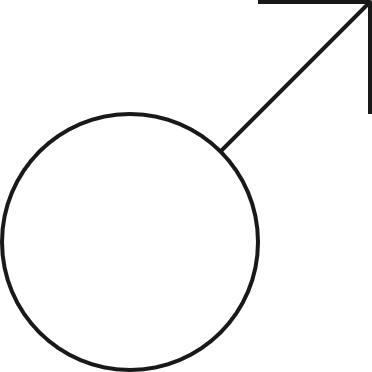 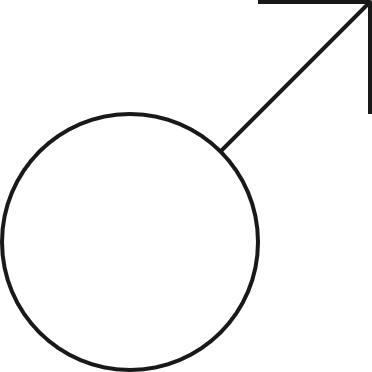 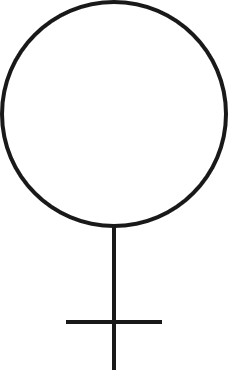 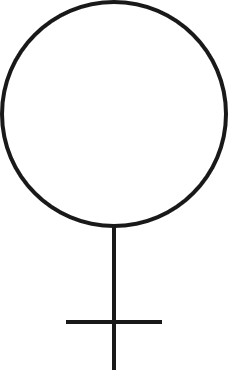 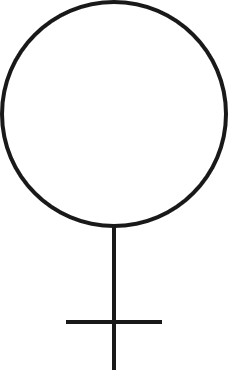 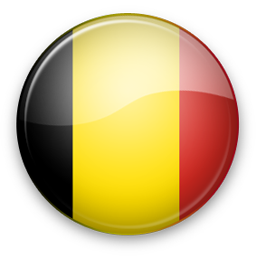 BEL
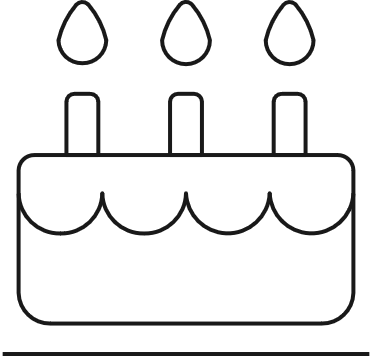 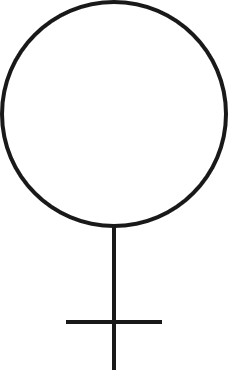 18-34(a)
35-49(b)
50-99(c)
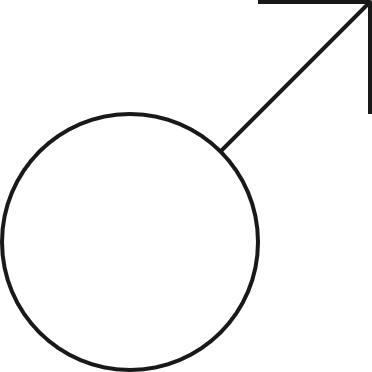 m
f
30
Half of the respondents would take the polypill to prevent possible age-related conditions.
Innovation
Q19. Based on your current state of health, could you imagine taking a so-called “polypill” every day to prevent possible (further) age-related conditions, such as cardiovascular disease, in the future? – (single answer)
Base: n=2.010
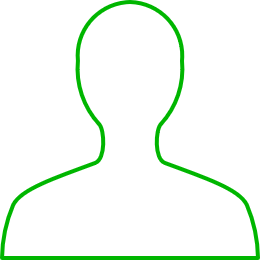 50% Yes
51% No
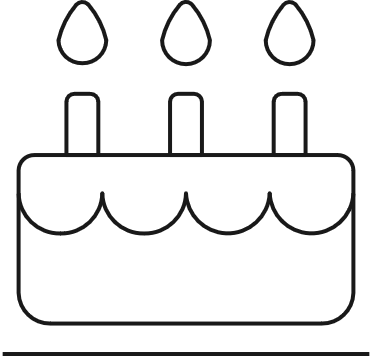 Talking/ Thinking
25%|31%c|26%
27%
24%
29%|24%
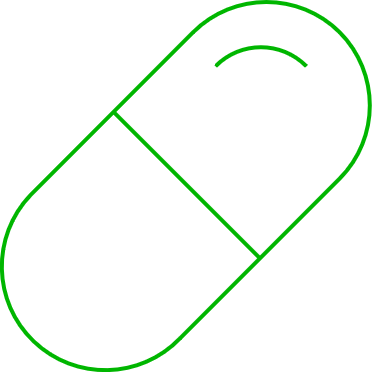 23%
7%
20%
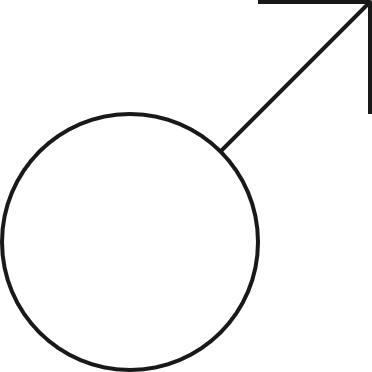 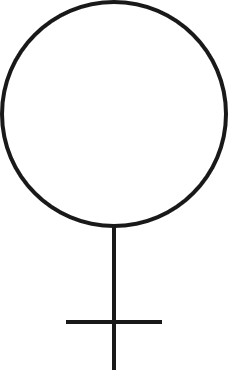 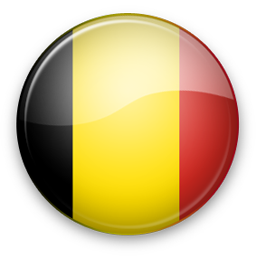 BEL
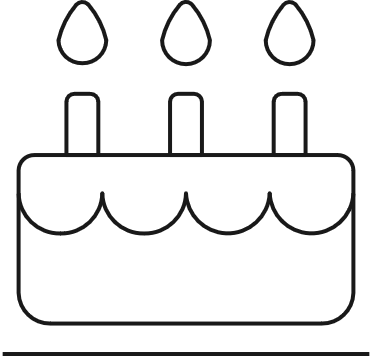 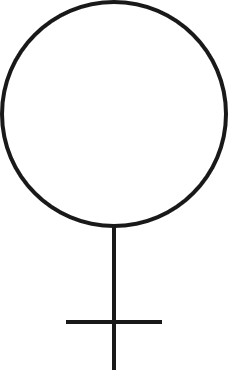 18-34(a)
35-49(b)
50-99(c)
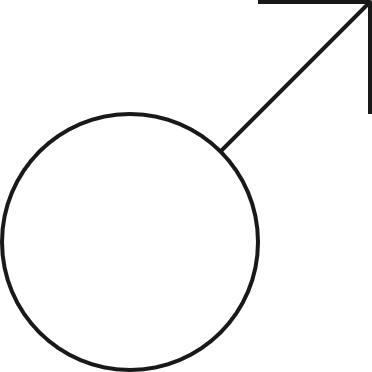 m
f
31
Half of the respondents would consider changing their genes, though among those, half of them would feel uneasy messing with their genes.
Innovation
Q20. Imagine the following: Your doctor tells you that, based on the results of a gene test, you are very likely to suffer from a serious illness in five years’ time. Would you consider changing your genes to evade falling ill? – (single answer)
Base: n=2.010
52% Yes
48% No
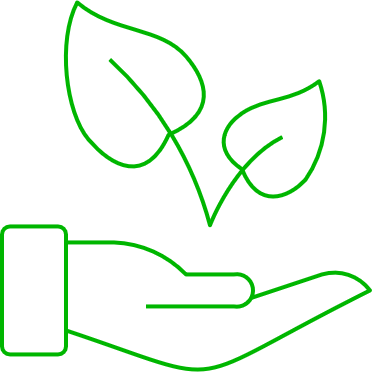 Doing
-
26%|30%c|25%
21%c|18%|15%
11%|13%|17%ab
26%
26%
14%|18%
29%|23%
-
-
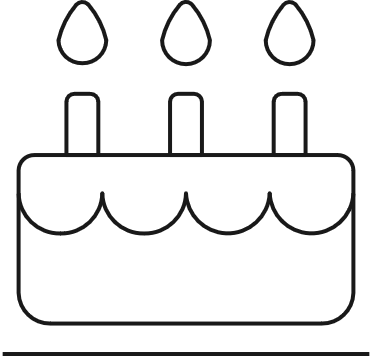 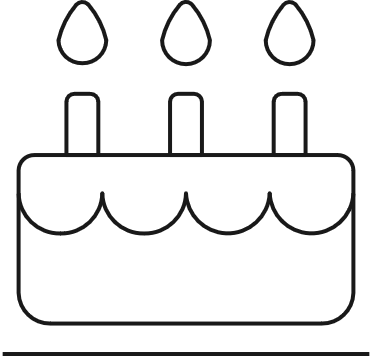 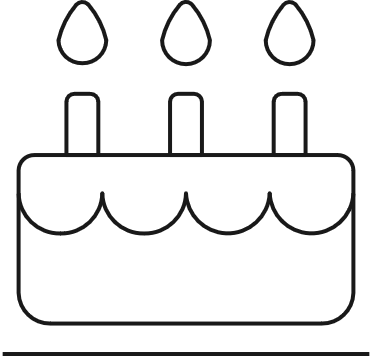 18%
14%
16%
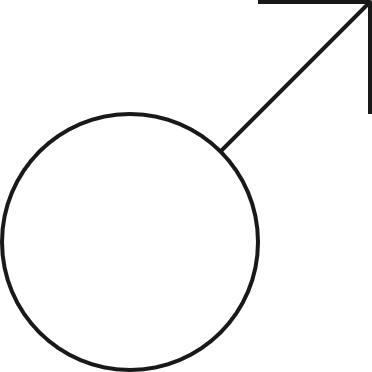 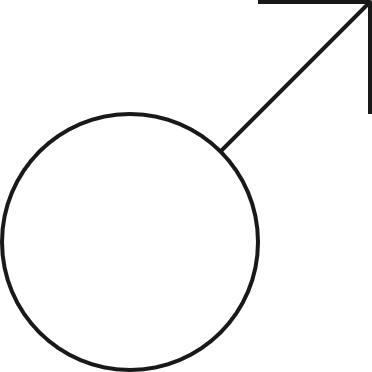 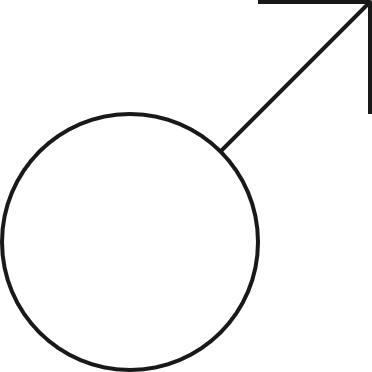 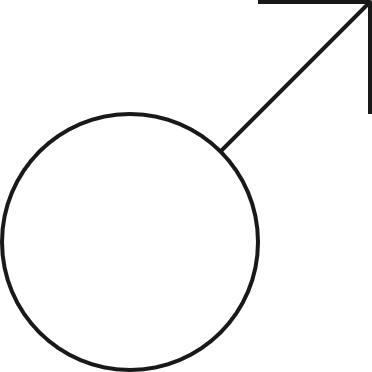 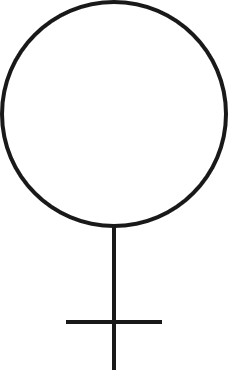 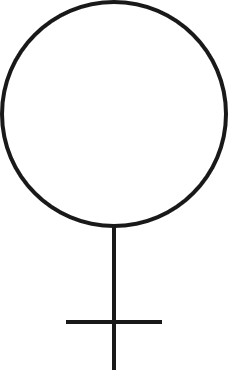 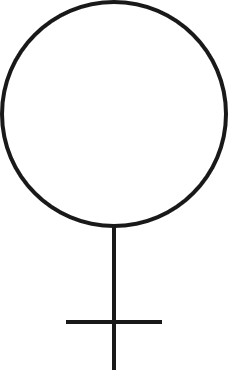 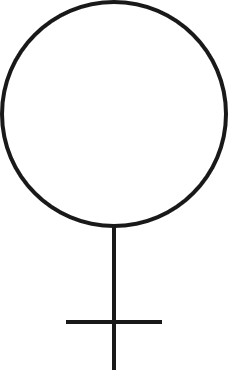 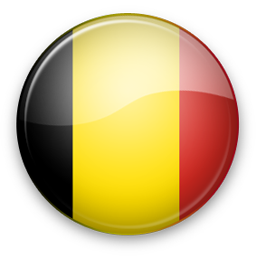 BEL
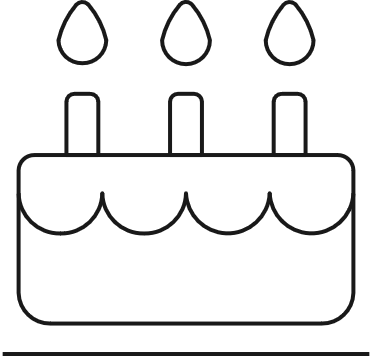 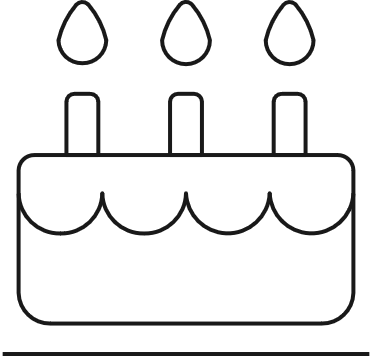 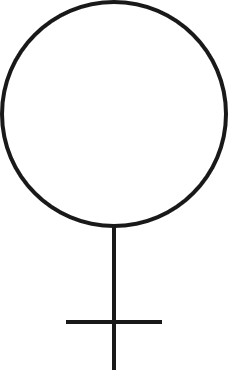 18-34(a)
35-49(b)
50-99(c)
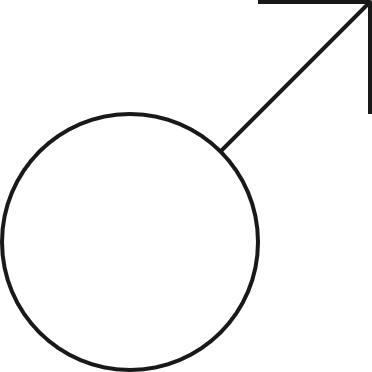 m
f
32
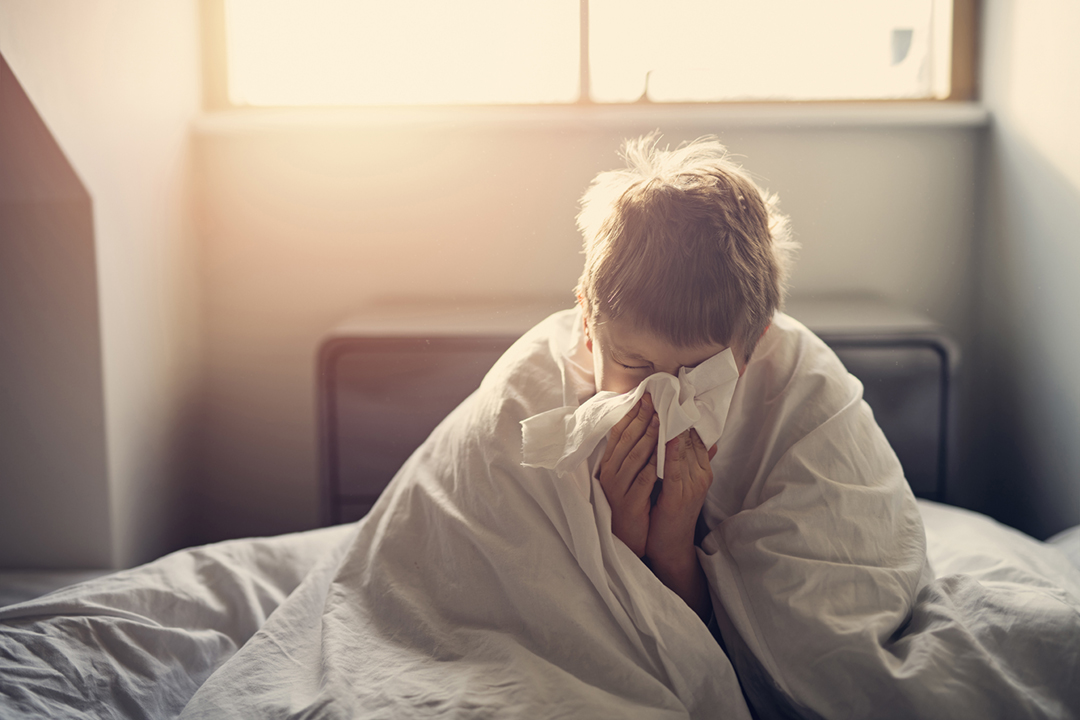 5
Everyday Illnesses
Stress, depression and jet lag/shift work are the most frequently mentioned causes for insomnia, only half mentions alcohol.
Everyday Illnesses
Q21. What are possible causes for insomnia? – (multiple choice)
Base: n=2.010
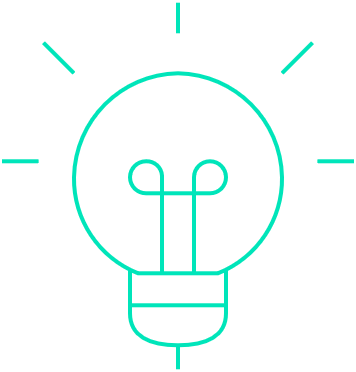 Knowing
81%|85%|90%ab
-
58%|64%a|69%a
-
19%c|19%c|14%
86%
82%|90%
67%|74%
58%|70%
49%|55%
-
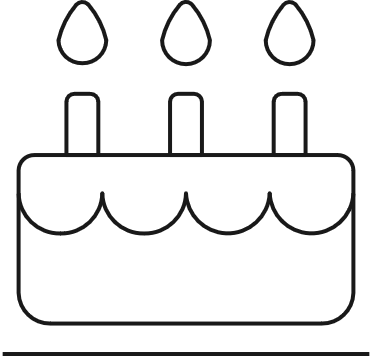 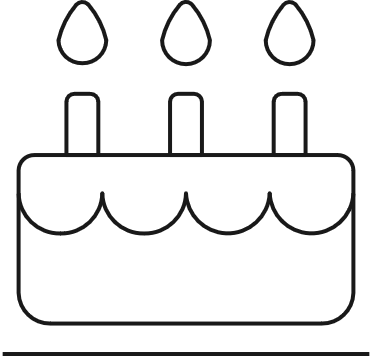 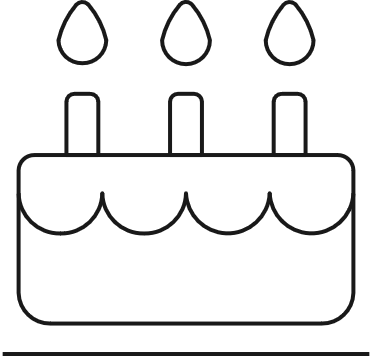 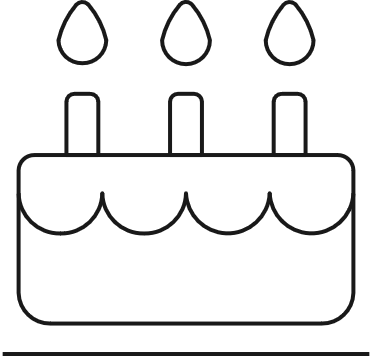 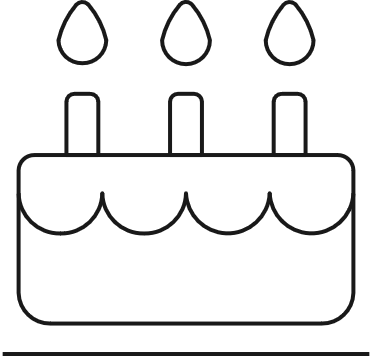 71%
64%
52%
17%
9%
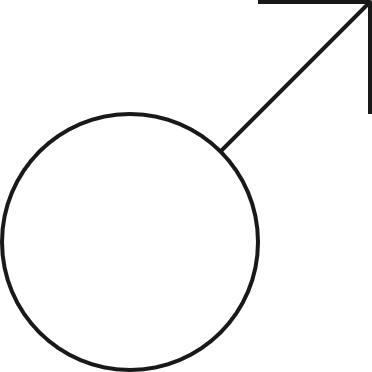 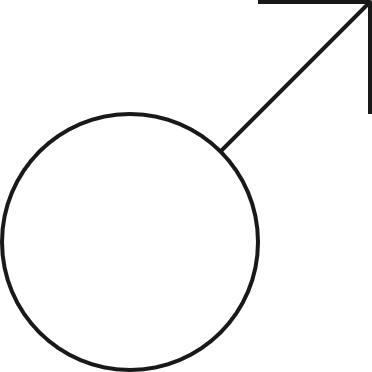 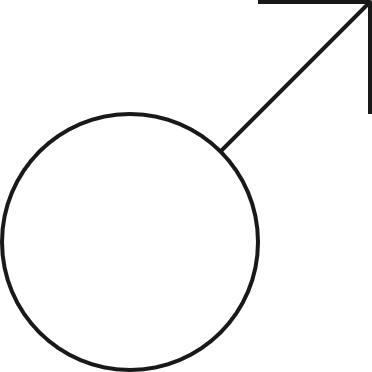 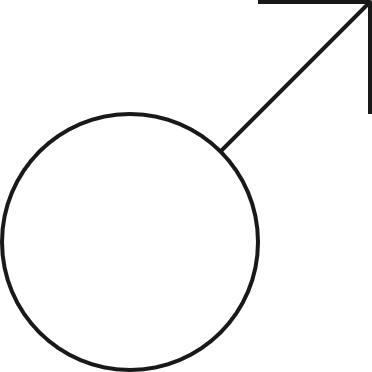 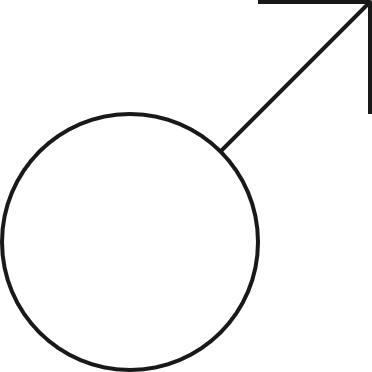 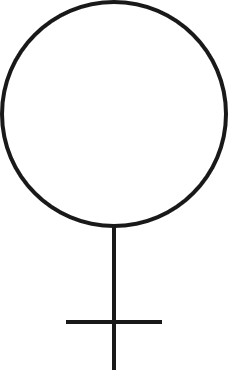 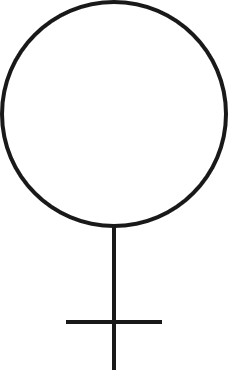 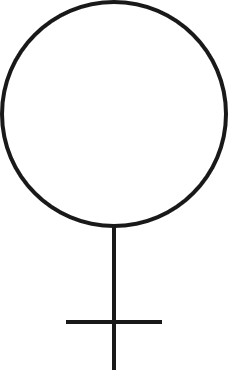 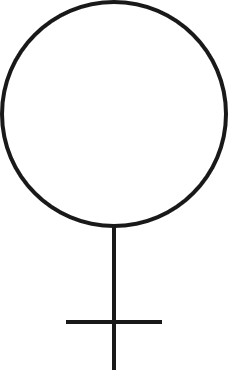 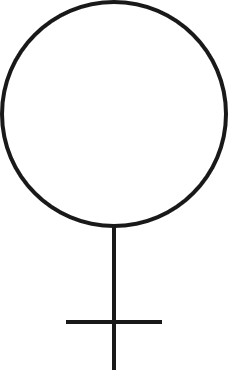 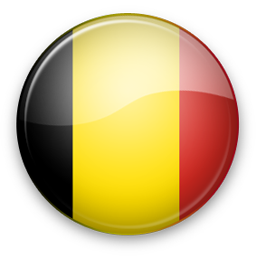 BEL
Proportions of correct answers
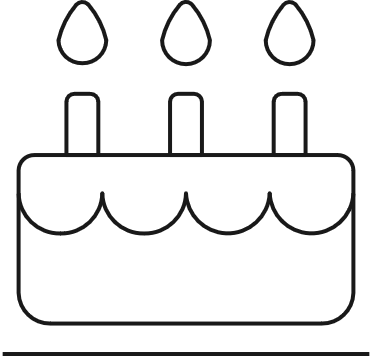 20%
18%
23%
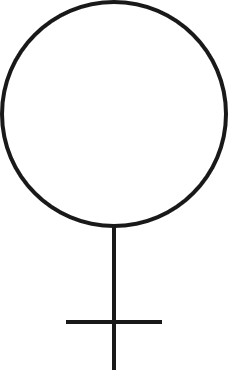 18-34(a)
35-49(b)
50-99(c)
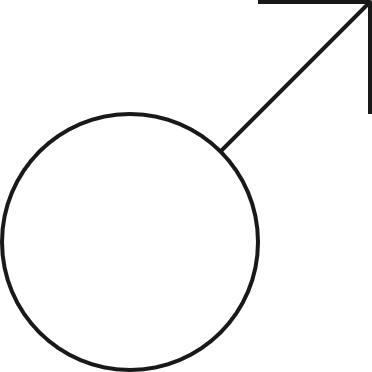 m
f
(n=2.010)
(n=.985)
(n=1.025)
34
Two thirds (64%) correctly mention beer to be impairing antibiotics, only 27% mention citric juices, 17% milk.
Everyday Illnesses
Q22. Which of the following substances can impair the effect of antibiotics? – (multiple choice)
Base: n=2.010
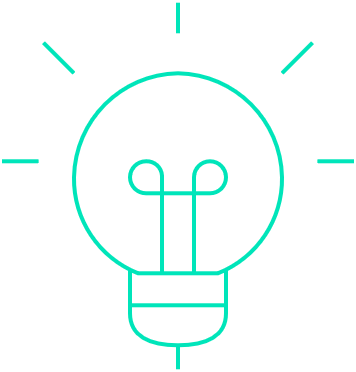 Knowing
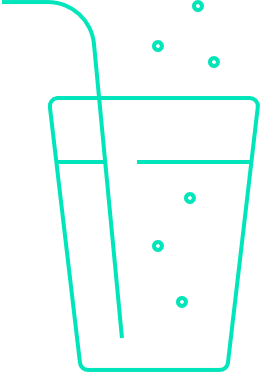 -
32%c|28%|25%
22%|25%|31%ab
18%|21%c|15%
64%
80%|84%
-
23%|30%
-
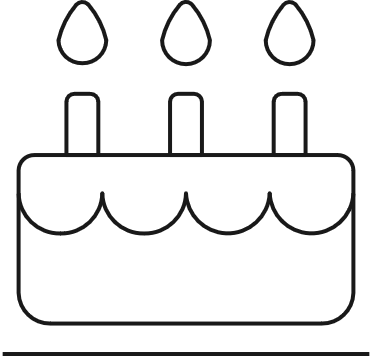 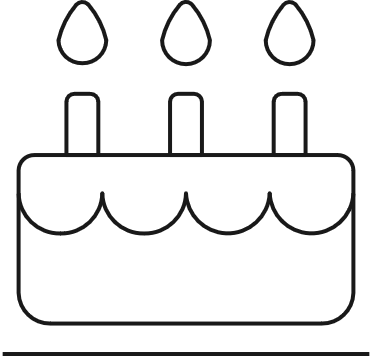 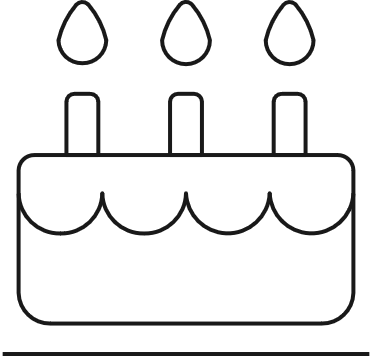 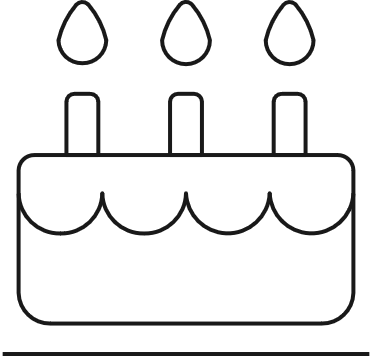 27%
17%
6%
28%
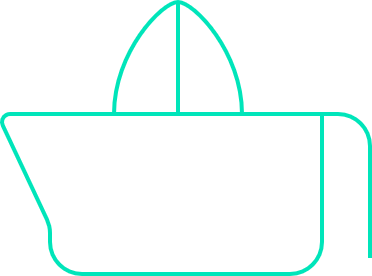 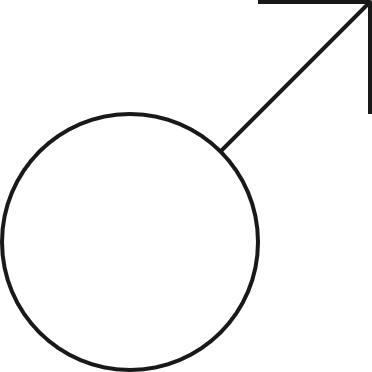 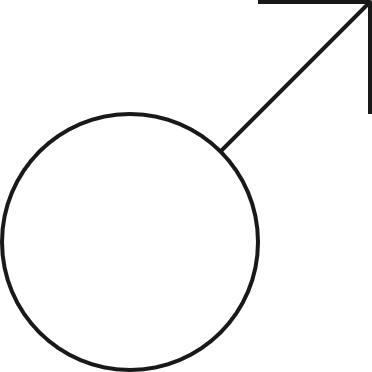 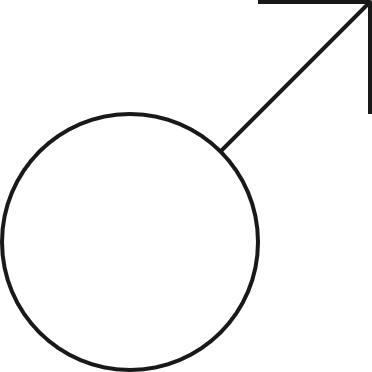 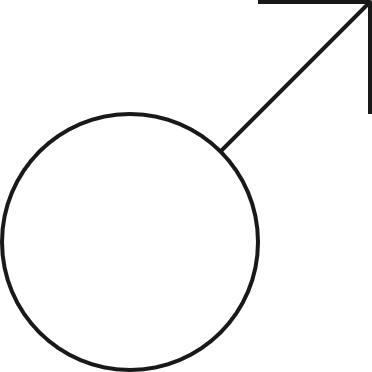 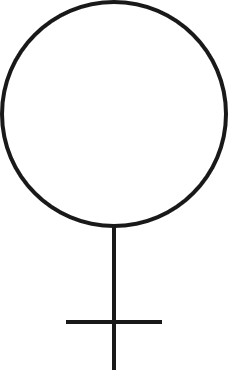 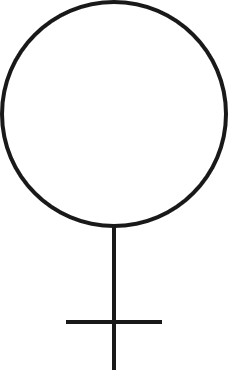 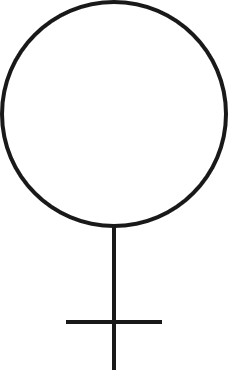 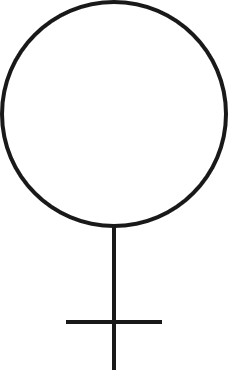 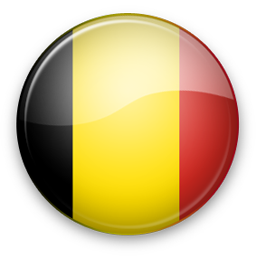 BEL
Proportions of correct answers
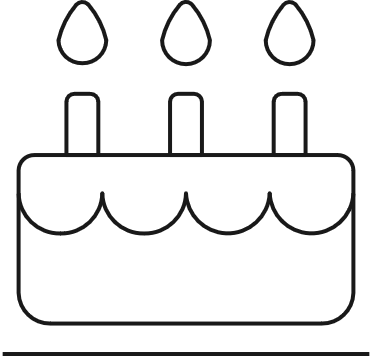 1%
1%
1%
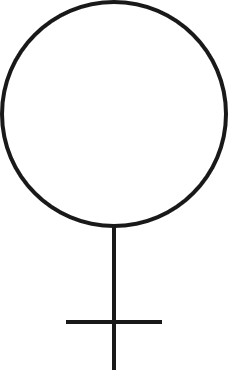 18-34(a)
35-49(b)
50-99(c)
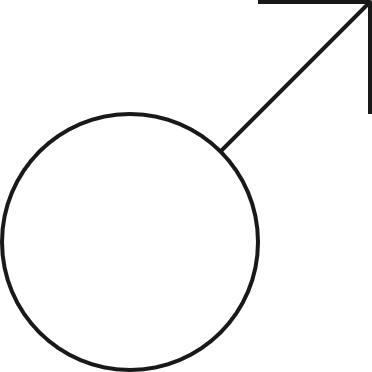 m
f
(n=2.010)
(n=.985)
(n=1.025)
35
Low willingness to consider sleeping pills (28%), with about one third being afraid of becoming addicted to it.
Everyday Illnesses
Q23. Would you ever consider taking sleeping pills? – (single answer)
Base: n=2.010
71% No
28% Yes
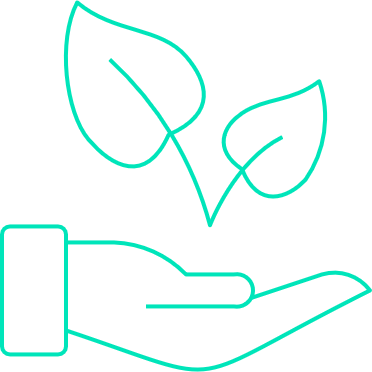 Doing
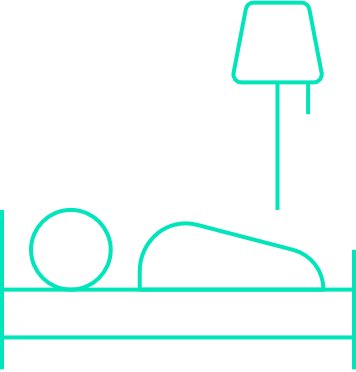 31%bc|23%|25%
-
16%c|13%|13%
19%|26%a|25%a
31%
31%|22%
27%|35%
16%|12%
-
26%
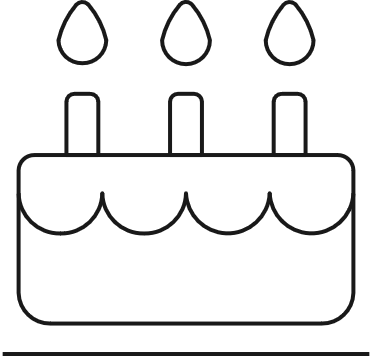 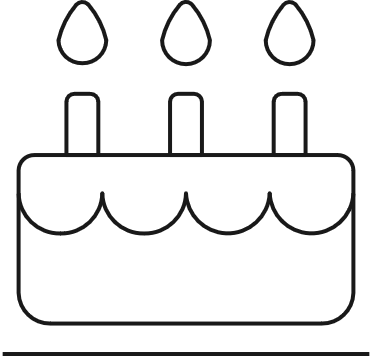 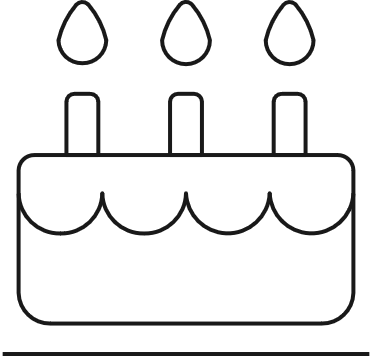 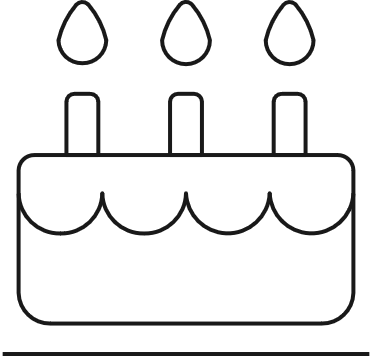 14%
5%
23%
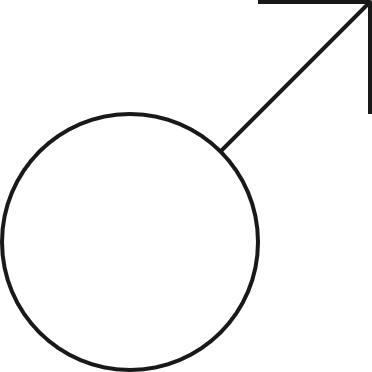 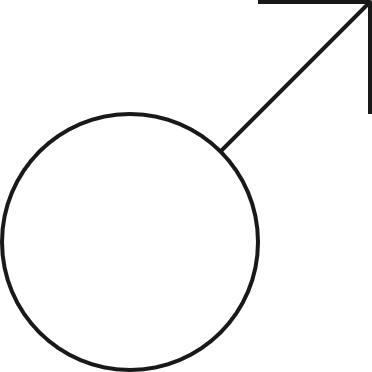 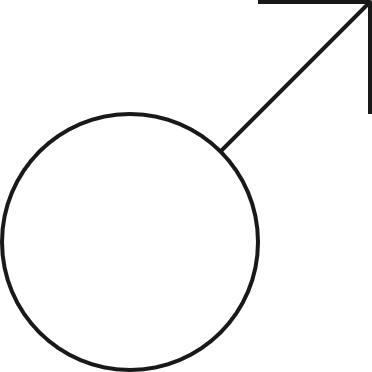 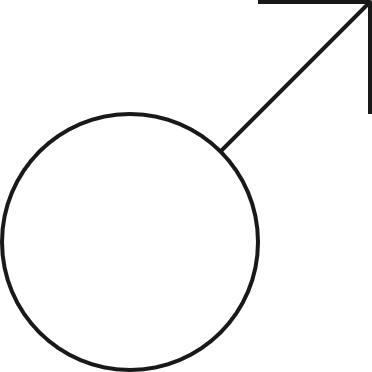 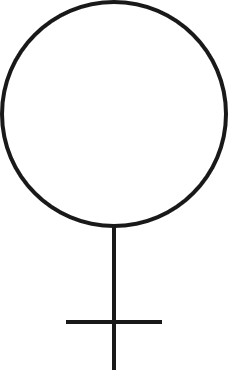 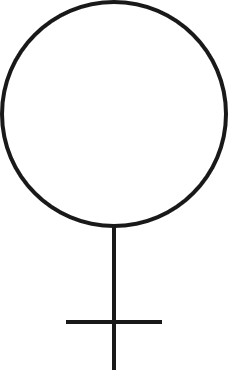 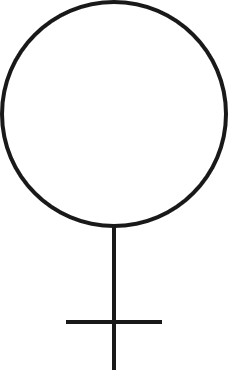 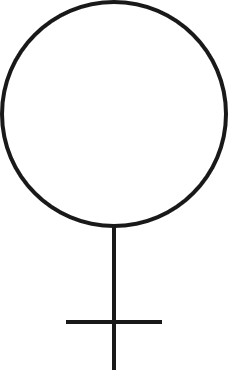 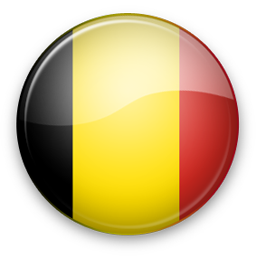 BEL
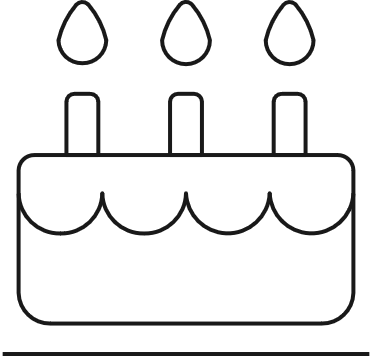 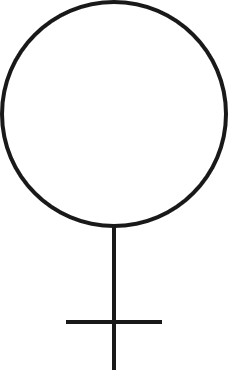 18-34(a)
35-49(b)
50-99(c)
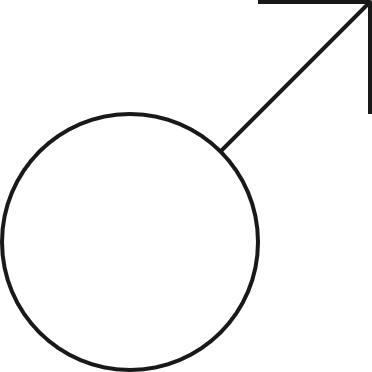 m
f
36
Most respondents consider going to work despite having a cold.
Everyday Illnesses
Q24. Do you go to work even if you have a cold? – (single answer)
Base: n=2.010
61% Yes
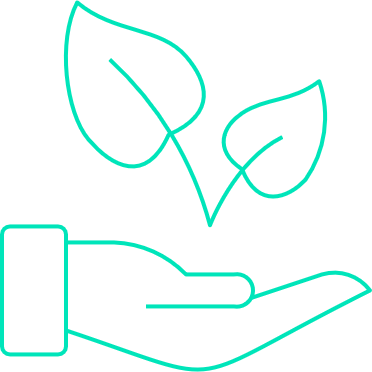 Doing
33%c|40%ac|24%
13%c|13%c|7%
12%|11%|47%ab
19%c|15%c|11%
12%c|12%c|7%
30%
-
8%|12%
-
-
12%|8%
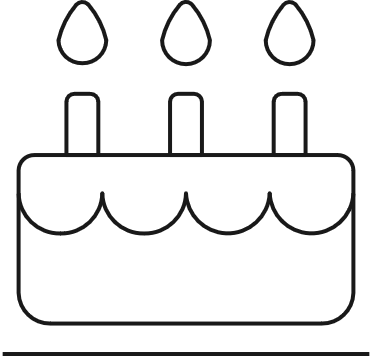 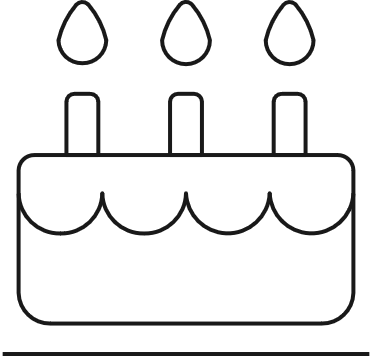 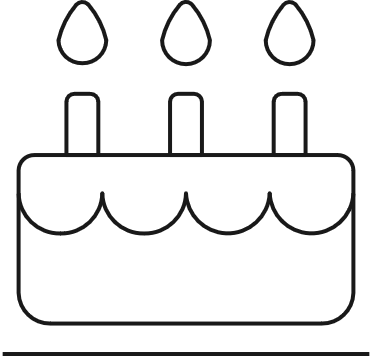 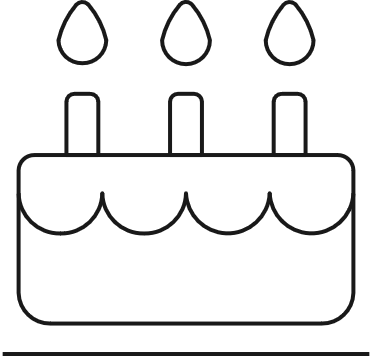 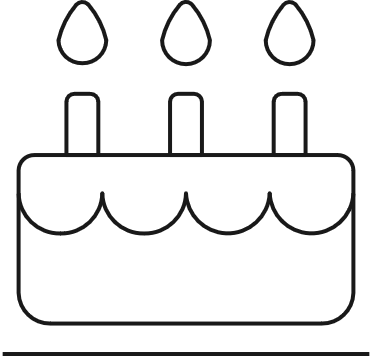 14%
4%
3%
10%
28%
10%
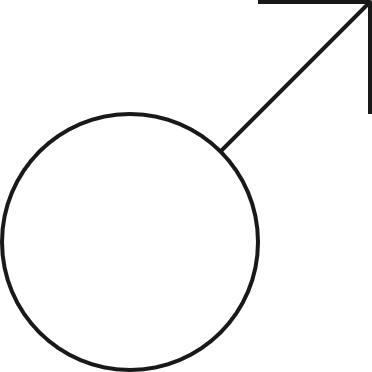 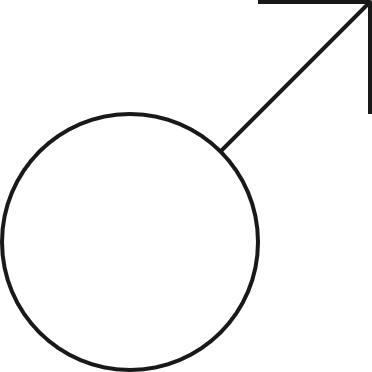 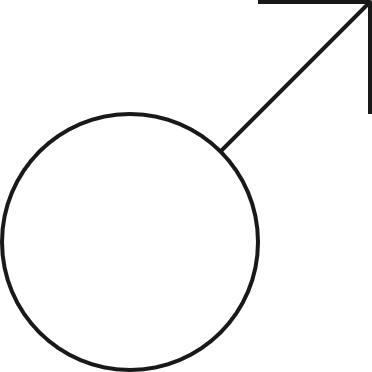 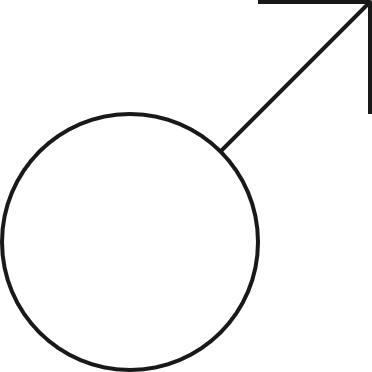 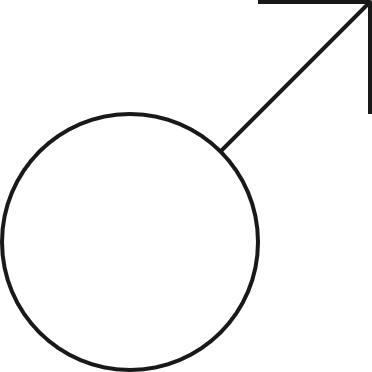 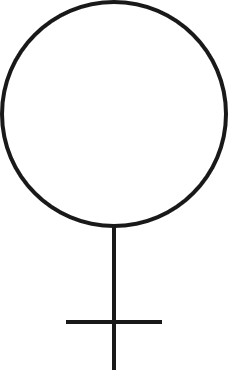 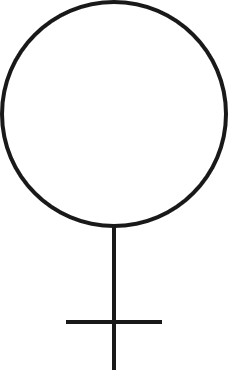 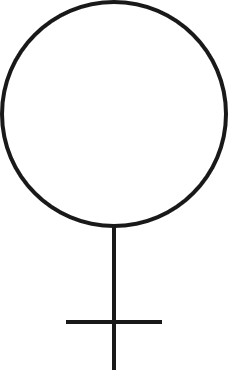 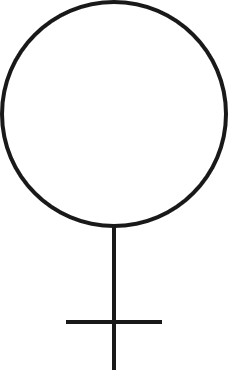 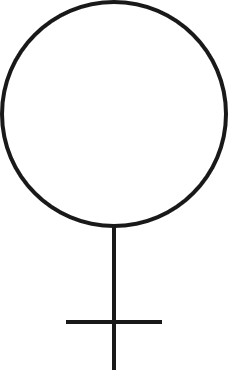 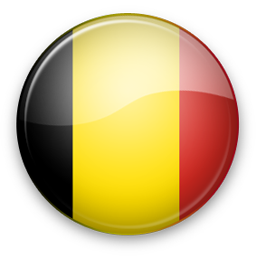 BEL
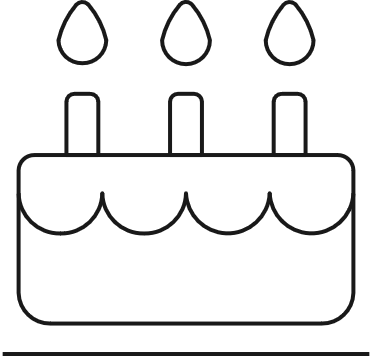 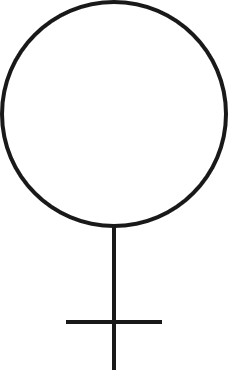 18-34(a)
35-49(b)
50-99(c)
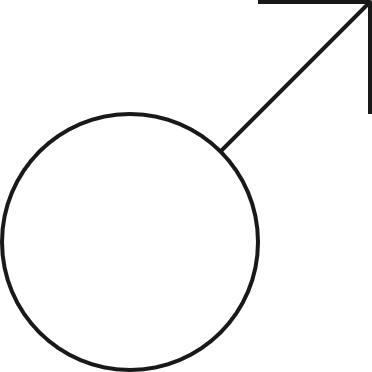 m
f
37
Package leaflet and asking the doctor are the most frequently used sources of information, followed by the pharmacy and the internet.
Everyday Illnesses
Q25. Where do you look for information on medication intake, their interplay and side effects? –(multiple choice)
Base. n=2.010
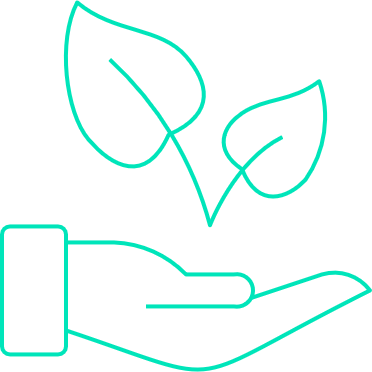 Doing
51%|53%|59%ab
47%|5%2|61%ab
42%bc|35%|30%
55%
55%
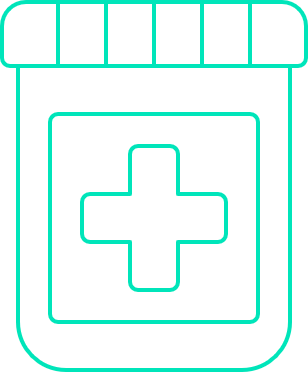 49%|61%
-
31%|38%
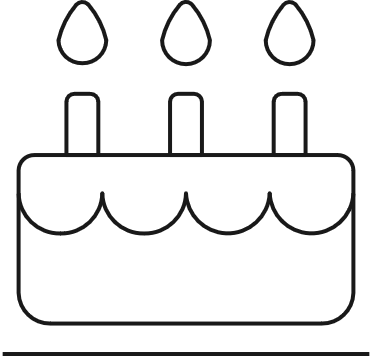 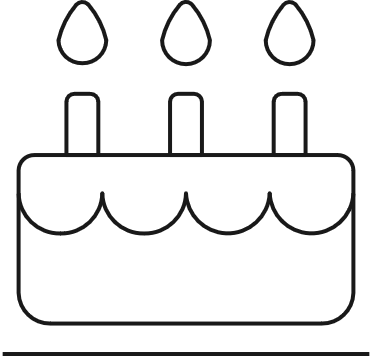 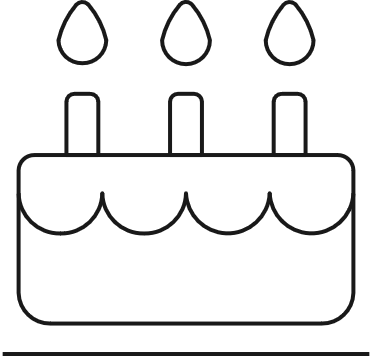 41%
35%
12%
6%
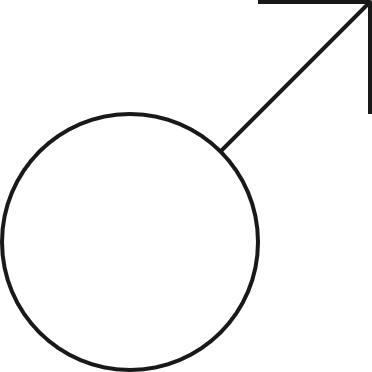 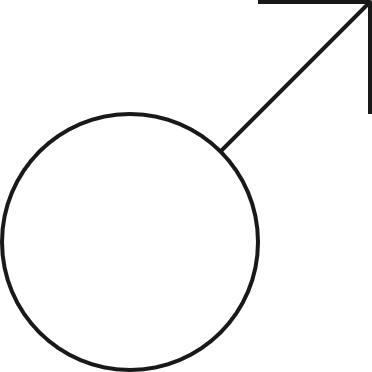 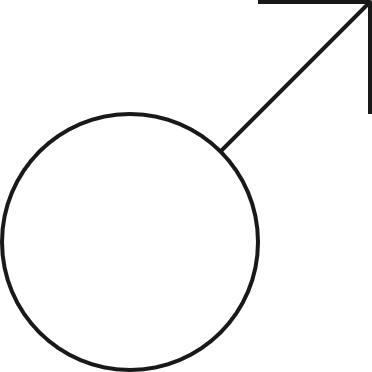 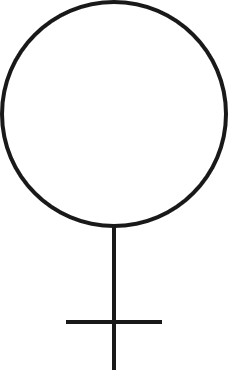 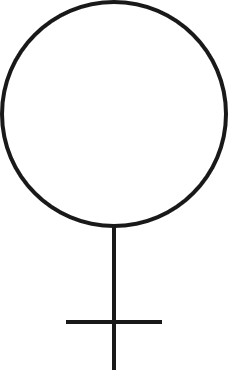 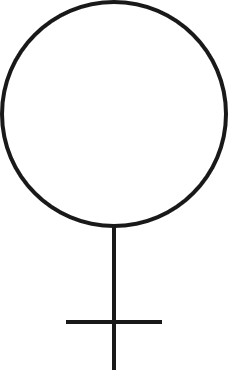 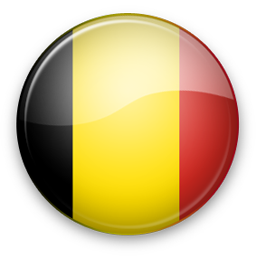 BEL
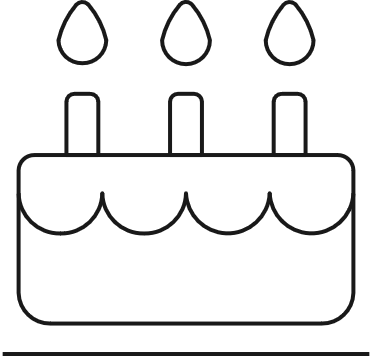 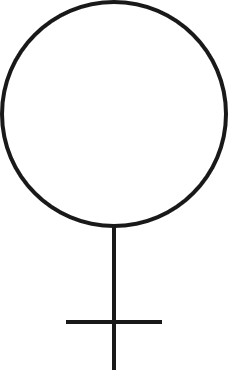 18-34(a)
35-49(b)
50-99(c)
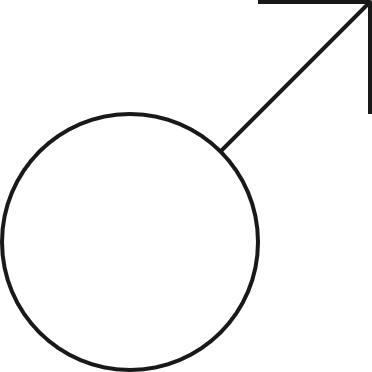 m
f
38
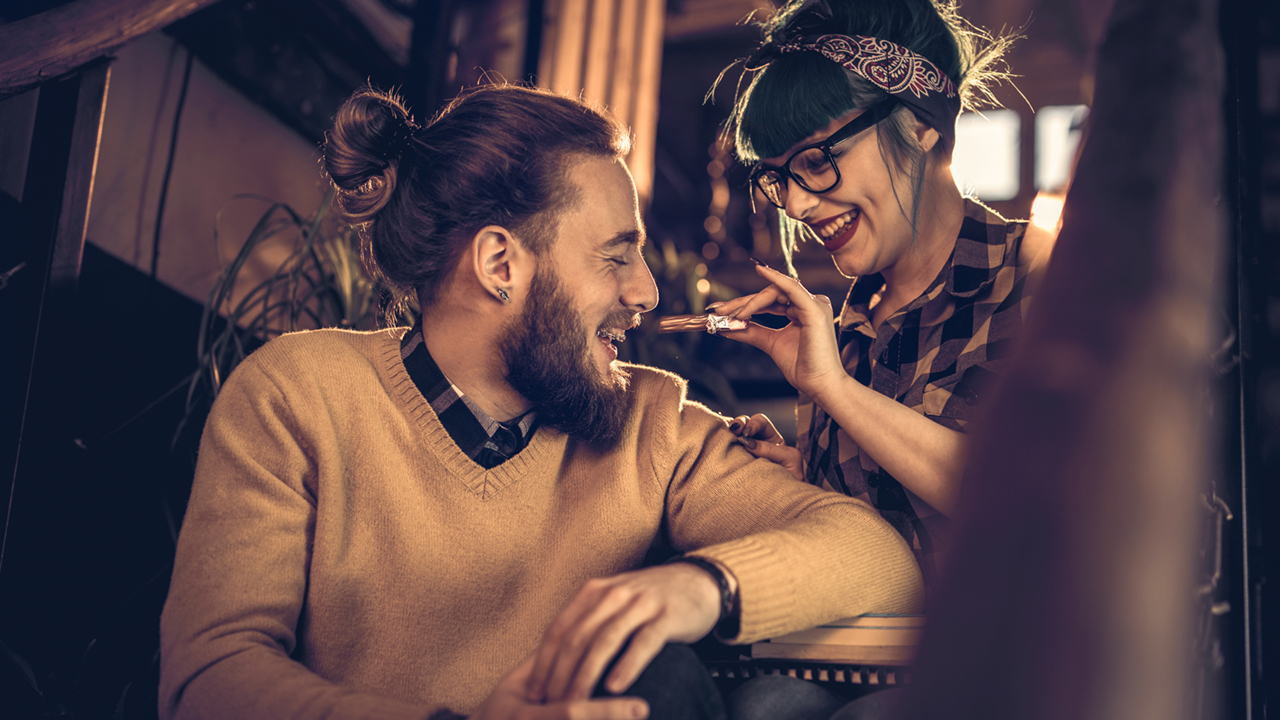 6
Sexuality & Health
Very high awareness of sex promoting healthier sleep. However low awareness in preventing heart disease and obesity.
Sexuality & Health
Q26. What effects can sexual intercourse have on a person’s overall health? – (multiple choice)
Base: n=2.005
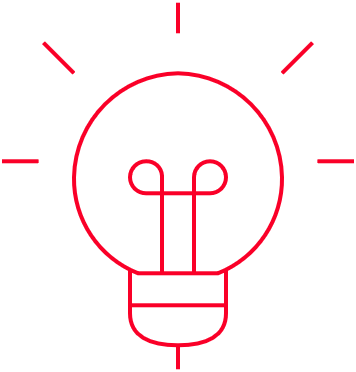 Knowing
76%|82%a|92%ab
31%|35%c|28%
17%c|15%c|9%
85%
82%|88%
34%|27%
-
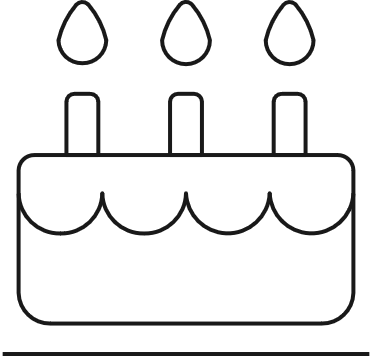 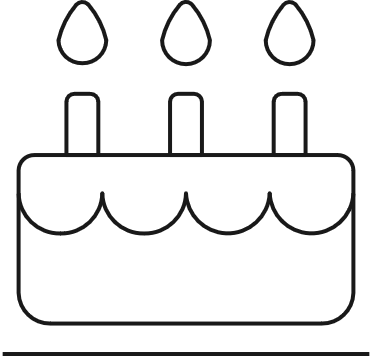 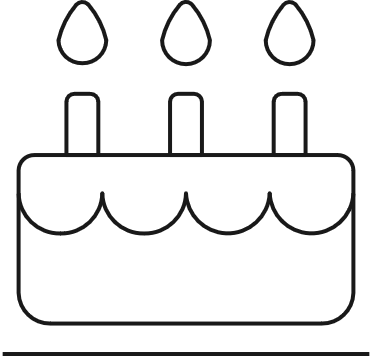 30%
13%
6%
5%
4%
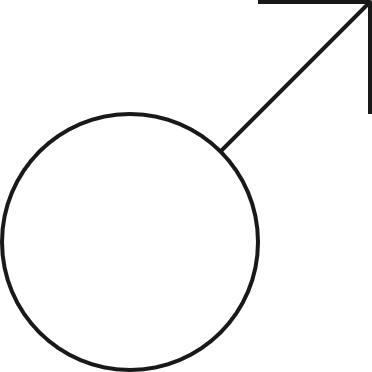 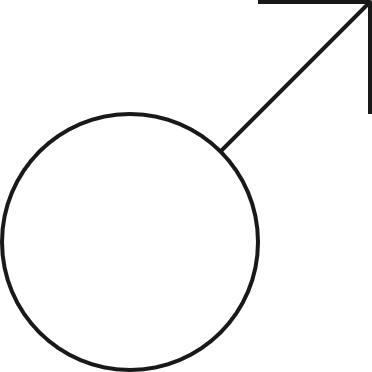 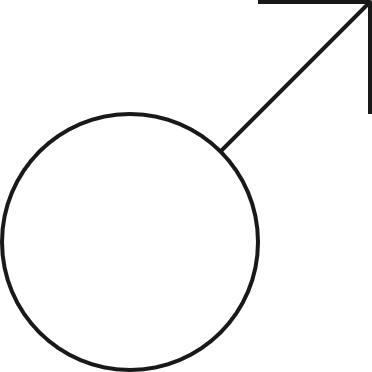 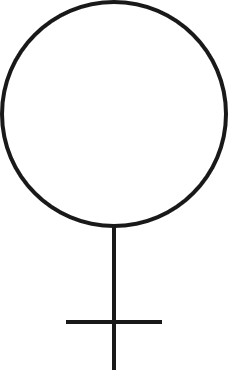 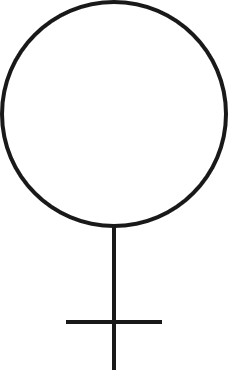 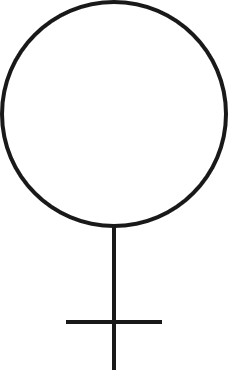 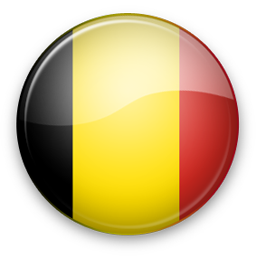 BEL
Proportions of correct answers
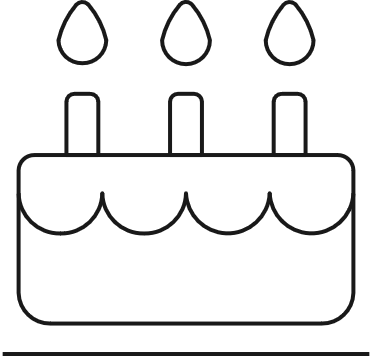 3%
4%
3%
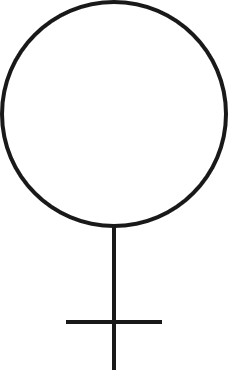 18-34(a)
35-49(b)
50-99(c)
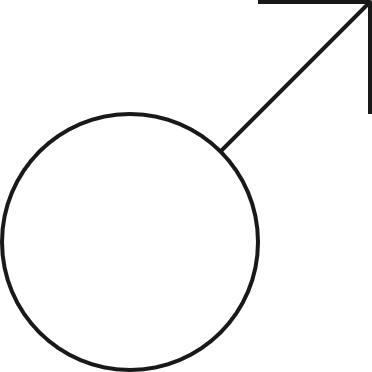 m
f
(n=2.010)
(n=.985)
(n=1.025)
40
Only about one quarter are aware of the fact that kissing can cause sexually transmitted diseases.
Sexuality & Health
Q27. Which of the following activities can cause an infection with sexually transmitted diseases? – (multiple choice)
Base. n=2.010
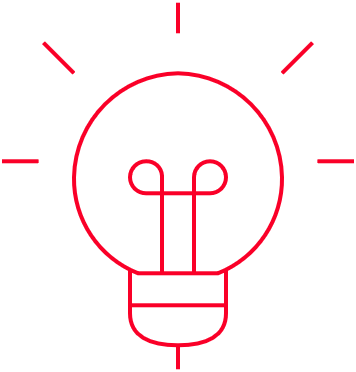 Knowing
83%|88%a|85%
73%|81%a|86%ab
27%b|20%|24%
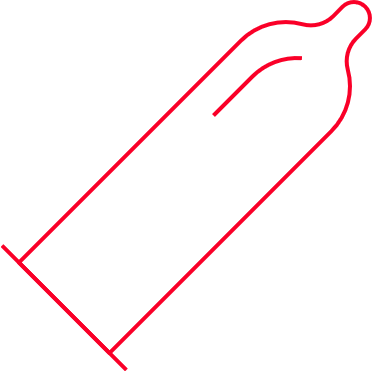 85%
83%|88%
-
26%|22%
81%
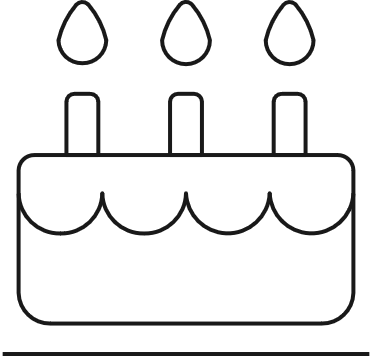 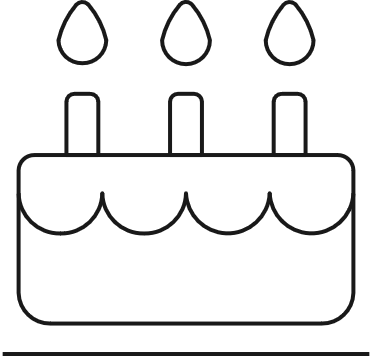 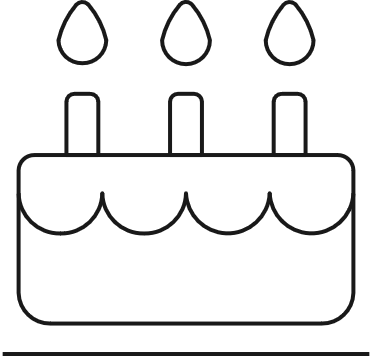 70%
24%
5%
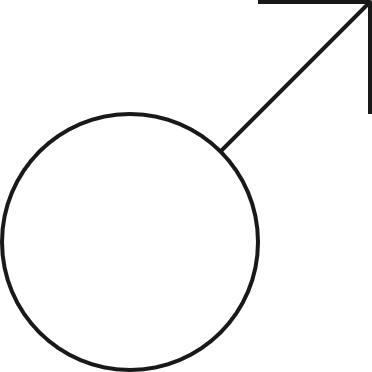 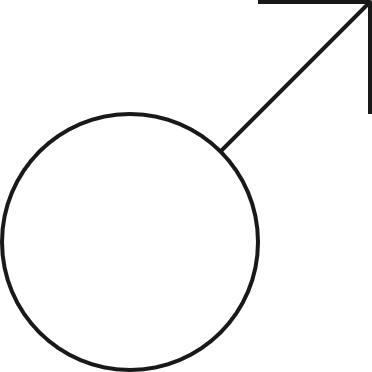 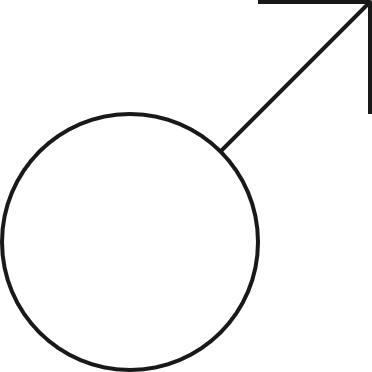 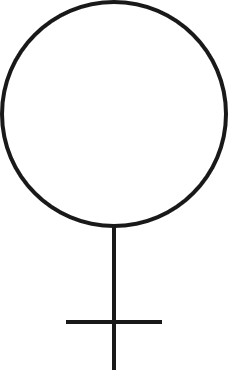 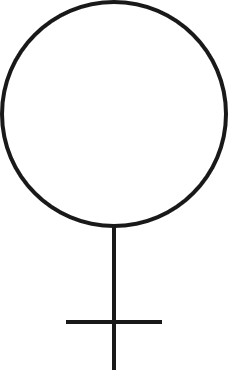 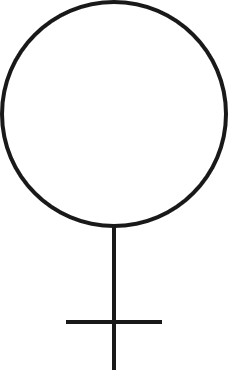 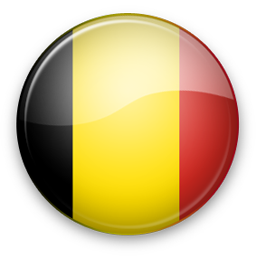 BEL
Proportions of correct answers
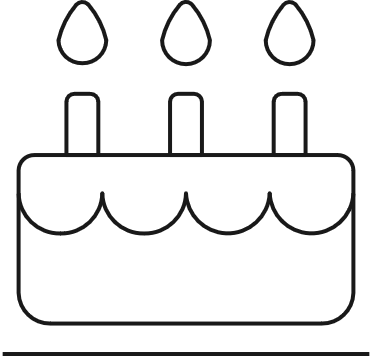 18%
19%
16%
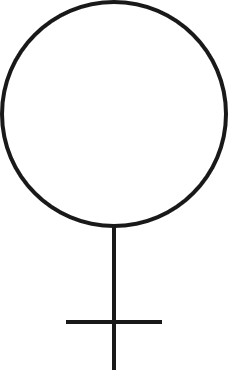 18-34(a)
35-49(b)
50-99(c)
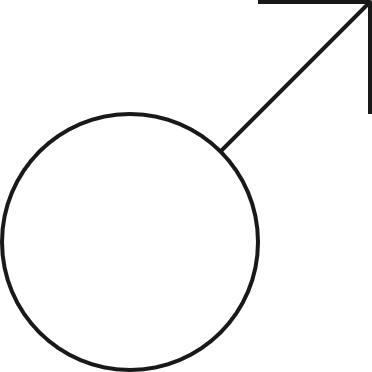 m
f
(n=2.010)
(n=.985)
(n=1.025)
41
Frequency of sexual intercourse is the most frequently discussed topic, followed by contraception and lack of sexual desire. 40% do not talk about sex topics.
Sexuality & Health
Q28. What sex topics do you openly talk about with your partner or friends? – (multiple choice)
Base: n=2.010
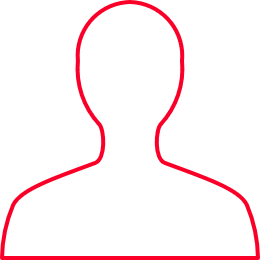 Talking/ Thinking
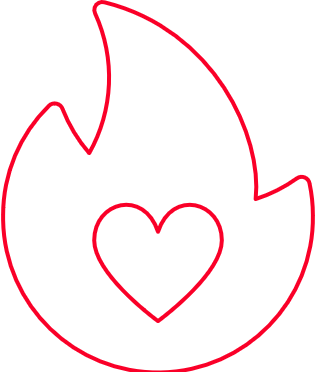 48%c|44%c|27%
52%bc|38%c|15%
34%c|31%c|22%
31%bc|23%c|15%
21%|33%a|54%ab
40%
-
24%|39%
-
-
-
37%
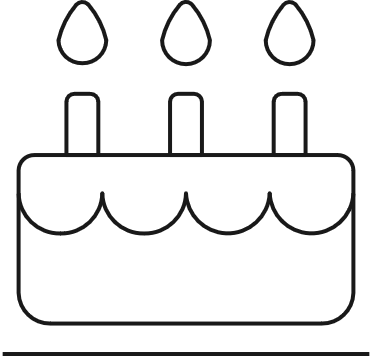 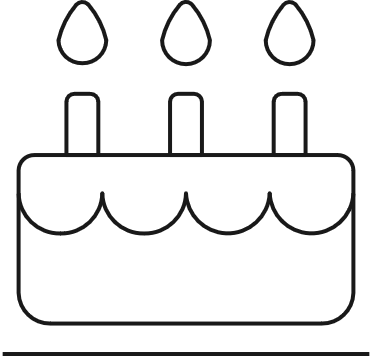 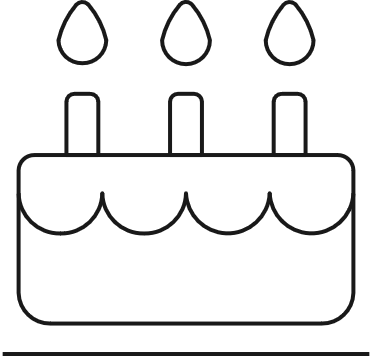 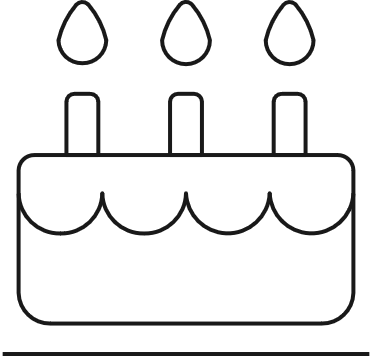 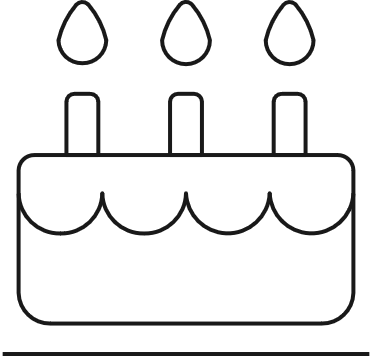 31%
28%
22%
17%
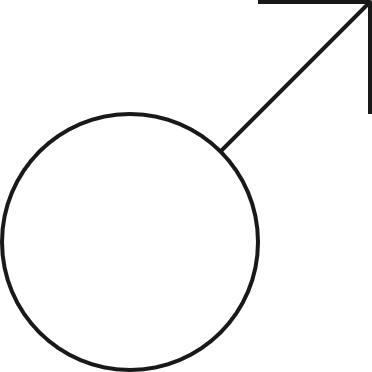 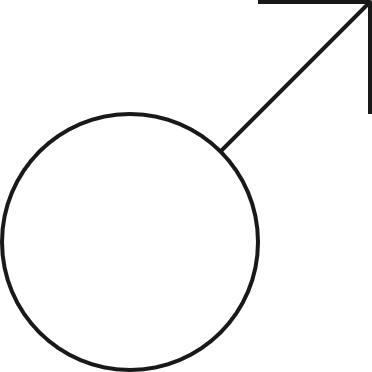 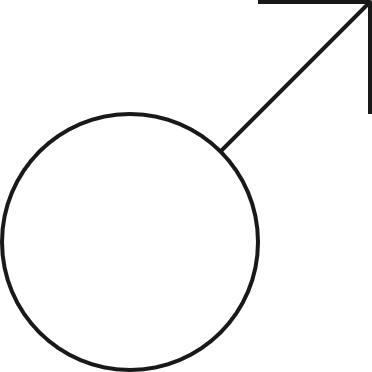 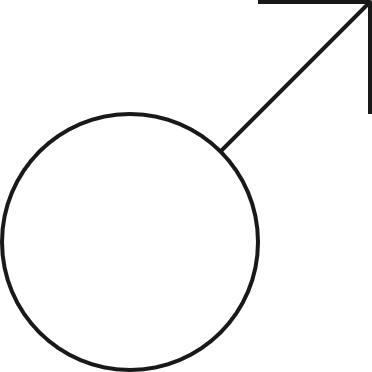 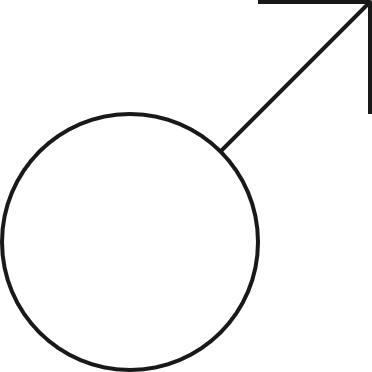 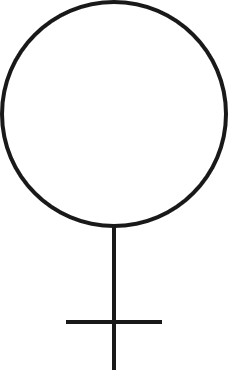 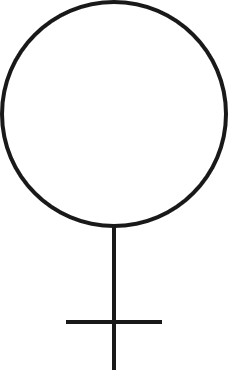 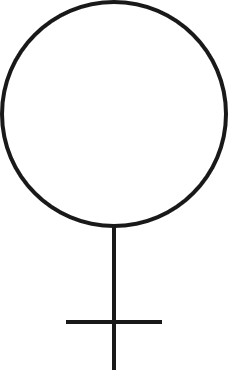 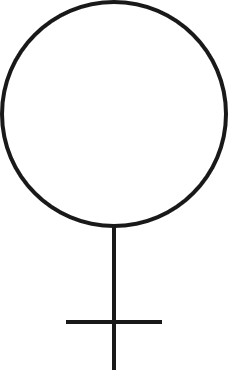 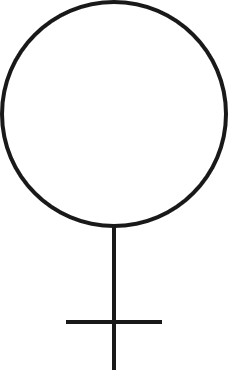 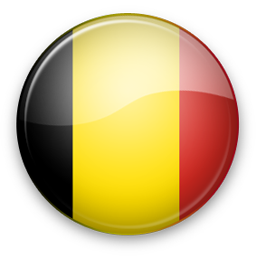 BEL
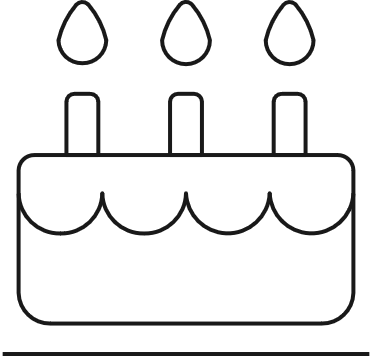 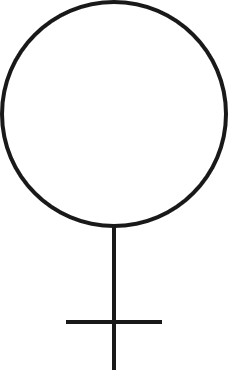 18-34(a)
35-49(b)
50-99(c)
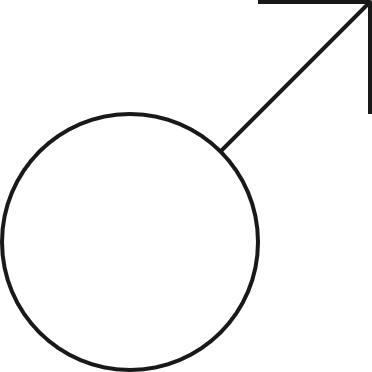 m
f
42
About two thirds would get intimate even if the partner had a cold, 28% even would have sex with their partner.
Sexuality & Health
Q29. Imagine your partner has a cold. Would you consider getting intimate with them anyway? – (single answer)
Base: n=2.010
65% Yes
35% No
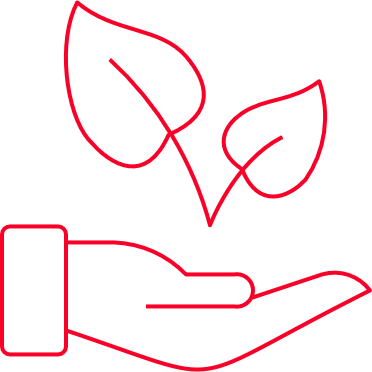 Doing
47%bc|41%c|30%
12%|14%|27%ab
-
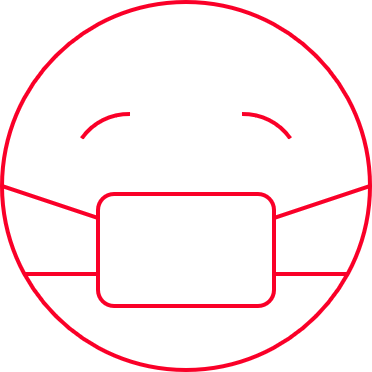 37%
35%|40%
-
31%|26%
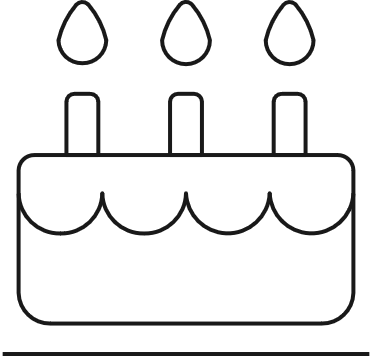 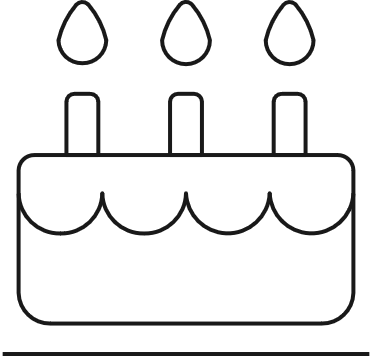 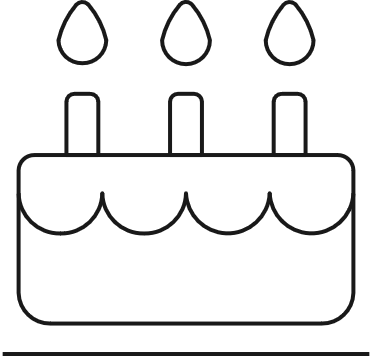 15%
20%
28%
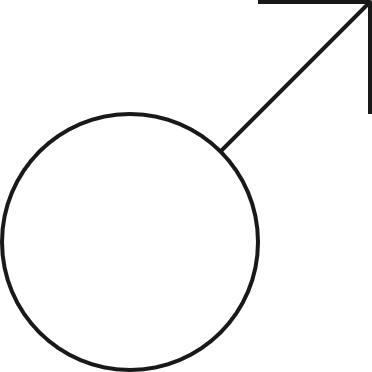 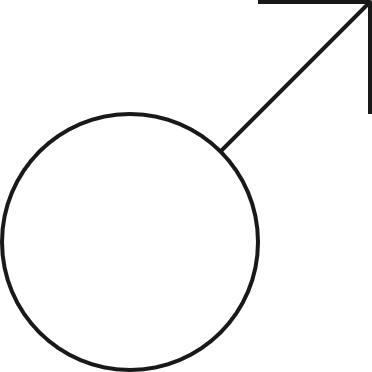 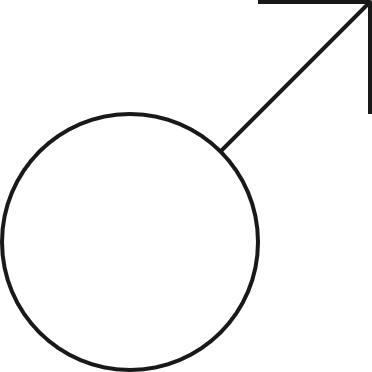 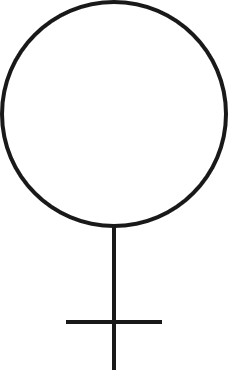 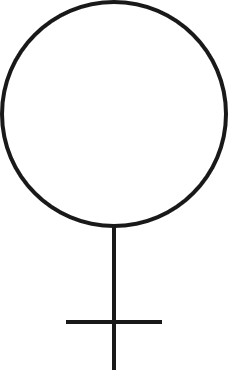 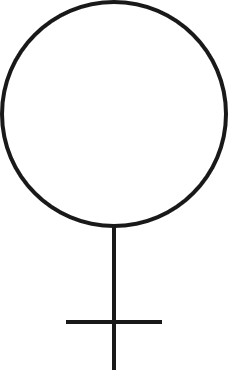 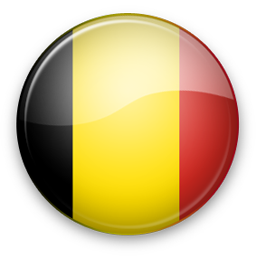 BEL
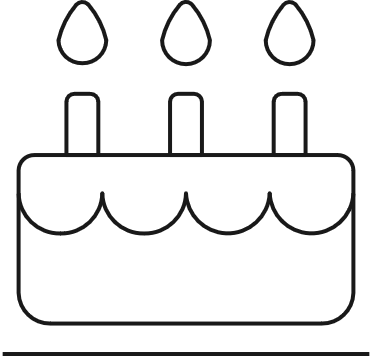 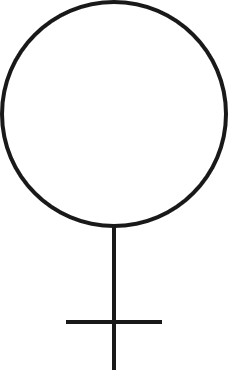 18-34(a)
35-49(b)
50-99(c)
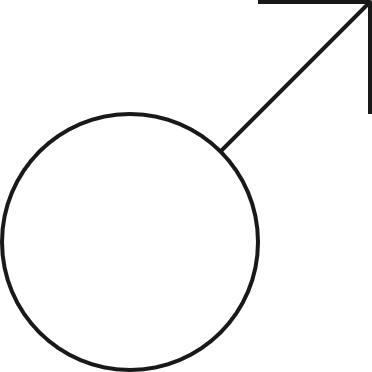 m
f
43
One third of respondents had ever been tested for sexual transmitted diseases.
Sexuality & Health
Q30. Have you ever been tested for sexually transmitted diseases? – (single answer)
Base: n=2.010
33% Yes
51% No
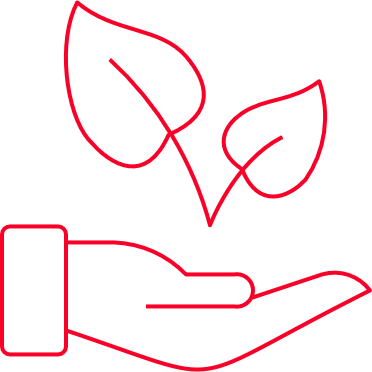 Doing
28%c|33%c|19%
33%c|34%|55%ab
13%c|15%|19%a
43%
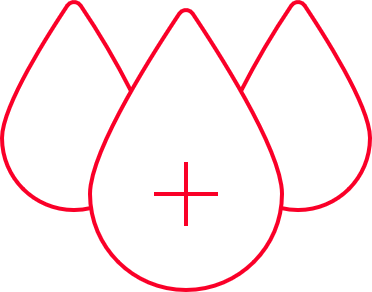 23%|27%
40%|47%
19%|14%
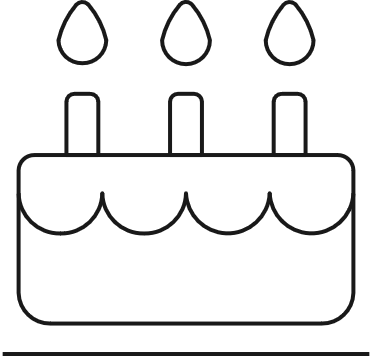 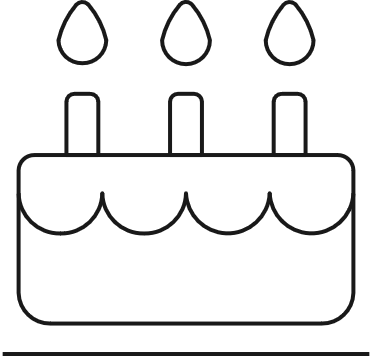 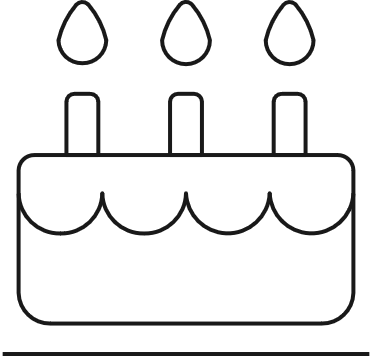 16%
8%
25%
6%
2%
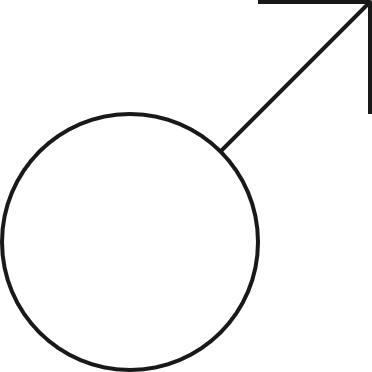 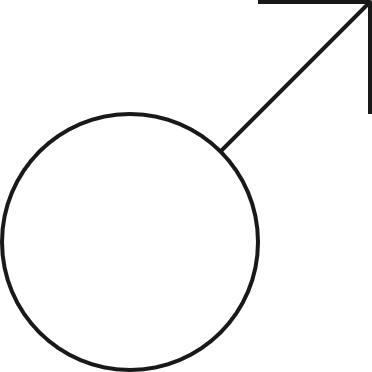 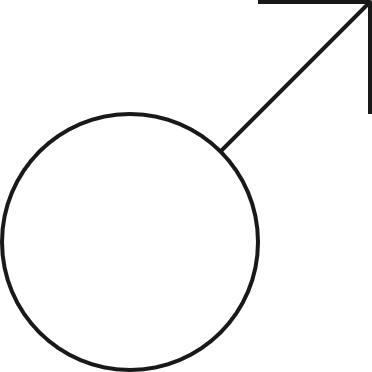 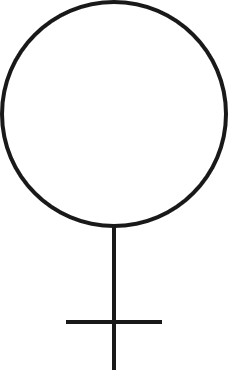 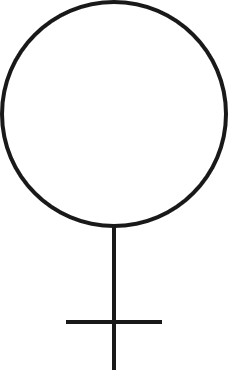 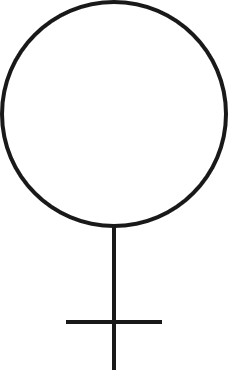 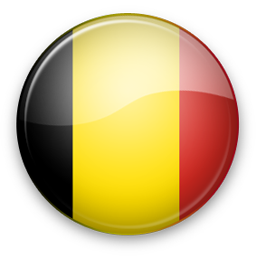 BEL
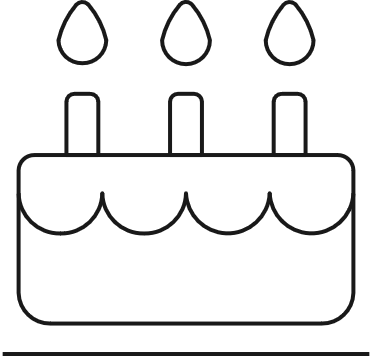 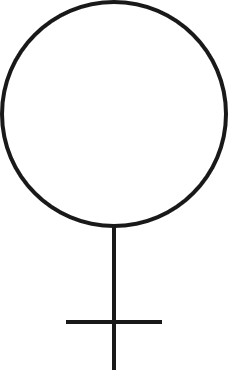 18-34(a)
35-49(b)
50-99(c)
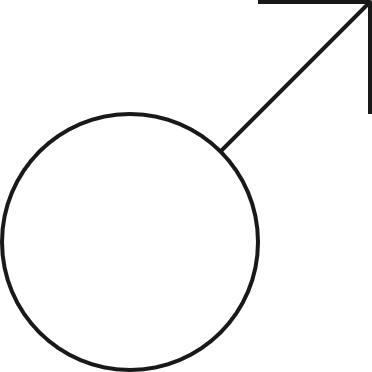 m
f
44
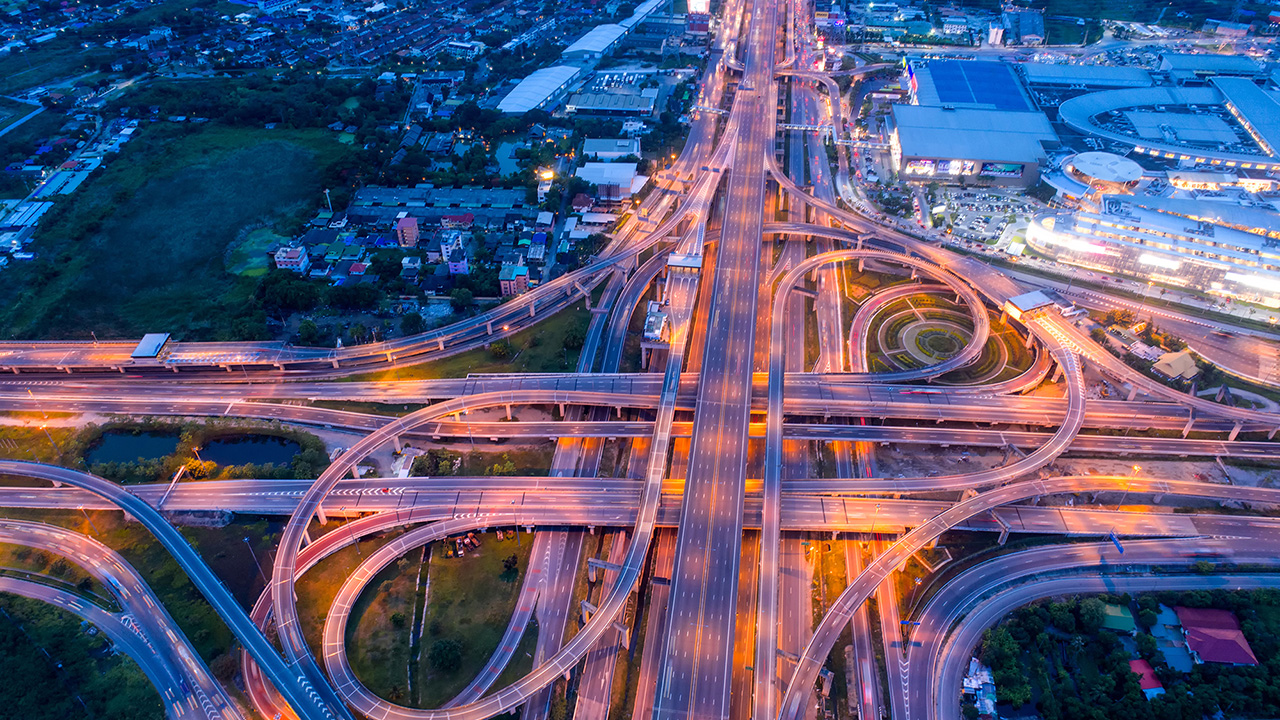 Local Questions
43% worry about the long-term affordability of healthcare. 37% state that healthcare gets more expensive for older patients and government cannot incease spending in healthcare.
Local Questions
BEL 1. Which of the following statements on the affordability of healthcare corresponds best with your perspective? – (multiple choice)
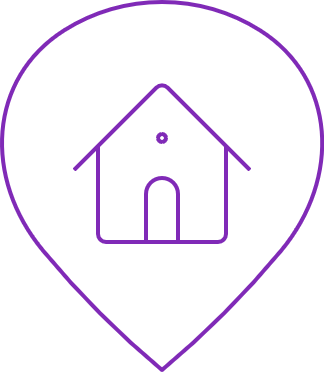 Base: n=2.010
Belgium
37%|45%a|47%a
16%bc|9%|8%
27%|34%a|41%ab
14%|11%|18%ab
43%
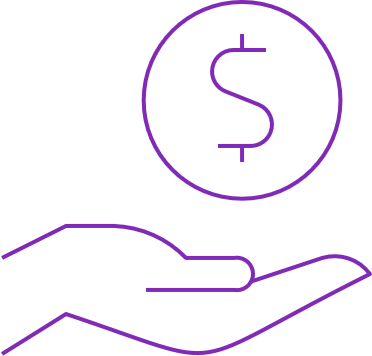 -
-
-
20%|11%
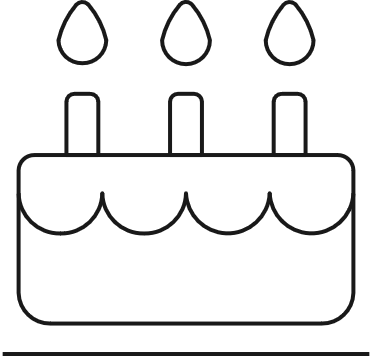 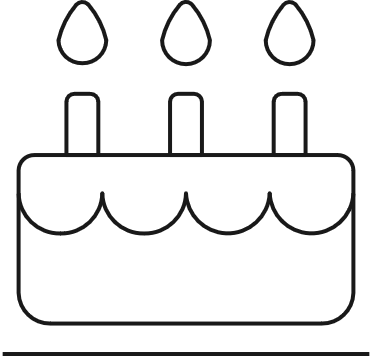 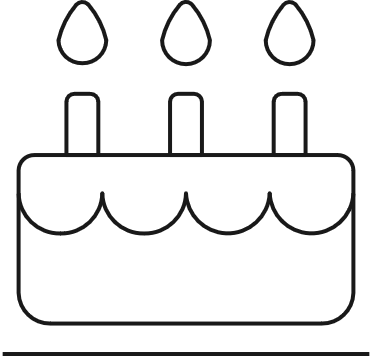 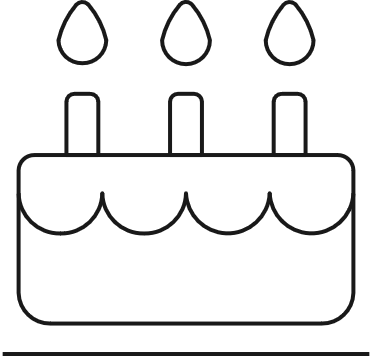 15%
37%
35%
11%
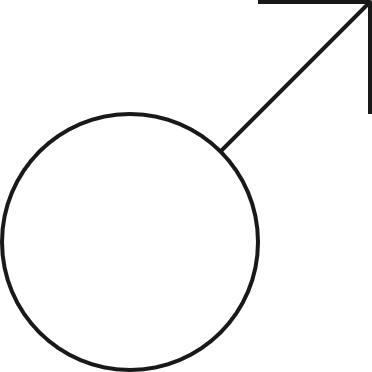 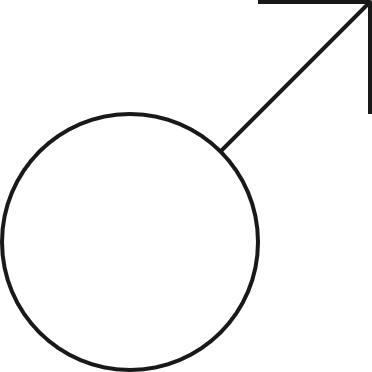 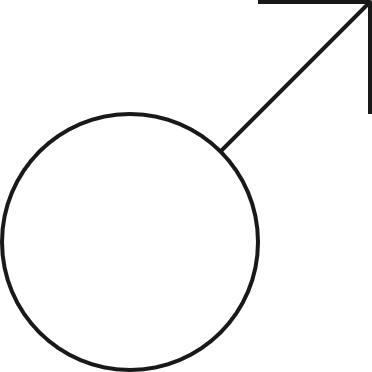 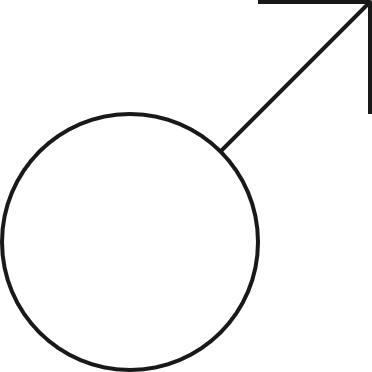 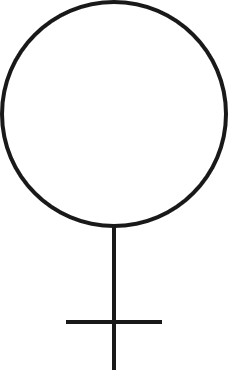 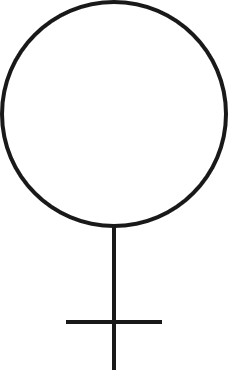 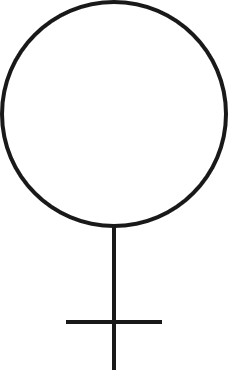 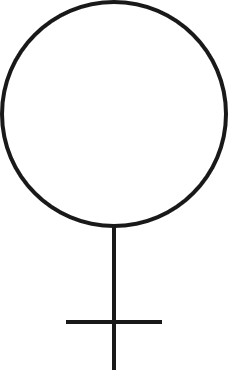 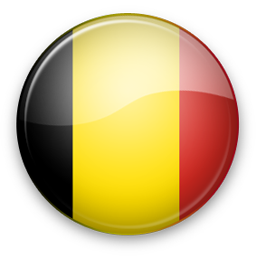 BEL
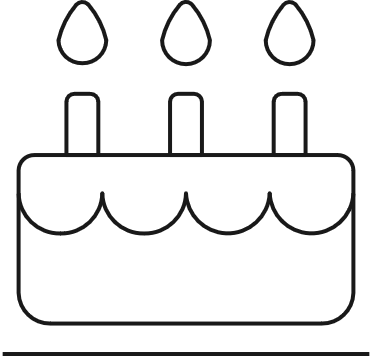 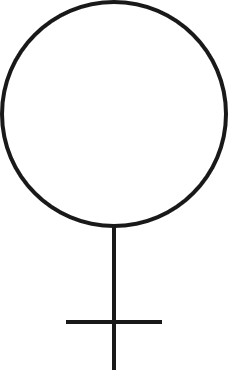 18-34(a)
35-49(b)
50-99(c)
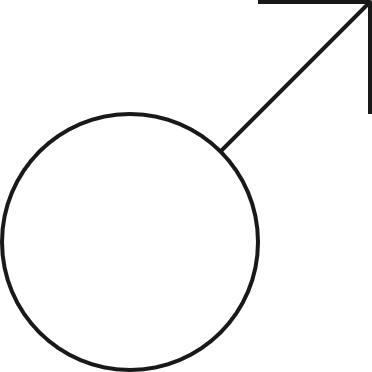 m
f
46
Half of the respondents (50%) are aware that antibiotics kill bad and good bacteria. 43% are aware that antibiotics weaken the immune system.
Local Questions
BEL 2. Which of the following statements concerning antibiotics/probiotics are correct? – (multiple choice)
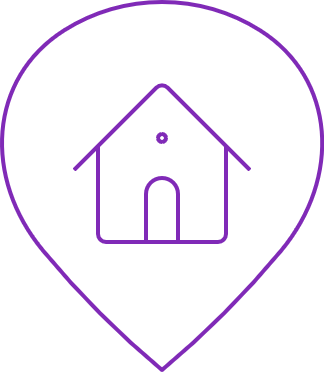 Base: n=2.010
Belgium
14%|15%c|11%
-
18%bc|13%|14%
41%|41%a|46%a
50%
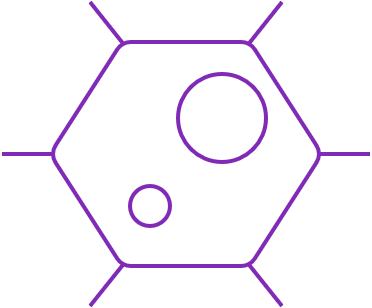 45%|55%
17%|13%
-
15%|11%
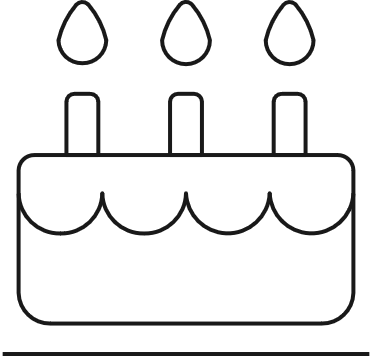 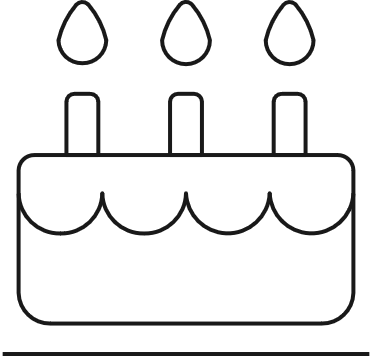 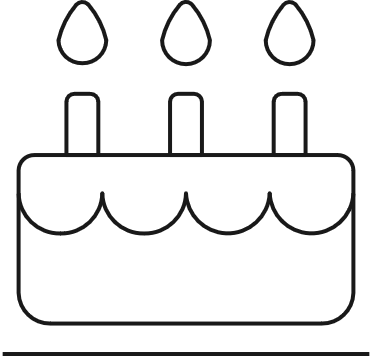 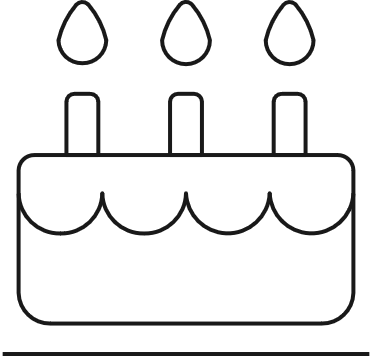 15%
13%
43%
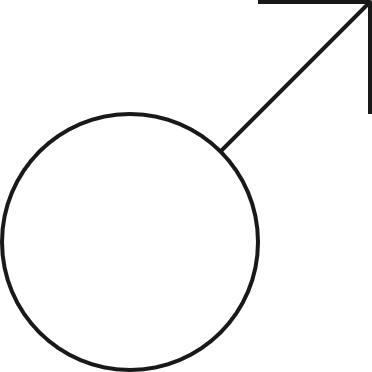 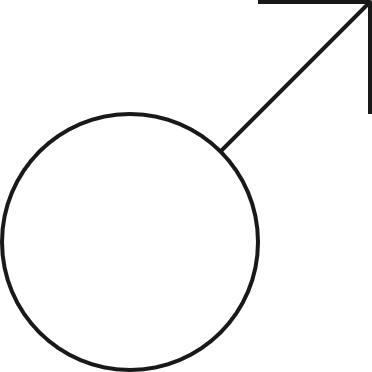 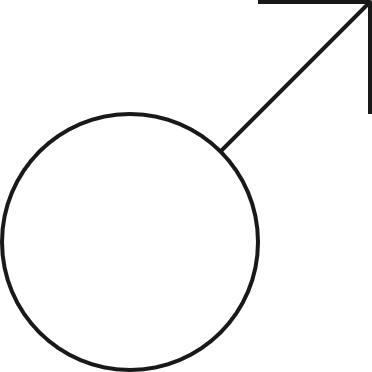 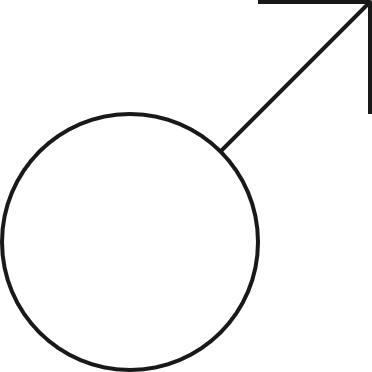 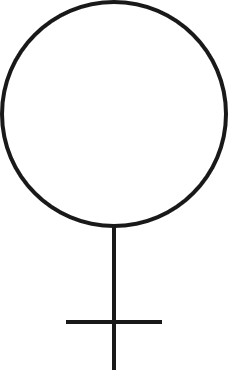 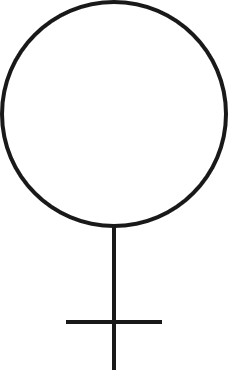 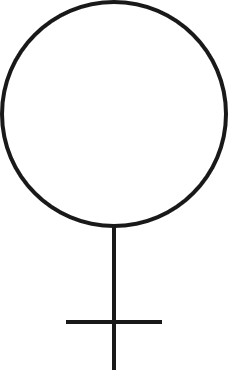 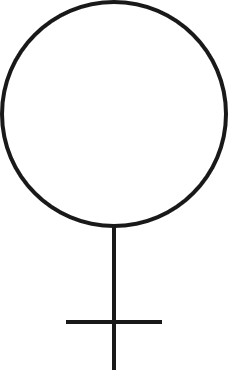 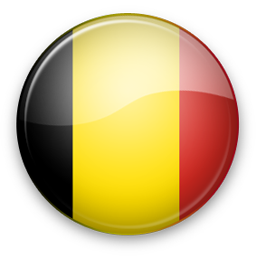 BEL
Proportions of correct answers
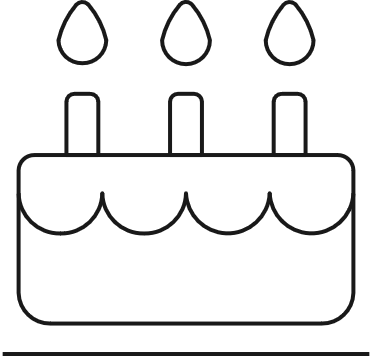 13%
11%
16%
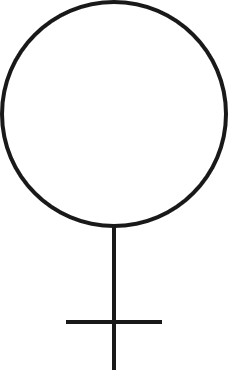 18-34(a)
35-49(b)
50-99(c)
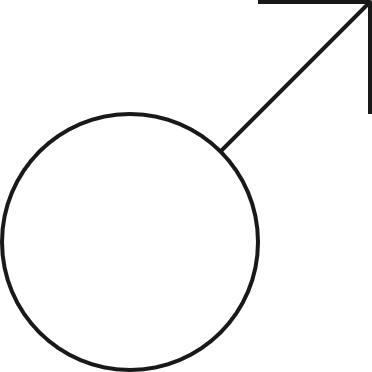 m
f
(n=2.010)
(n=.985)
(n=1.025)
47
73% are aware of most people having vitamin D deficiency after the winter period.
Local Questions
BEL 3. Which of the following statements concerning vitamin D are correct? – (multiple choice)
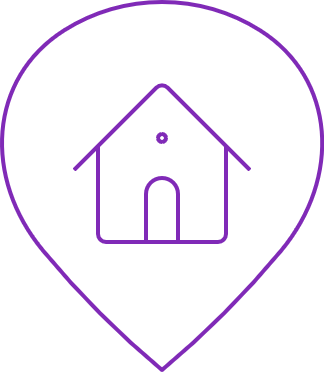 Base: n=2.010
Belgium
67%|72%|77%ab
-
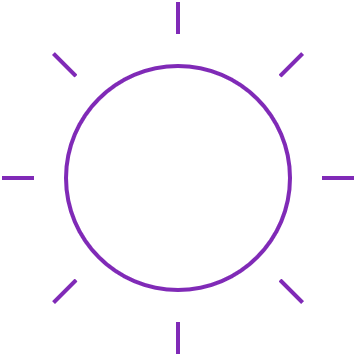 73%
68%|78%
29%|22%
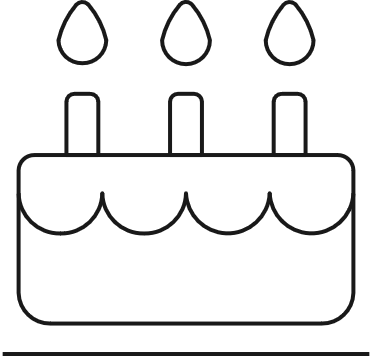 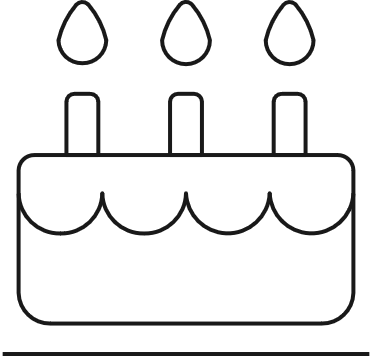 26%
20%
7%
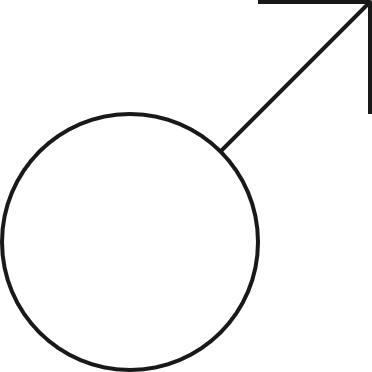 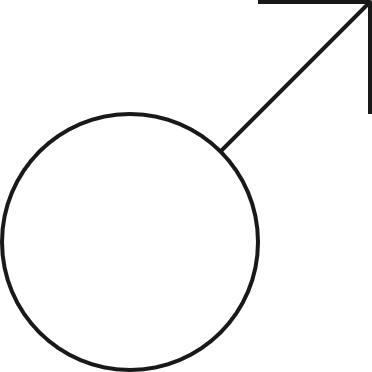 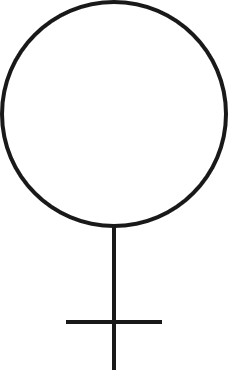 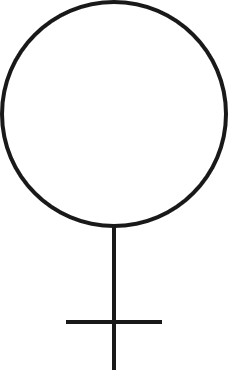 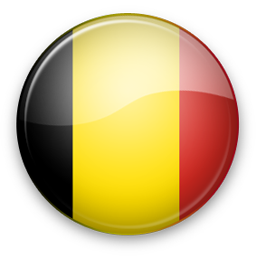 BEL
Proportions of correct answers
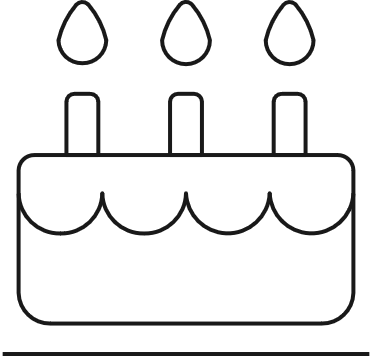 52%
48%
56%
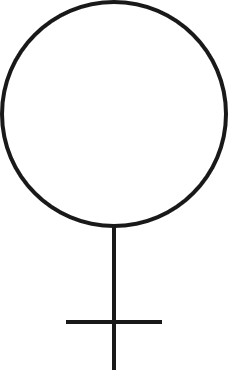 18-34(a)
35-49(b)
50-99(c)
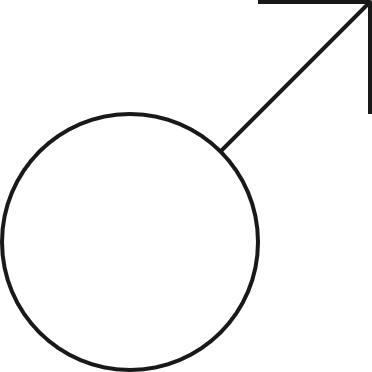 m
f
(n=2.010)
(n=.985)
(n=1.025)
48
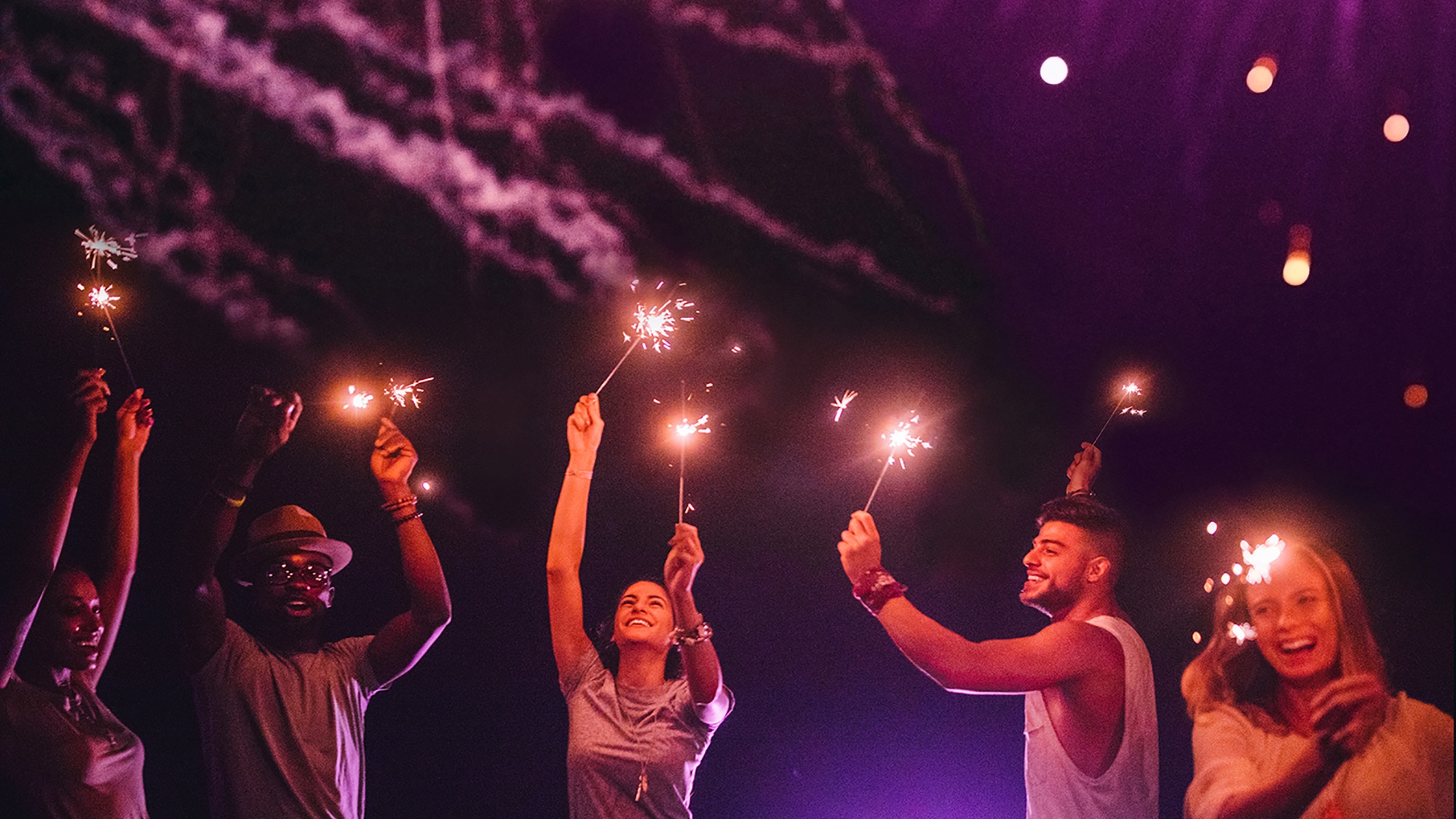 Demographics
Demographics
Age & Gender:
Region:
49%
51%
female
male
age
Brussels
Antwerp
East Flanders
Liège
Luxembourg
Namur
Walloon Brabant
Flemish Brabant
Limburg
West Flanders
Hainaut
22%
8%
41%
BMI:
Education:
Smoking:
Smoke occasionally
Have never smoked
Smoke every day
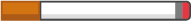 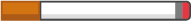 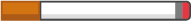 Lower secondary education (first three years)
Higher secondary education (last three years)
29%
Primary school
Do not 
currently smoke
38%
12%
3%
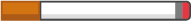 Post-secondary education, not higher
Higher education (college or university)
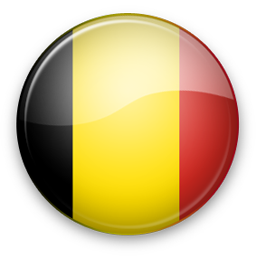 BEL
6%
40%
50
Demographics
Employment:
Household:
Status:
2
2
under 18
Ø
Ø
people
Area:
town in a purely rural area
town near
to a city
small city
(up to 30k)
21%
27%
19%
Unemployed but looking for work
Employed full time outside the home
Employed part-time outside the home
Disabled or retired
Pupil / Student
Other
Self-employed or 
ind. contractor
medium city
(up to 100k)
large city
(up to 500k)
large city
(500k +)
Full-time homemaker
15%
8%
10%
Household income:
Chronic disease:
n=726
Don’t’ know/ no answer
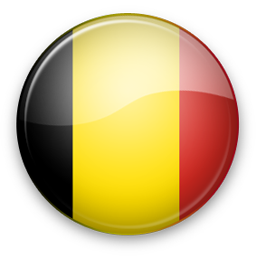 Up to 500 €
Muscular & Skeletal System
500 – 1.000 €
1.001 – 1.500 €
1.501 – 2.000 €
2.001 – 2.500 €
2.501 – 3.000 €
3.001 -3.500 €
3.501 – 4.000 €
4.001 – 5.000 €
5.001 € and above
Neurological
disease
Cancer
Other chronic disease
BEL
Psychological condition
Cardiovascular
Respiratory
Not Specified
Chronic bowel inflammation
Diabetes (I / II)
51
Demographics
Health insurance:
Organ and tissue donation:
Consent organs/ tissues are being collected:
n=573
Prefer not to answer
Private health insurance
No health insurance
Both, public and private
Public health insurance
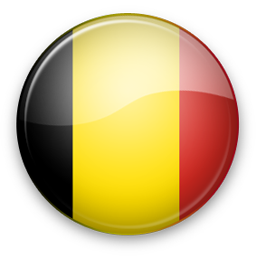 BEL
52
53